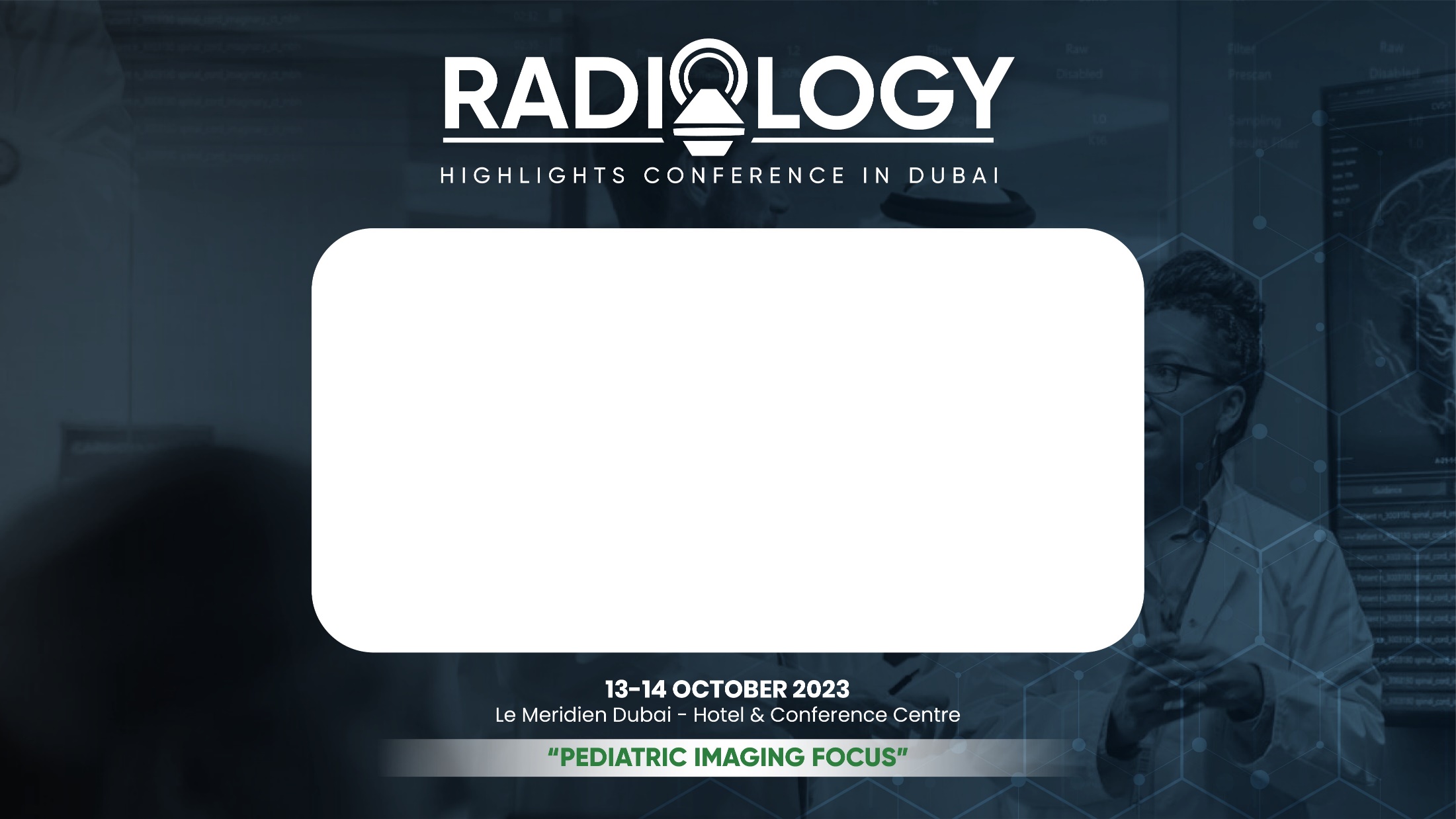 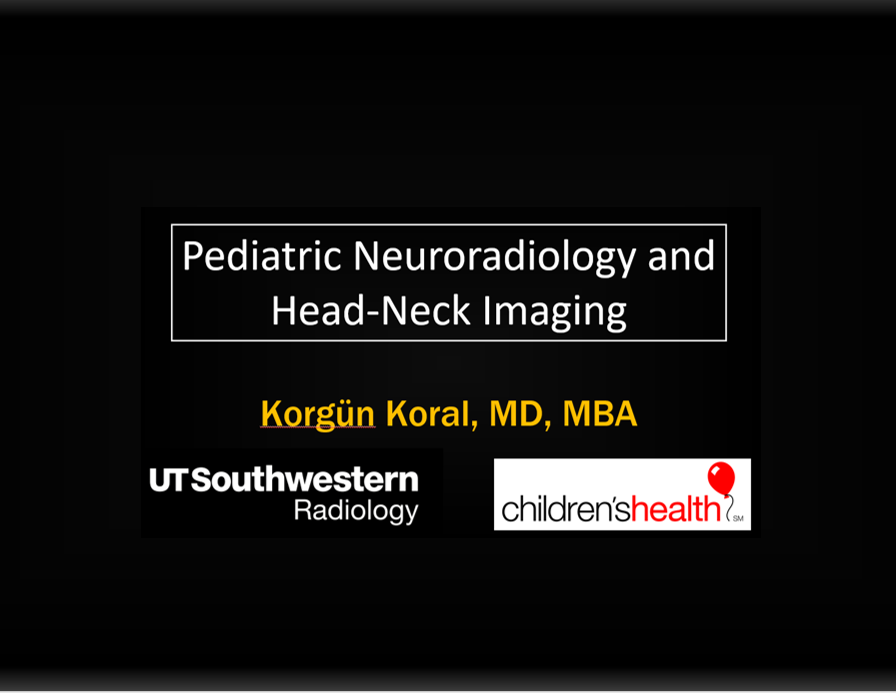 Pediatric Neuroradiology 
Unknown Cases
Korgün Koral, MD, MBA
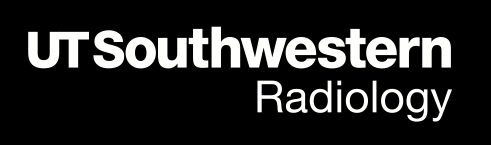 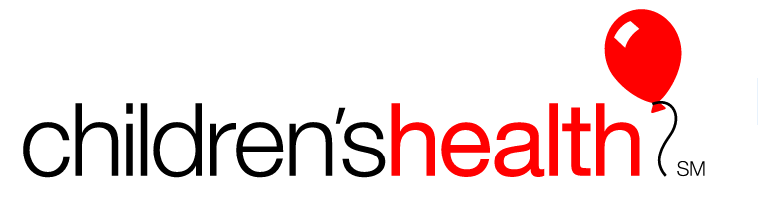 1
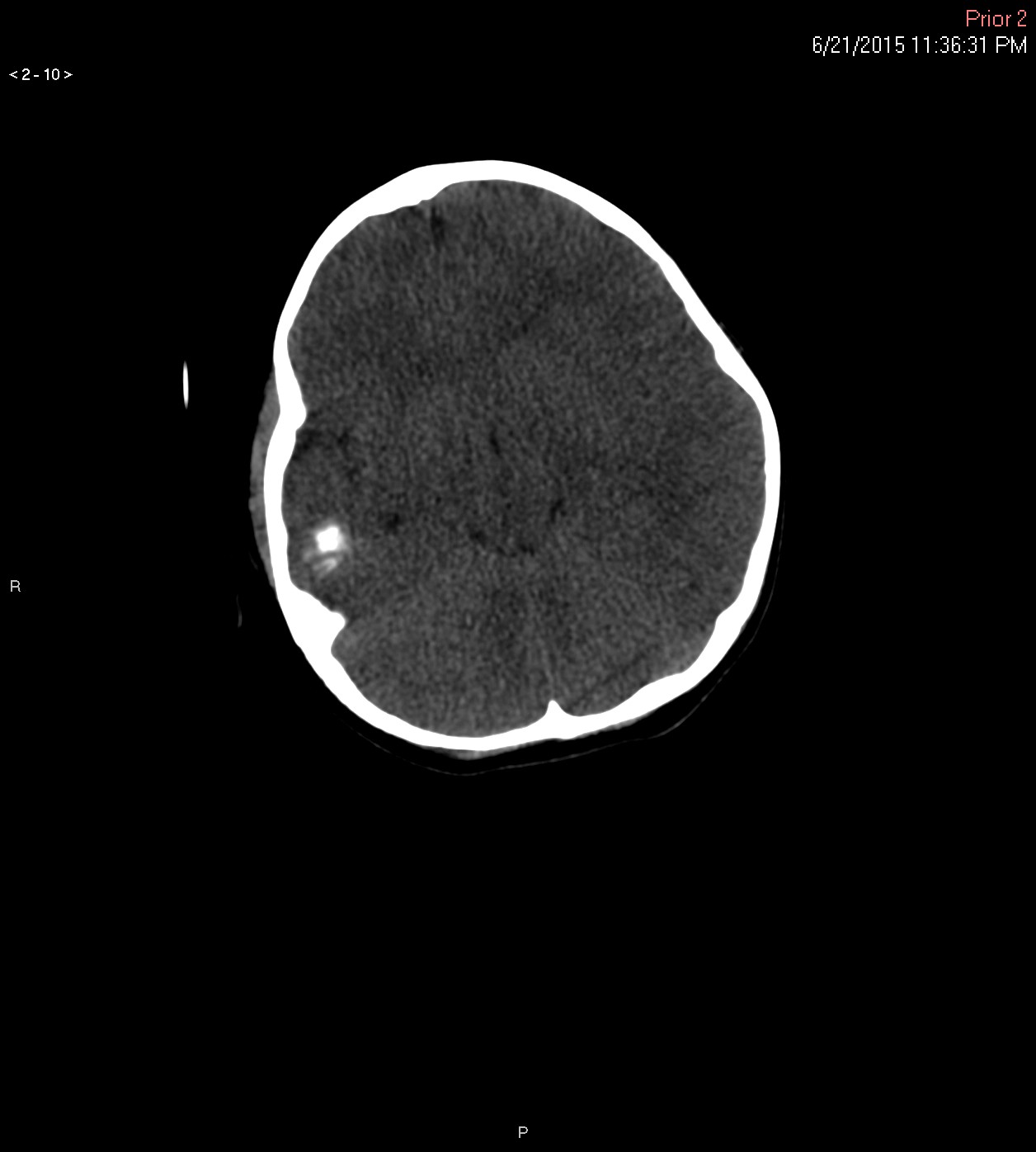 5 y
[Speaker Notes: 5 y]
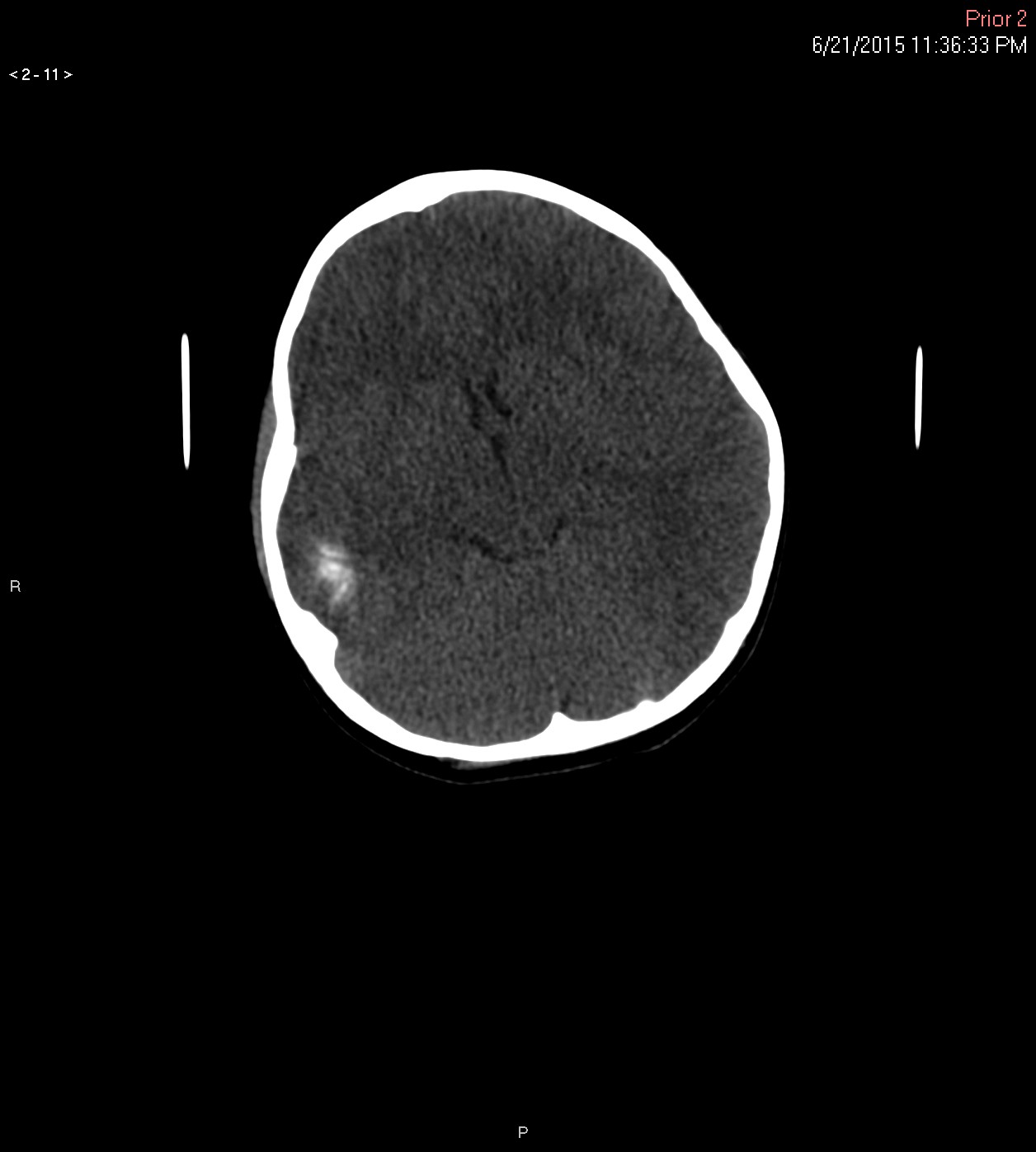 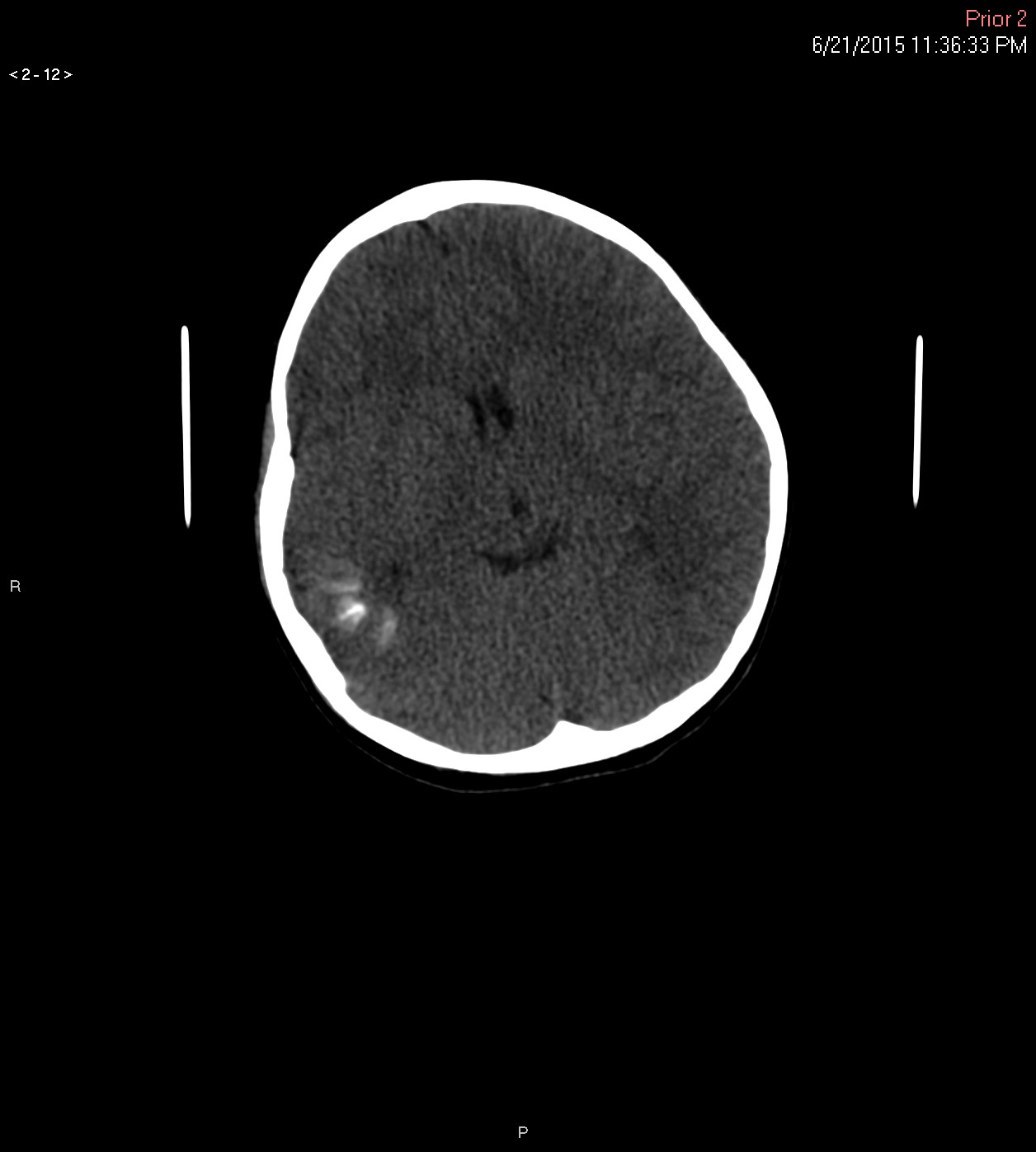 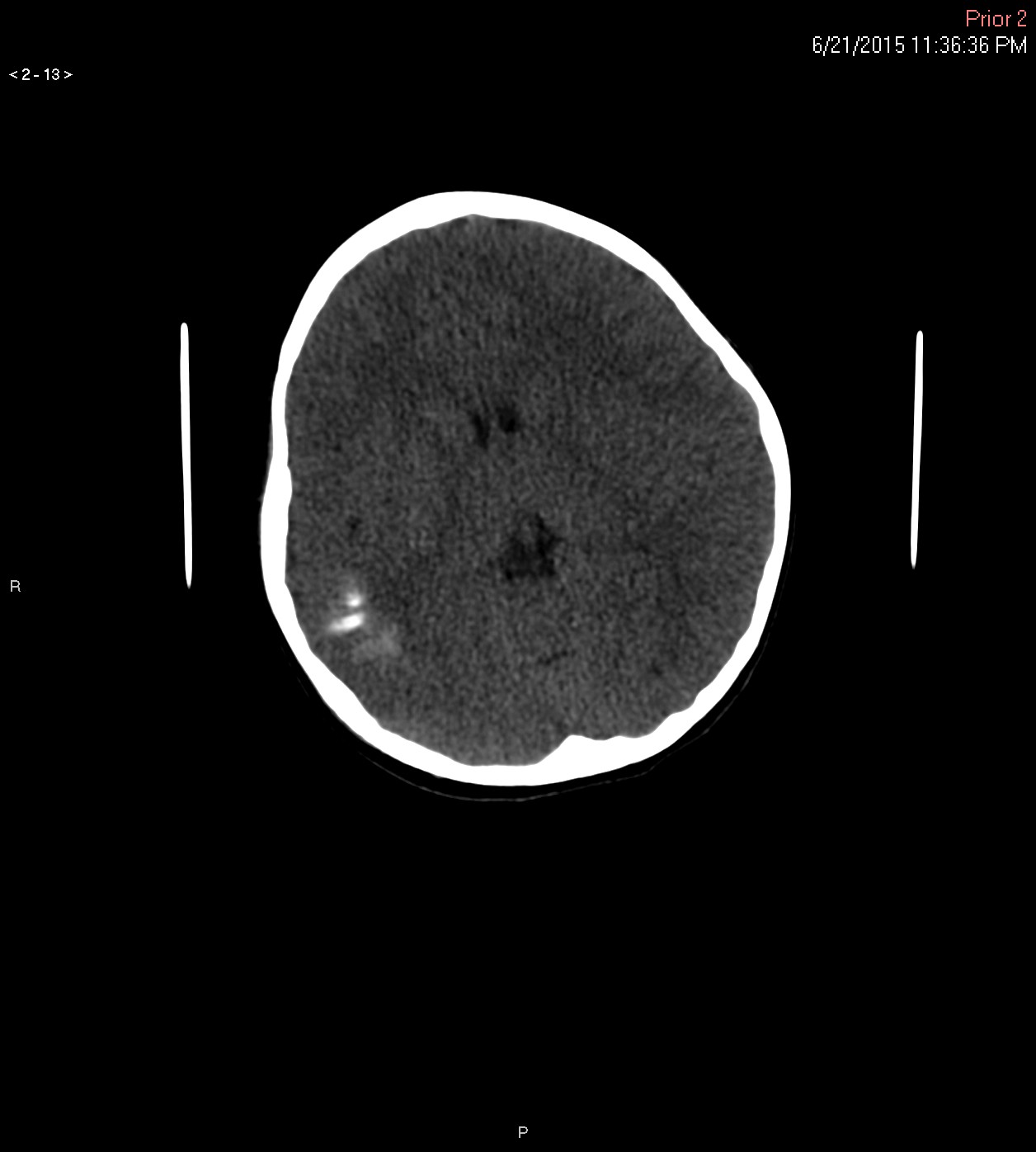 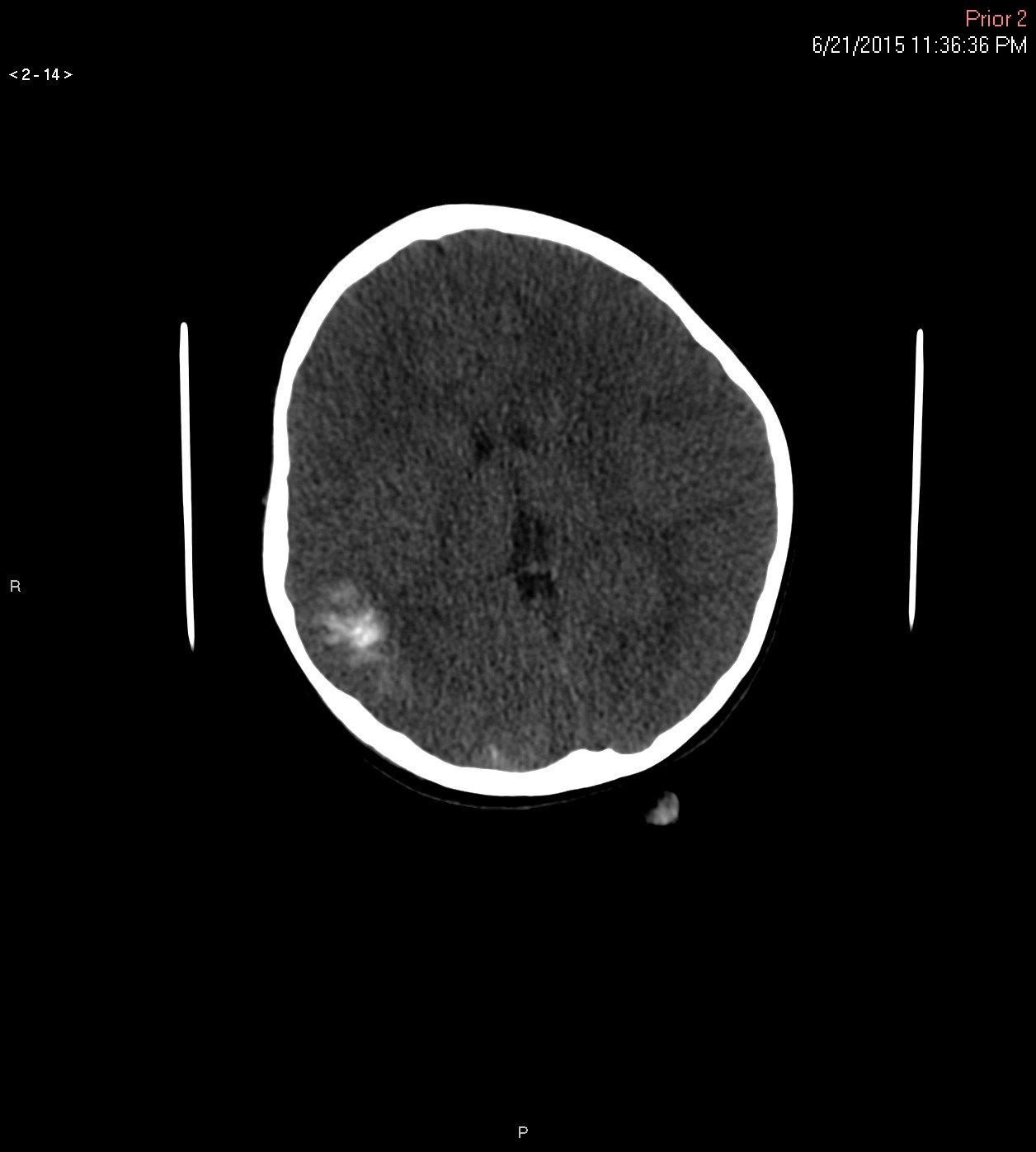 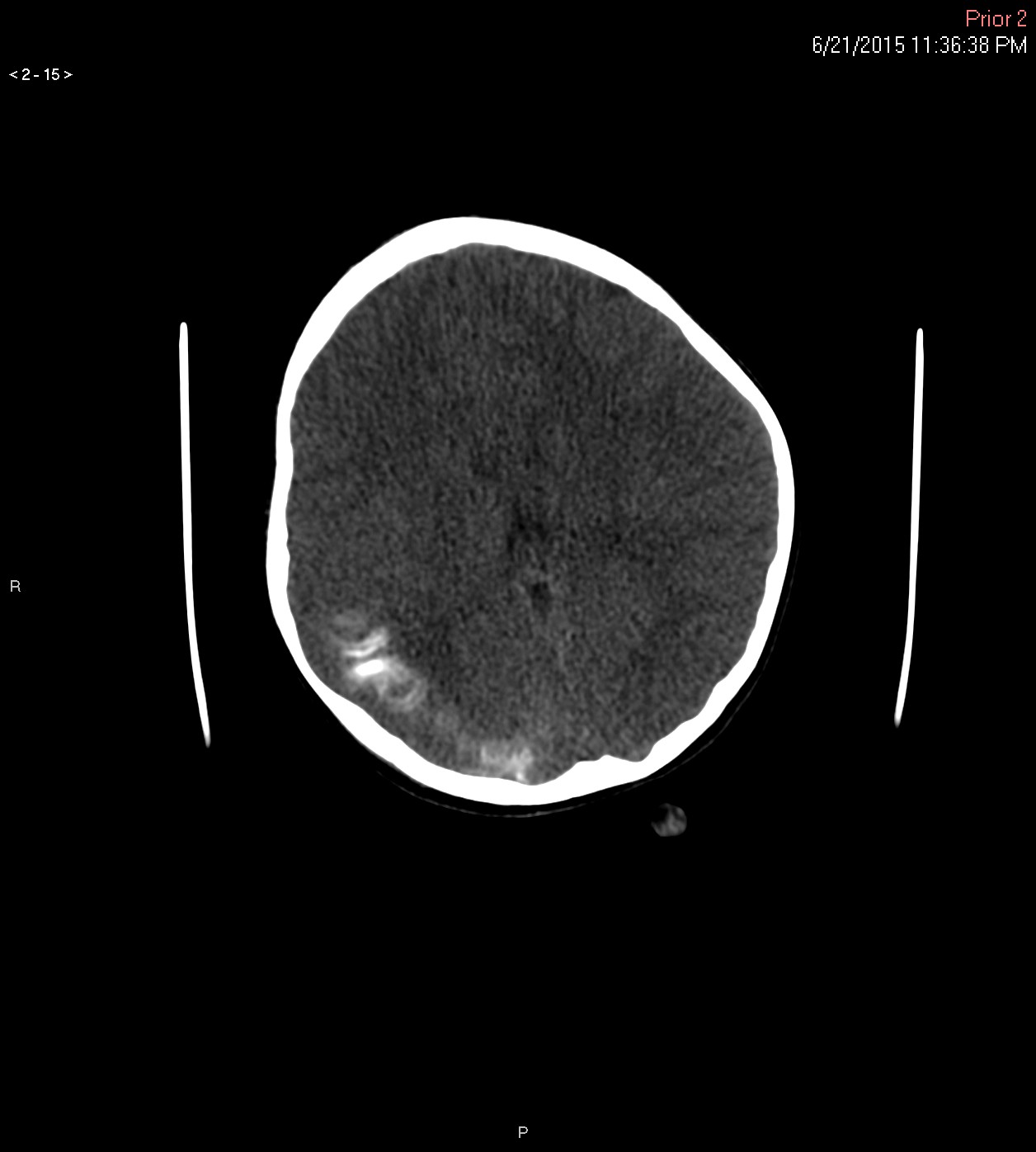 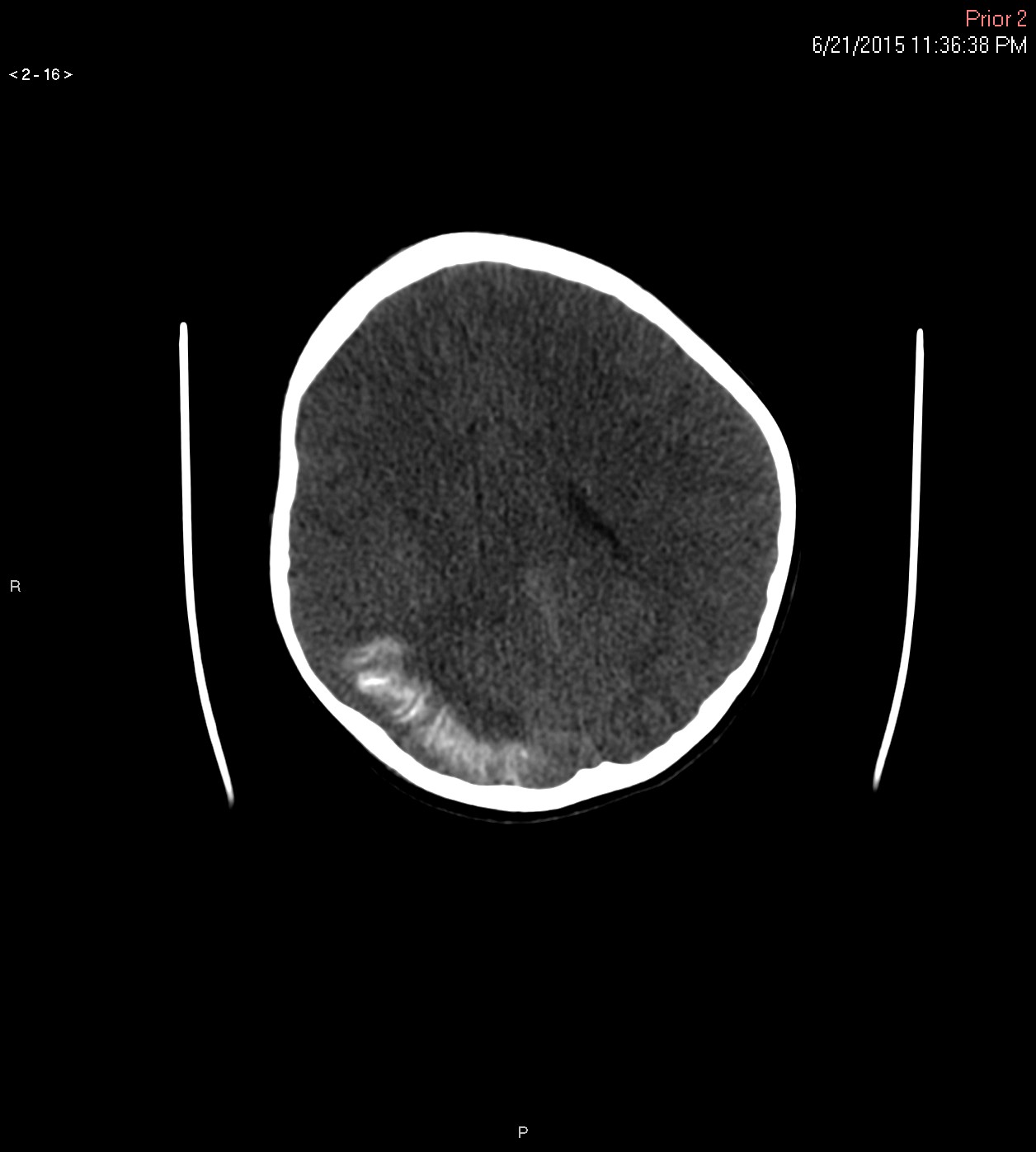 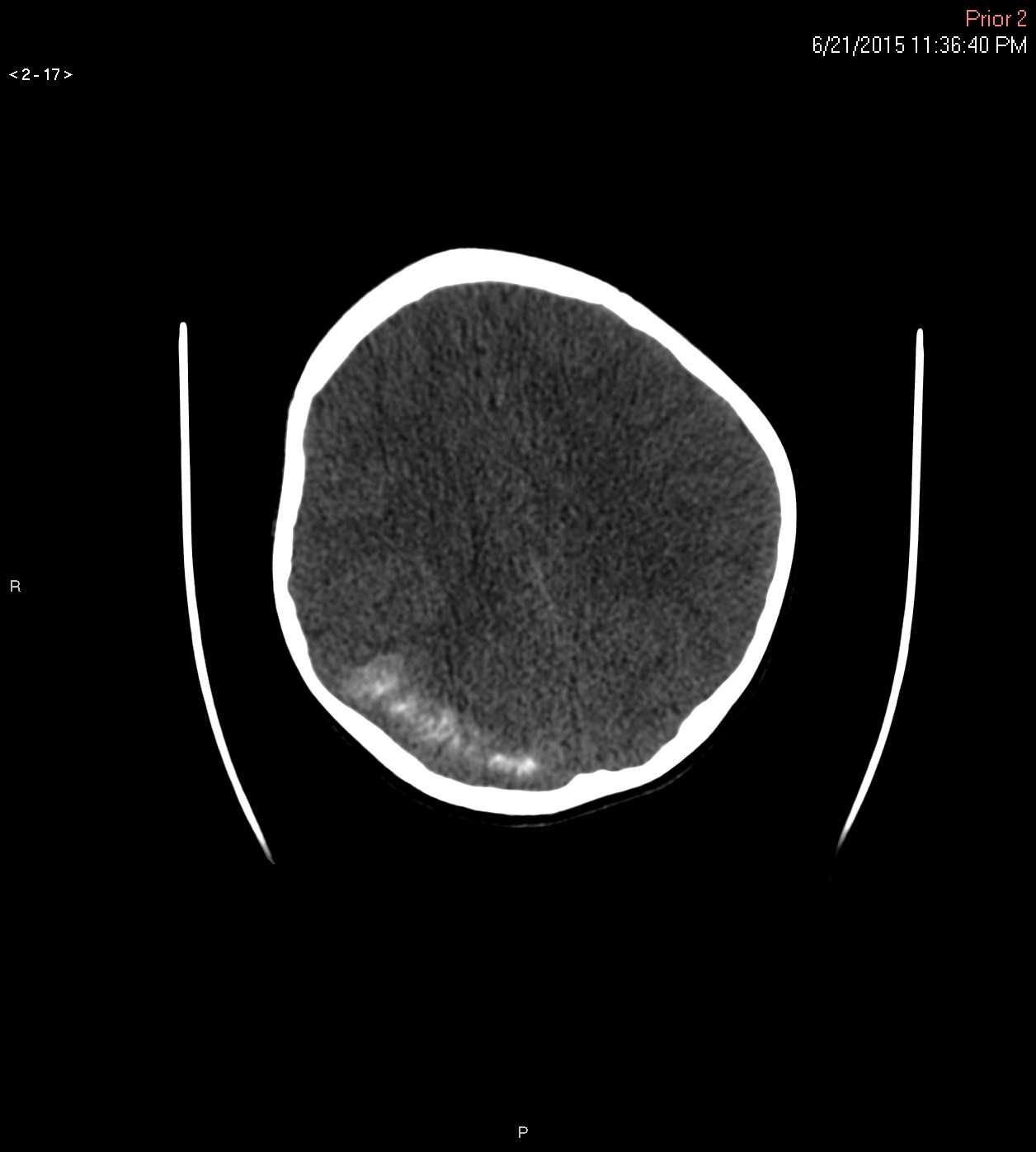 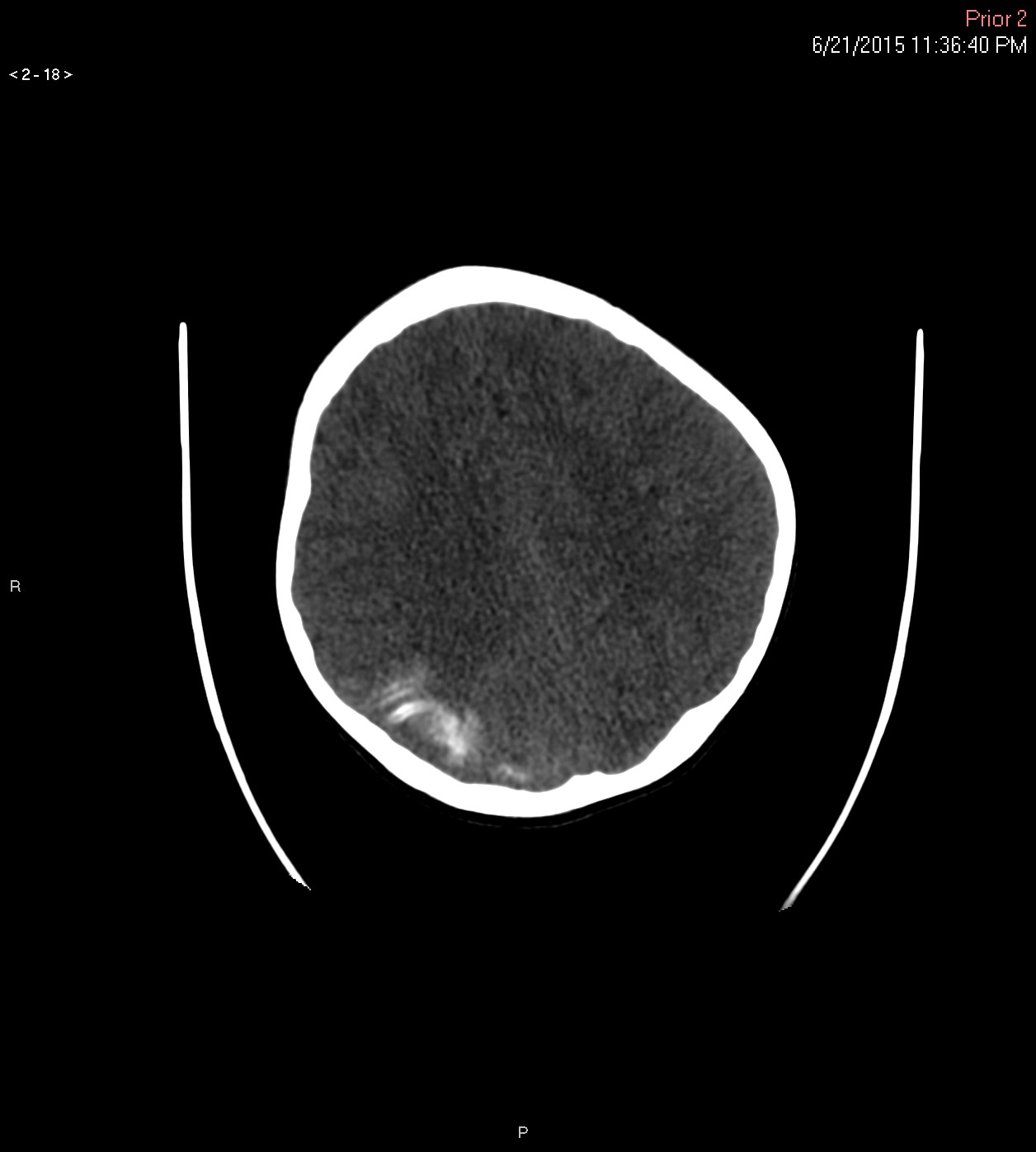 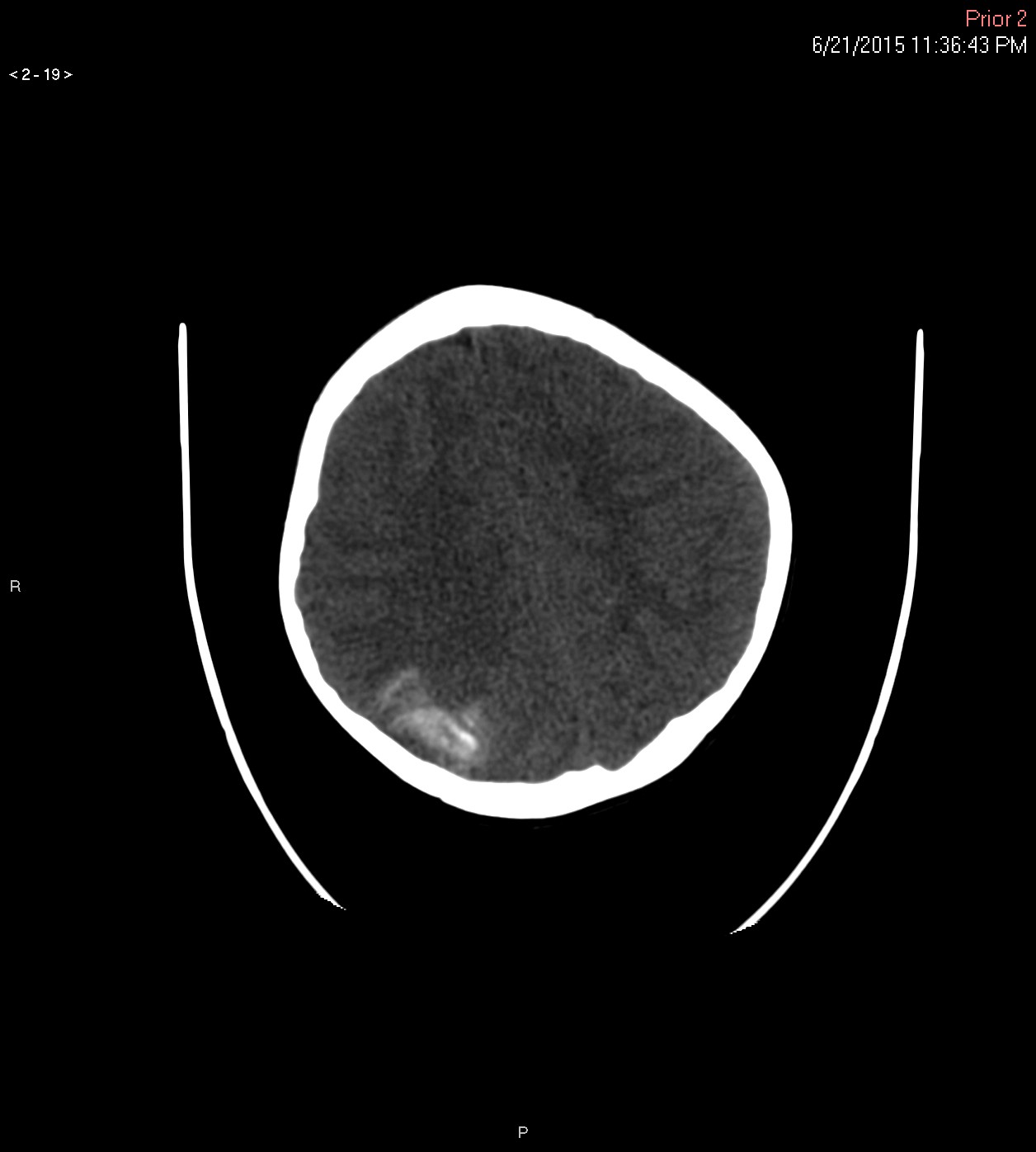 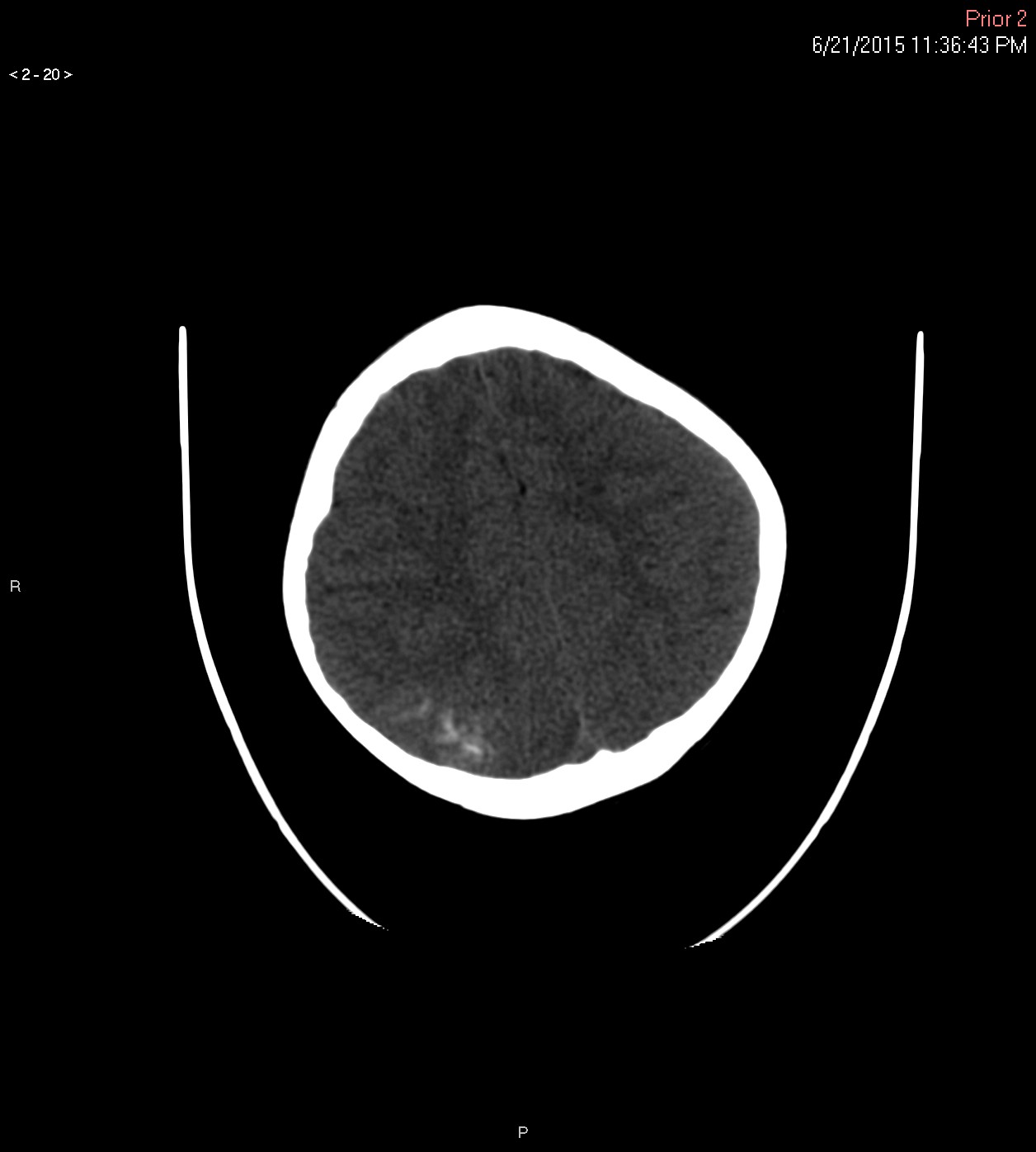 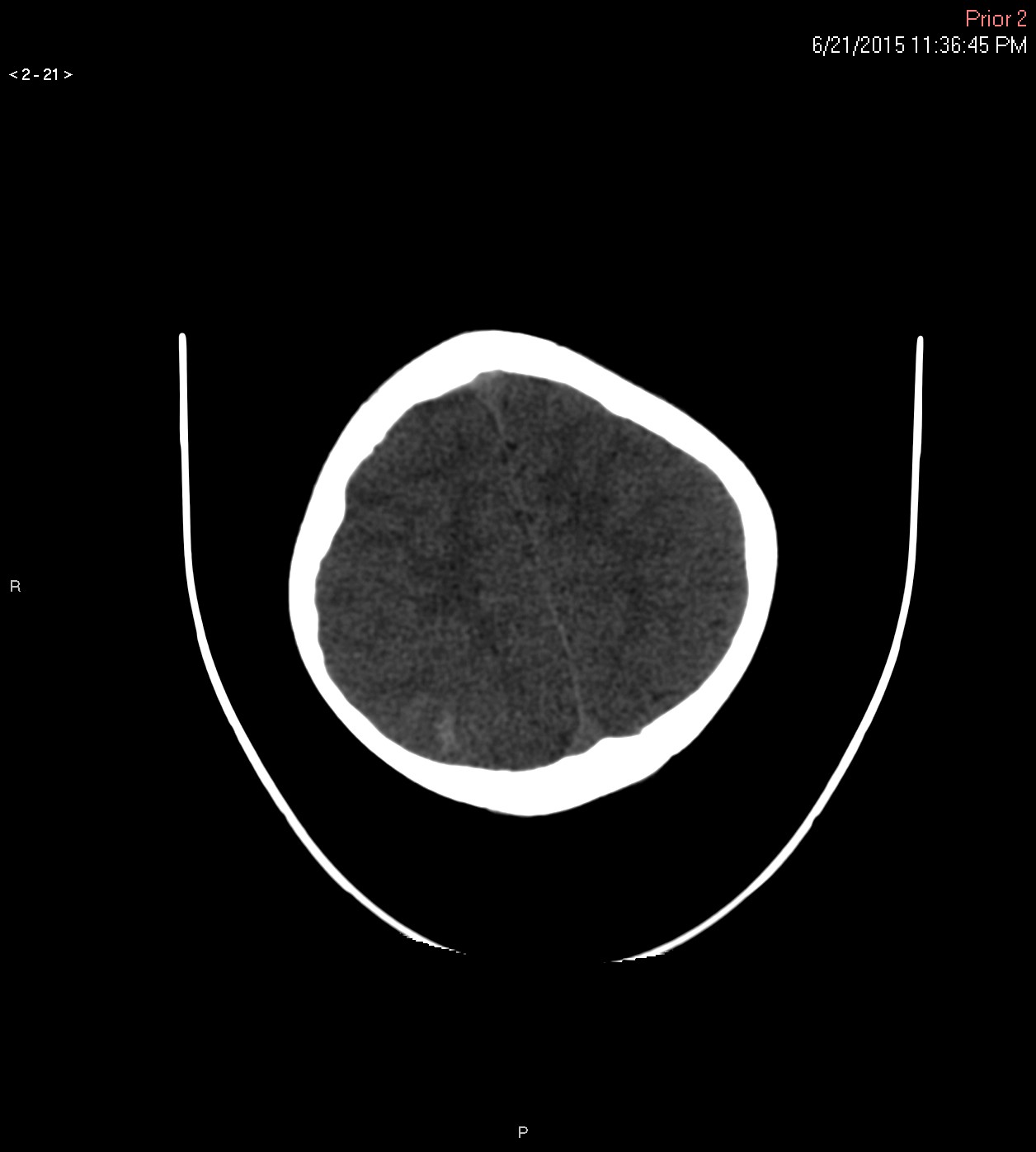 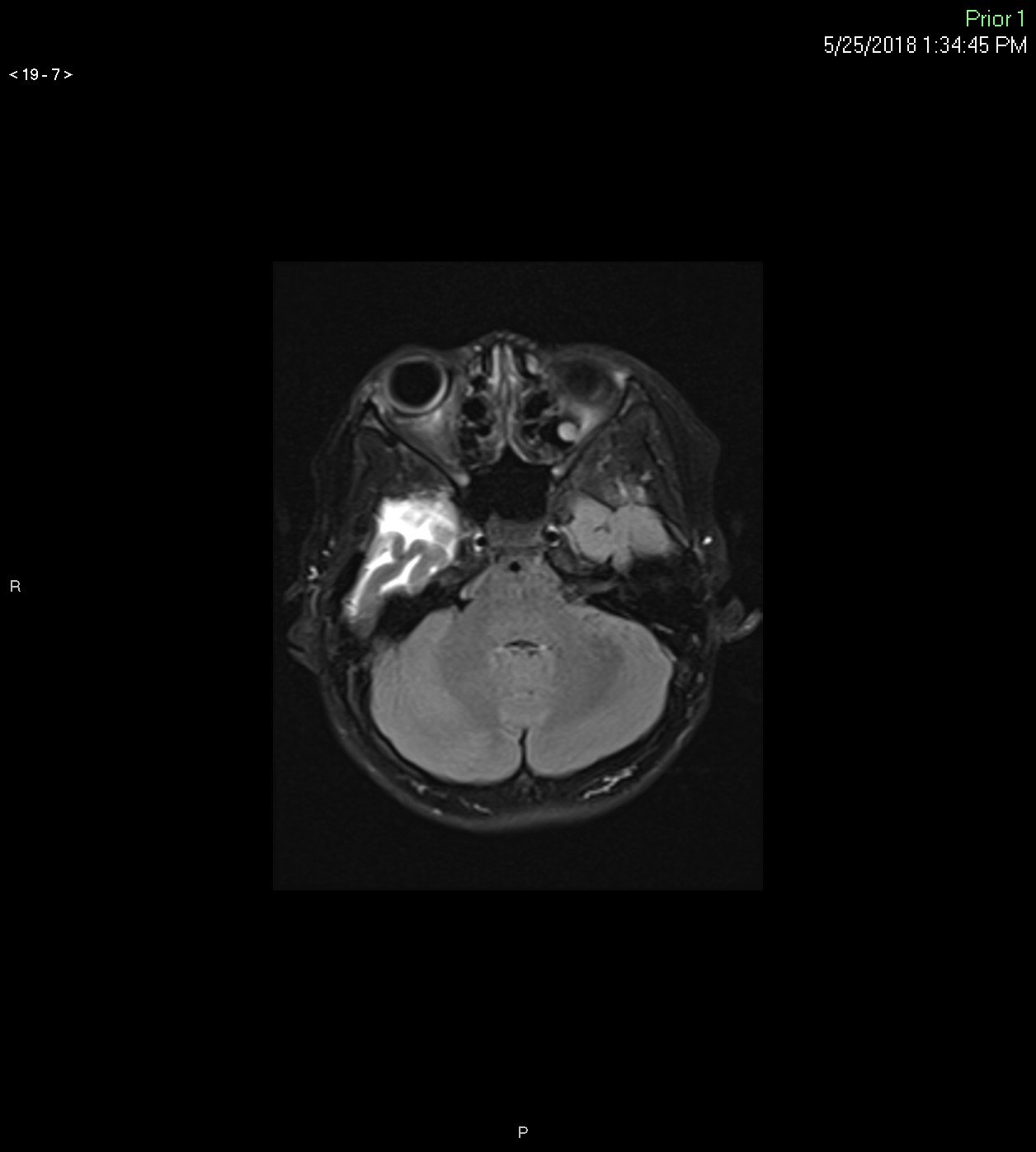 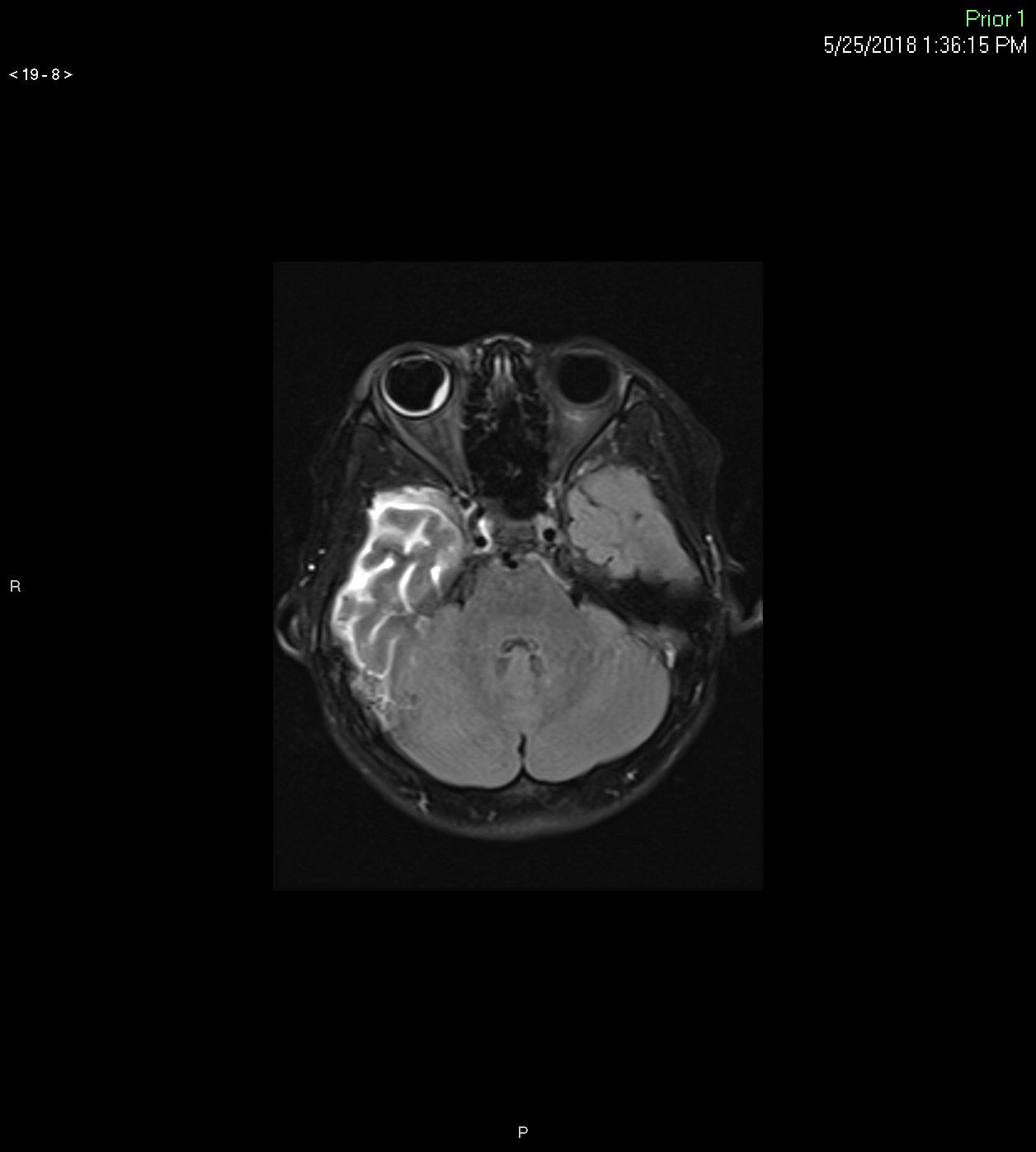 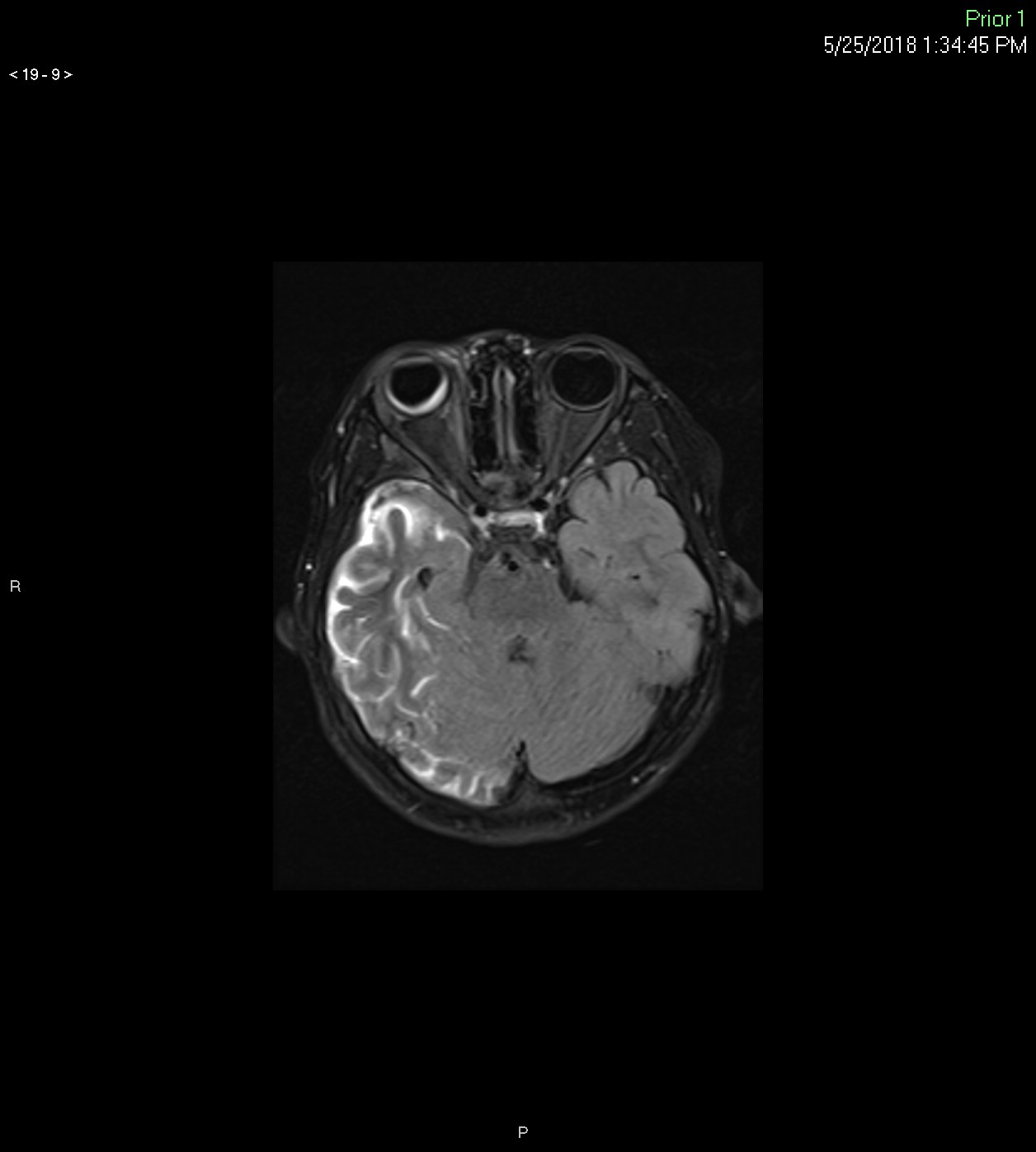 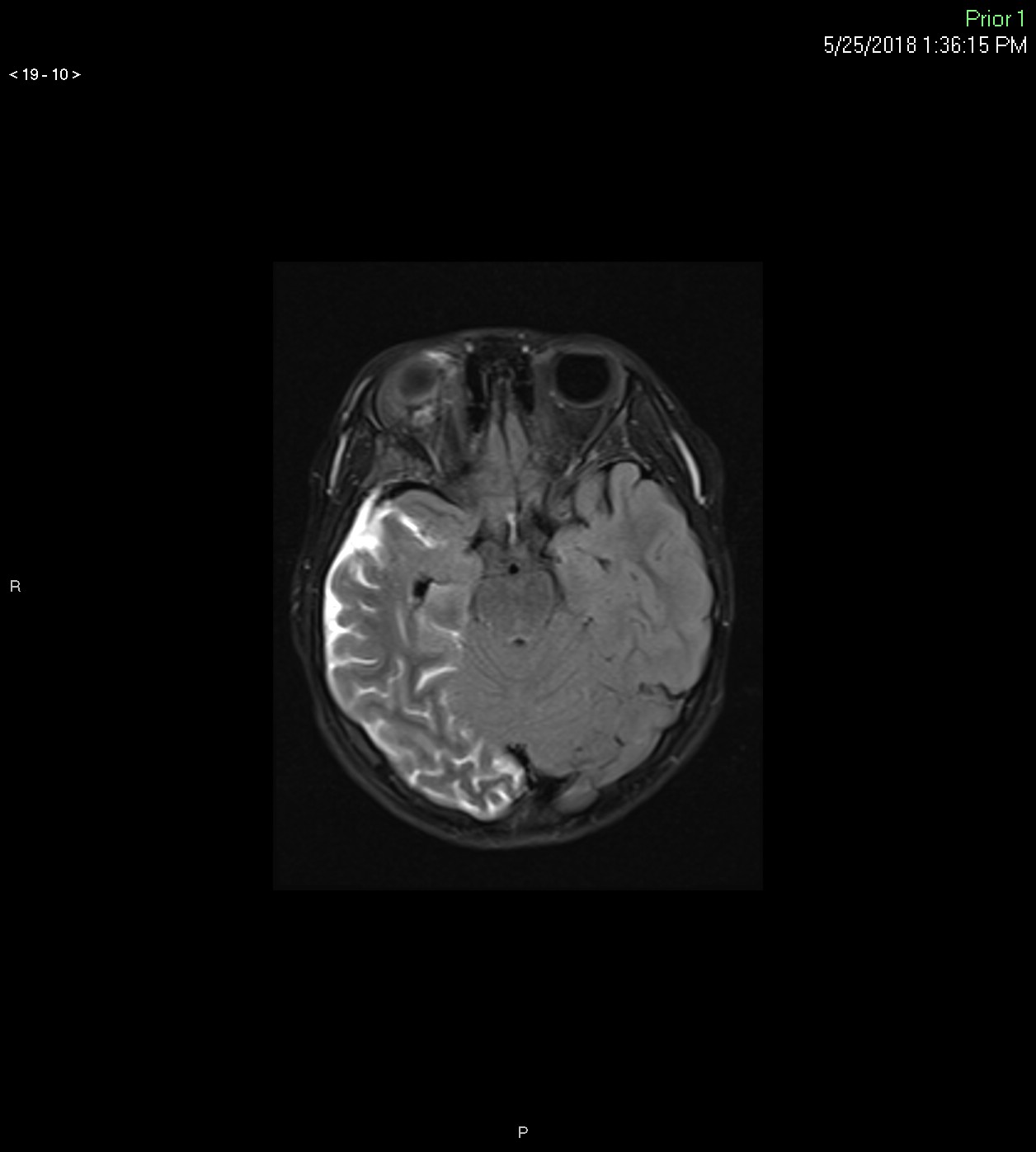 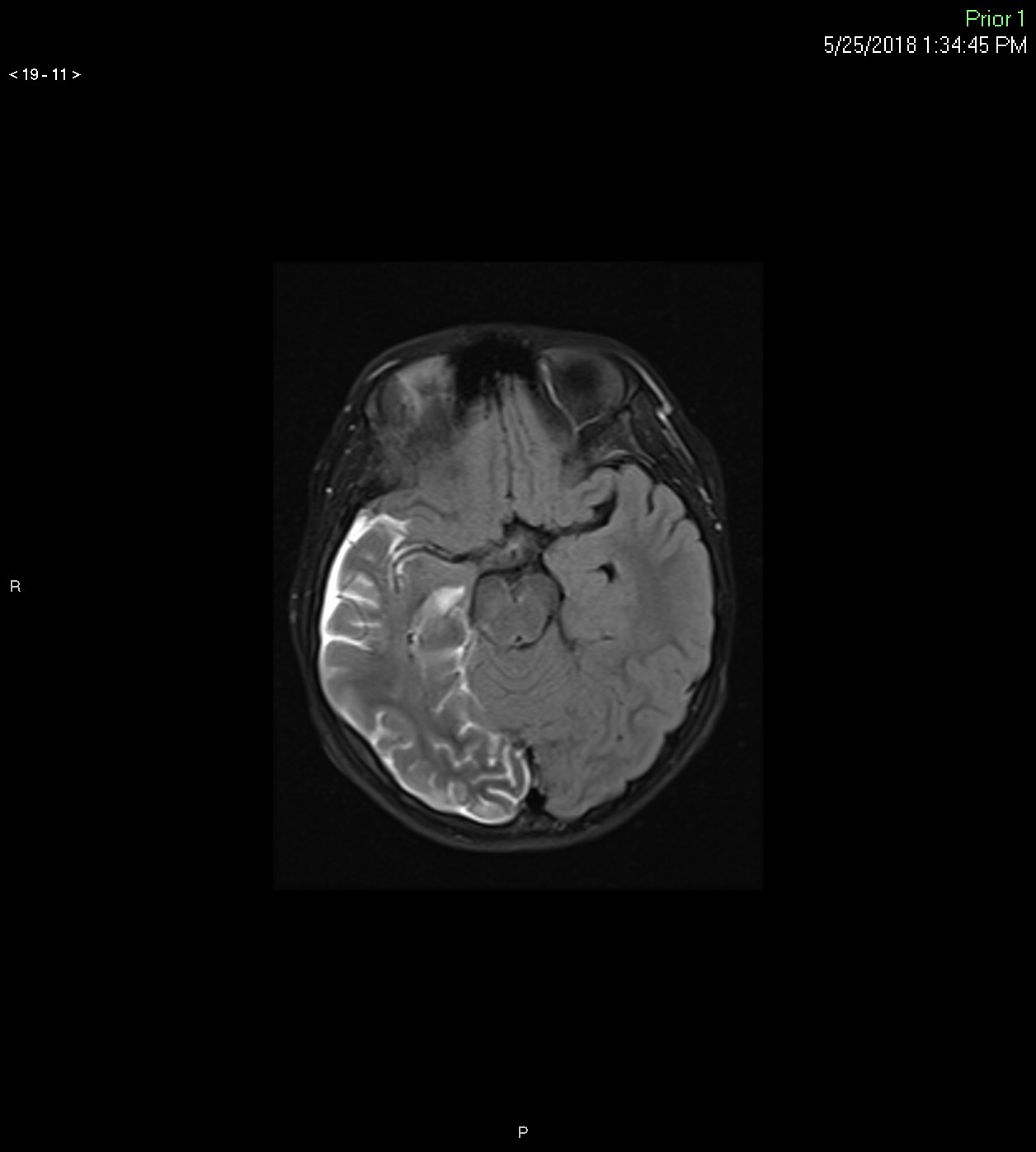 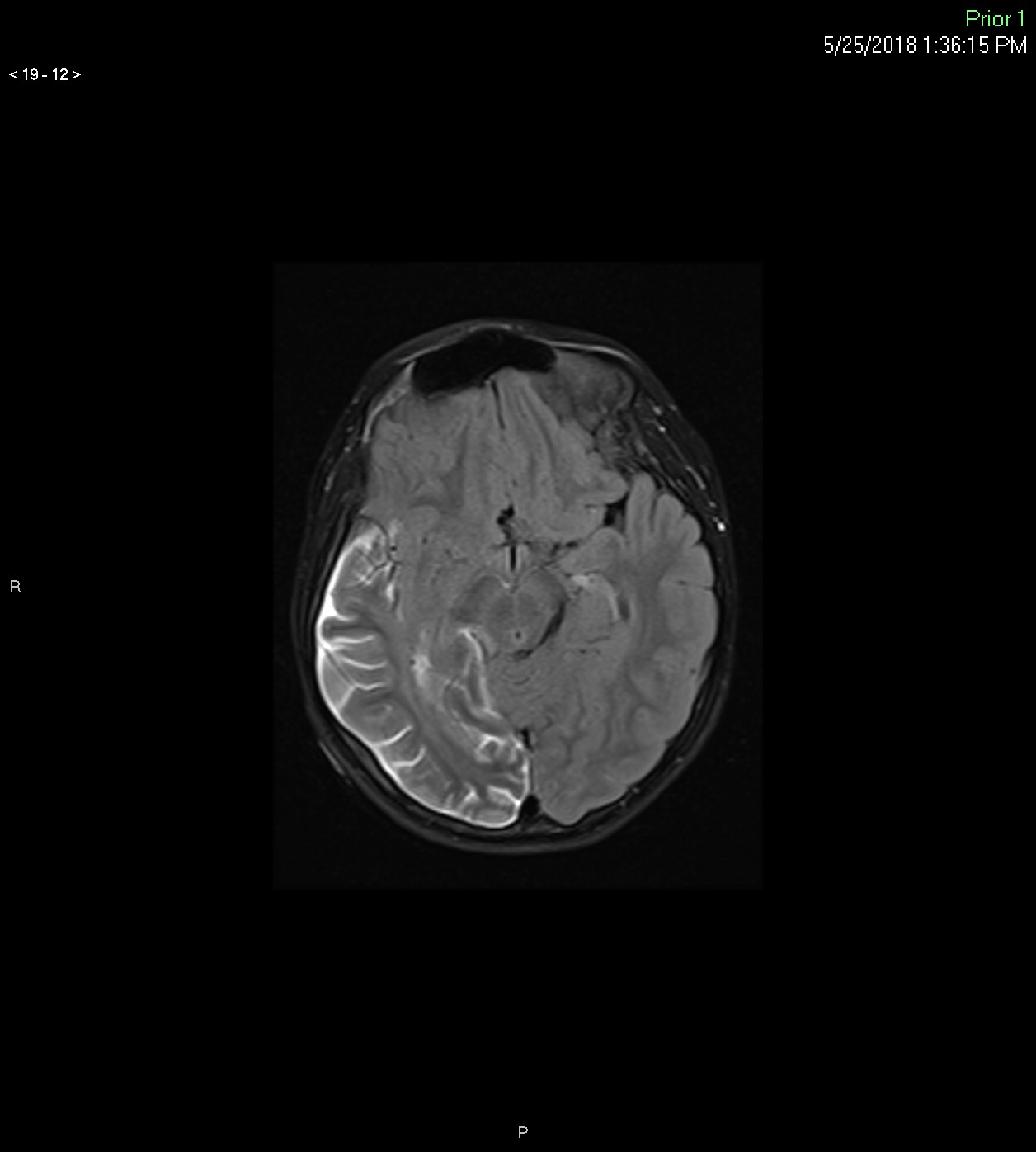 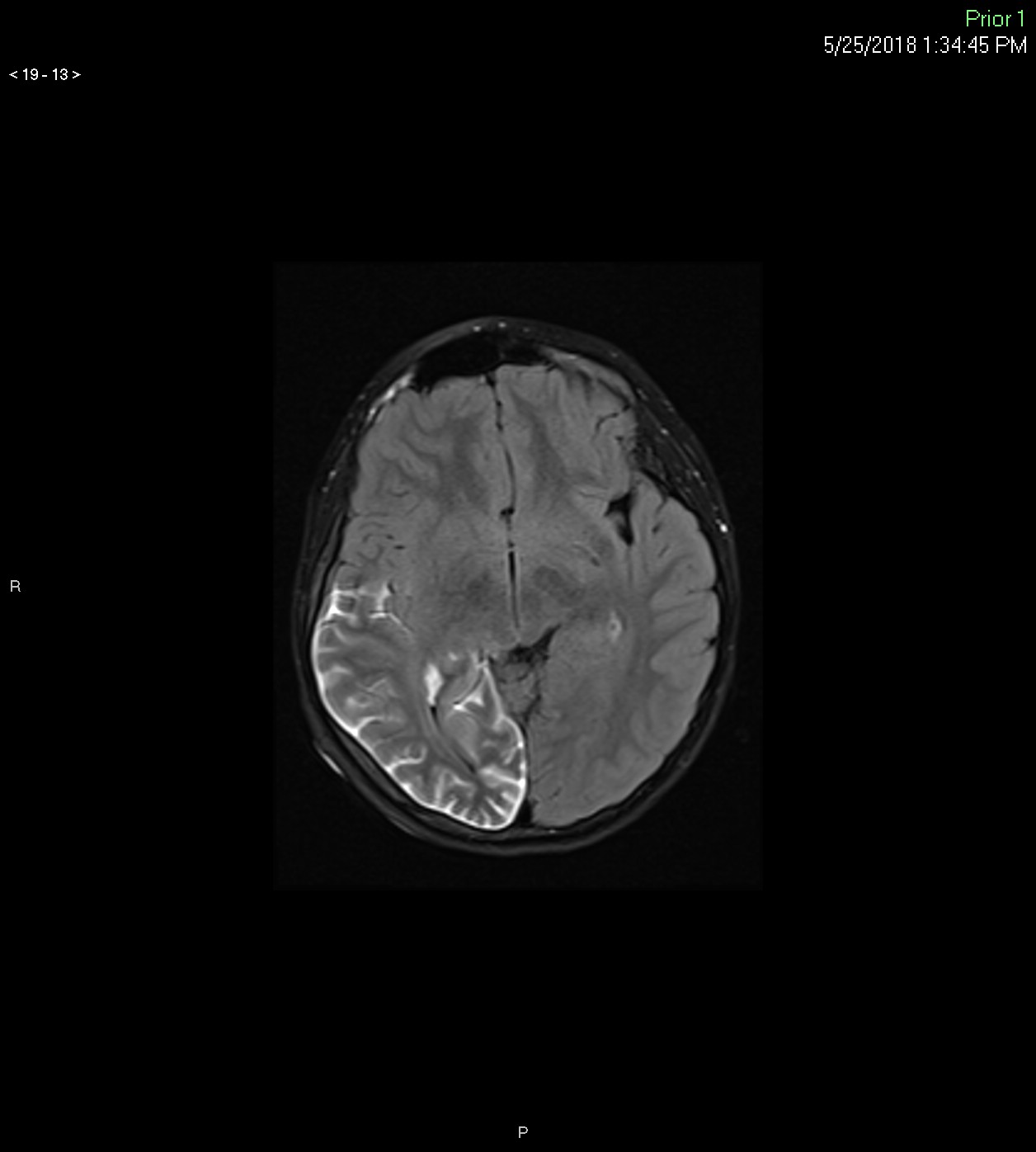 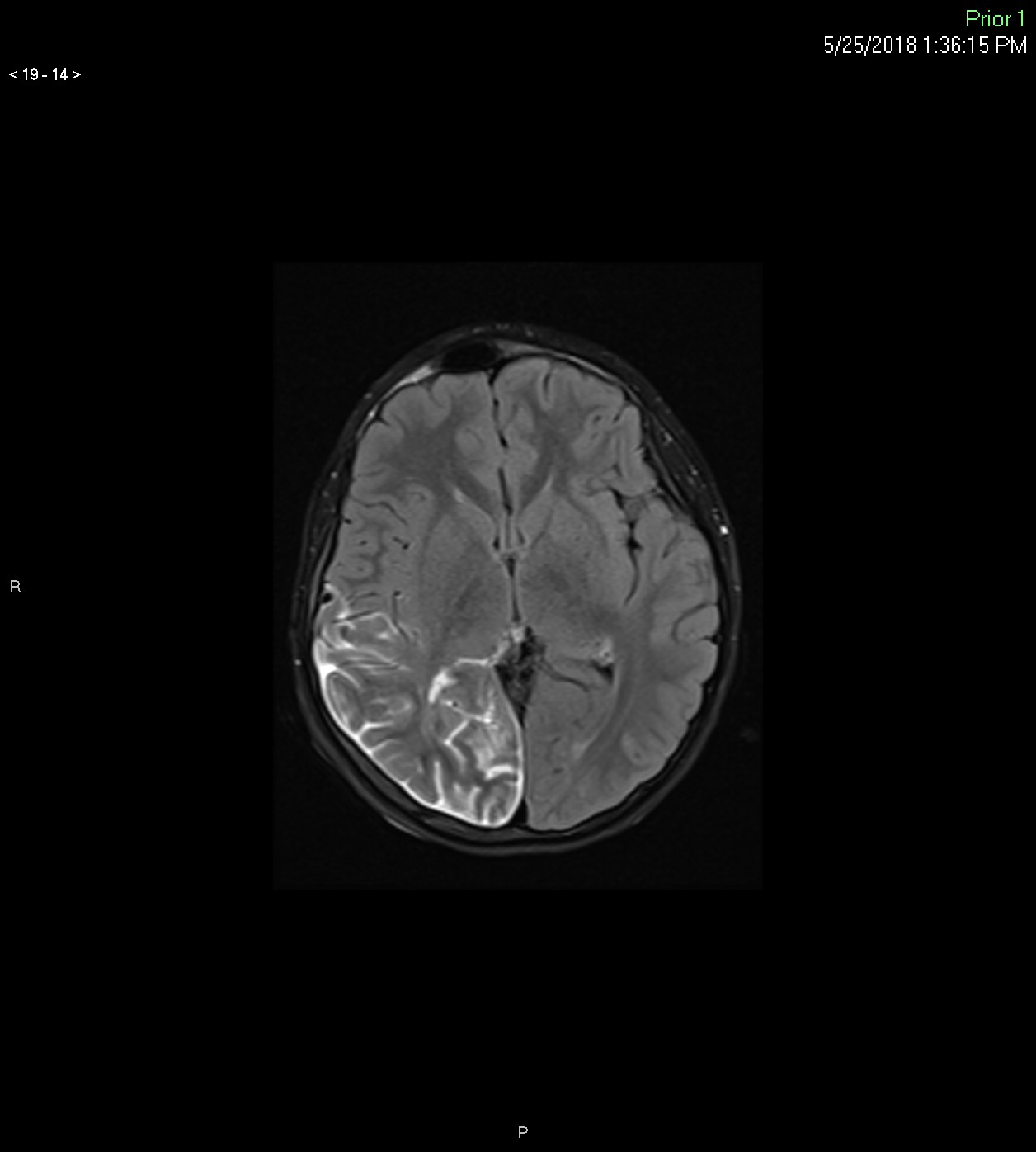 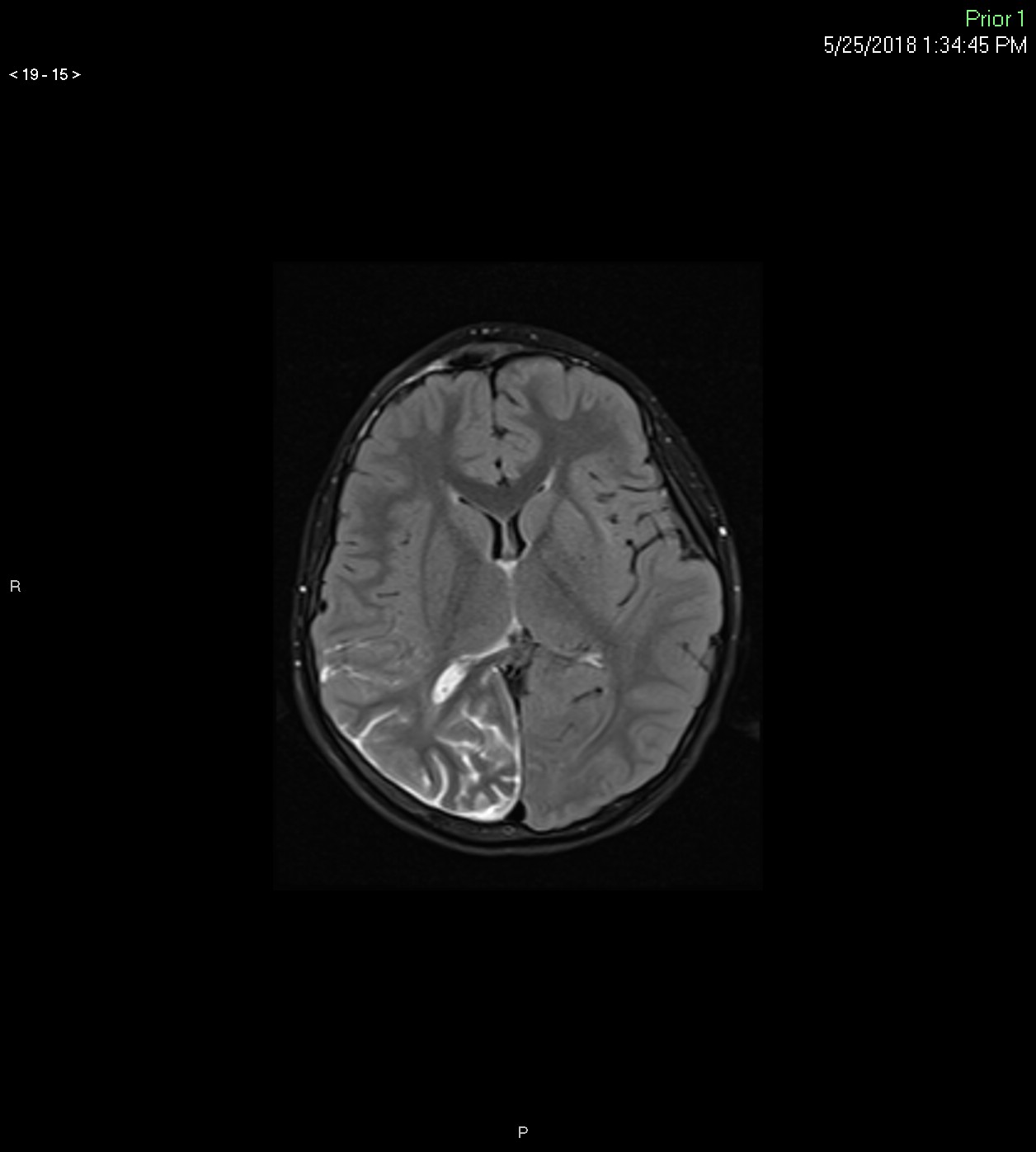 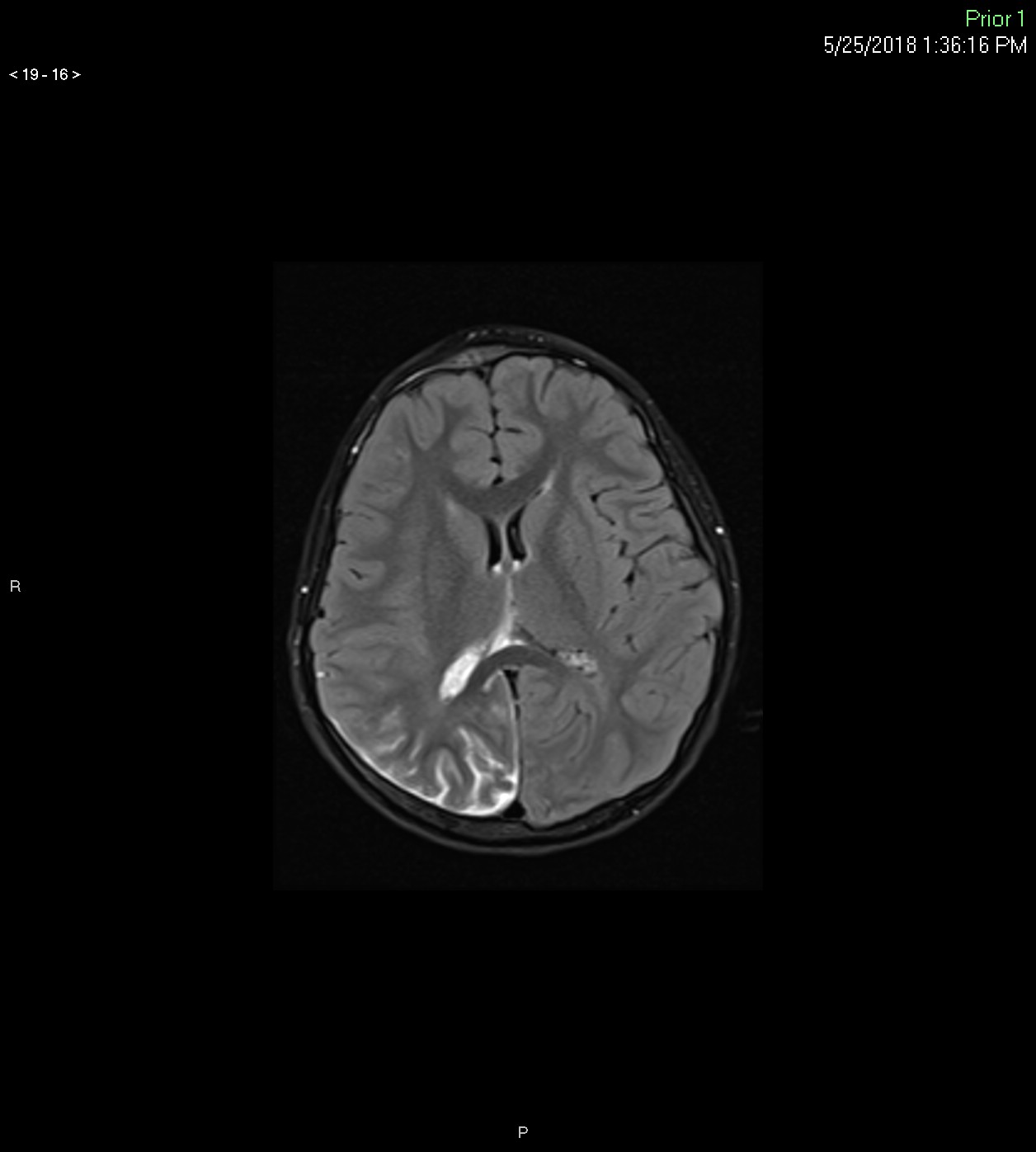 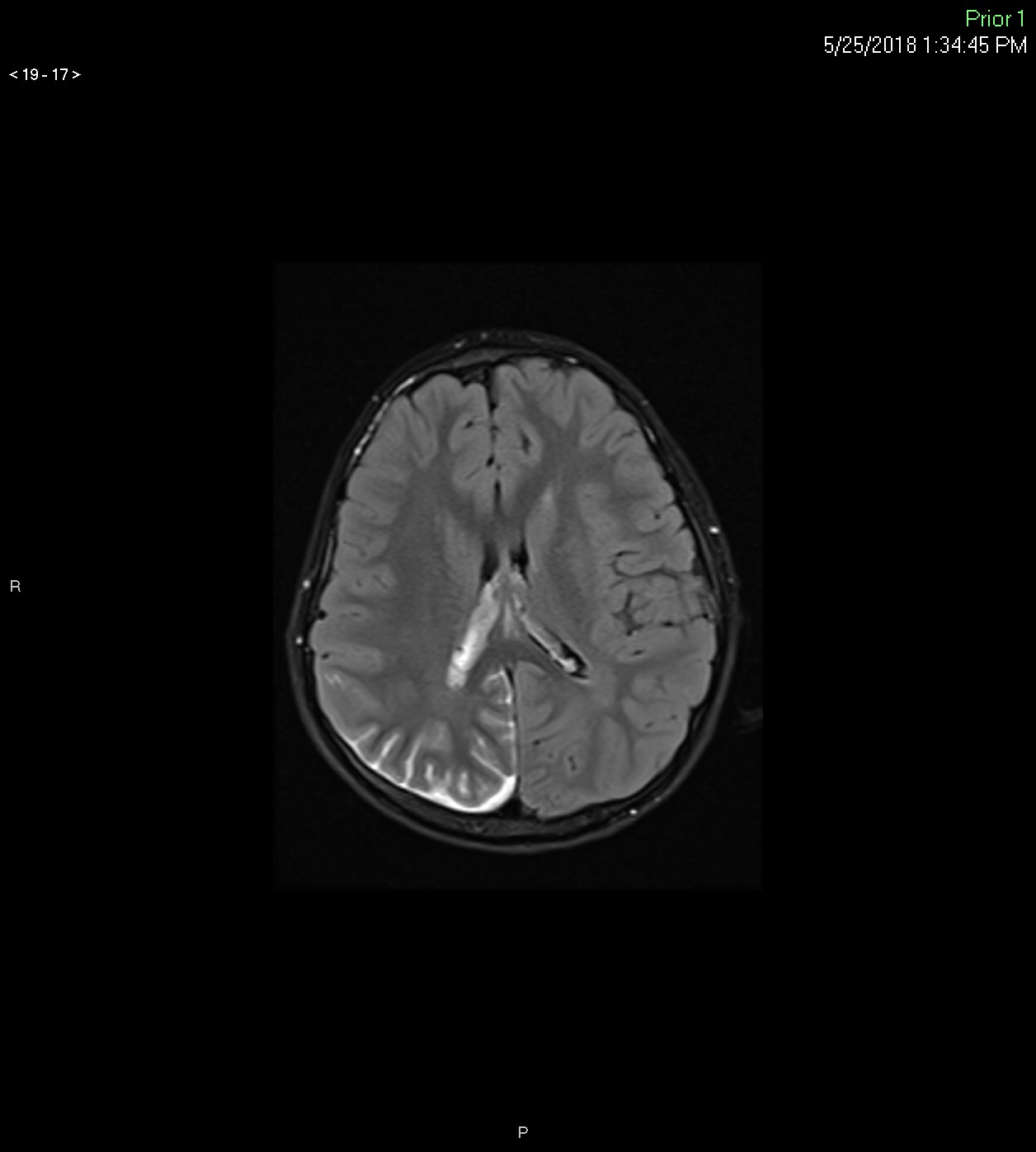 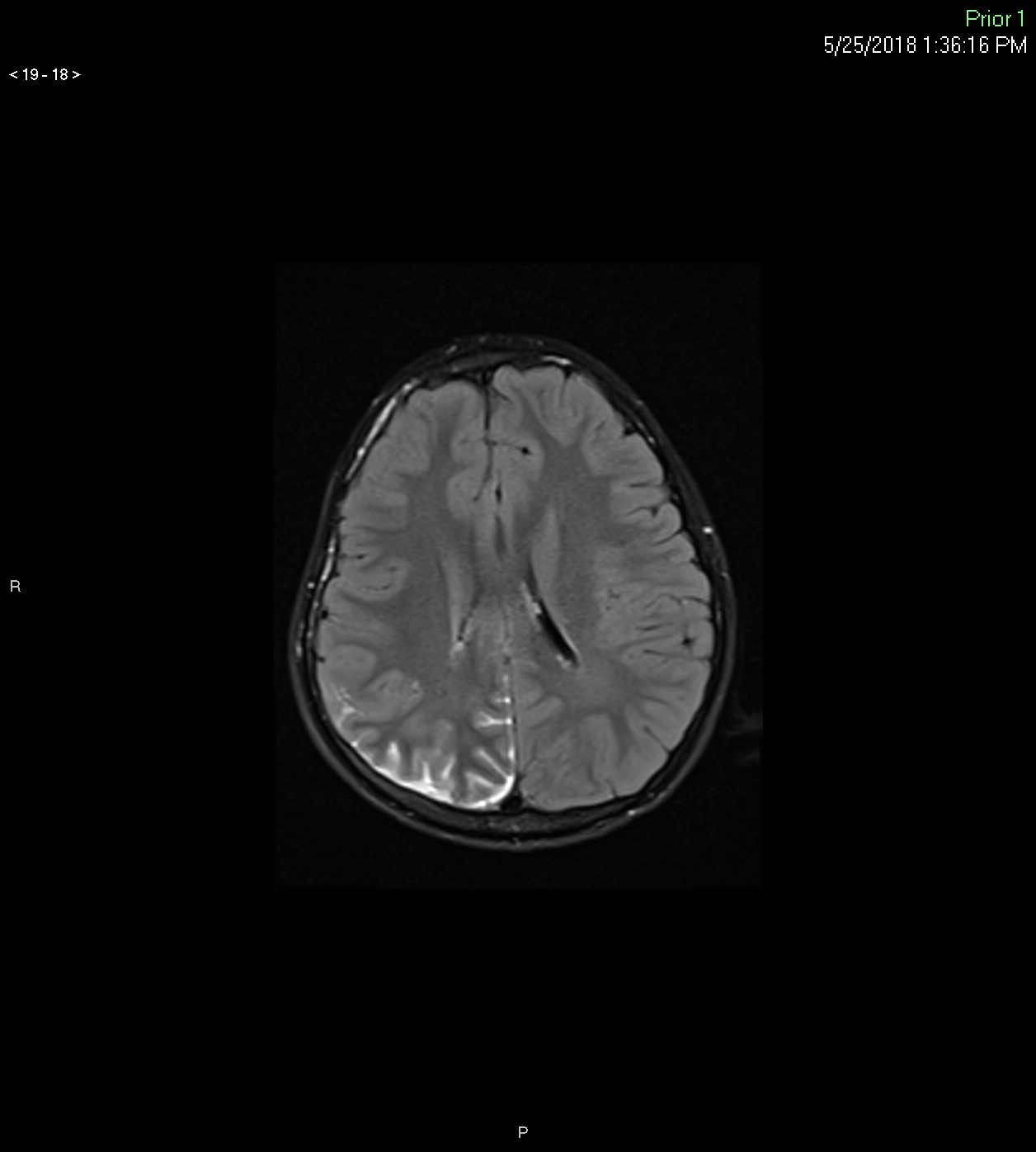 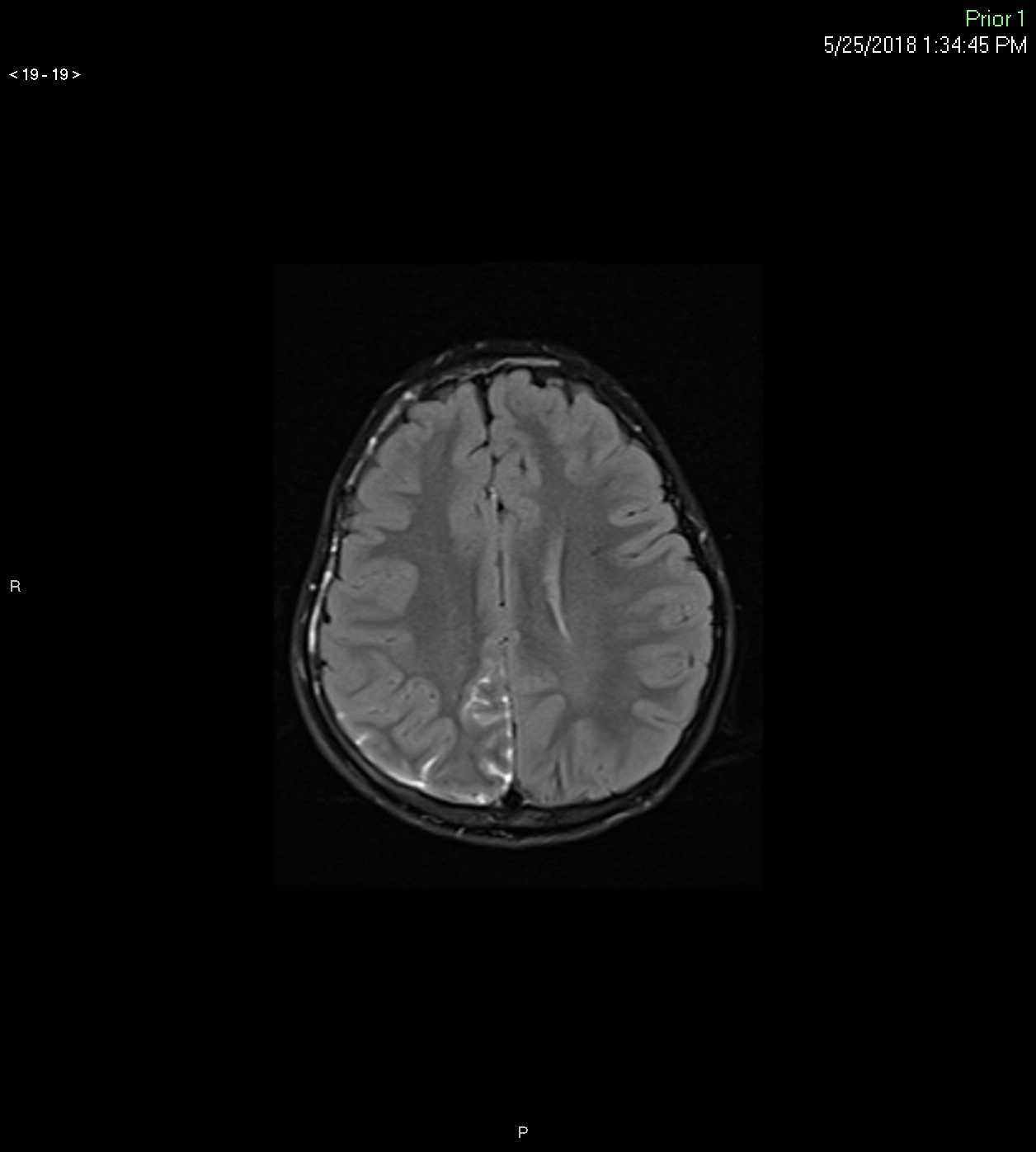 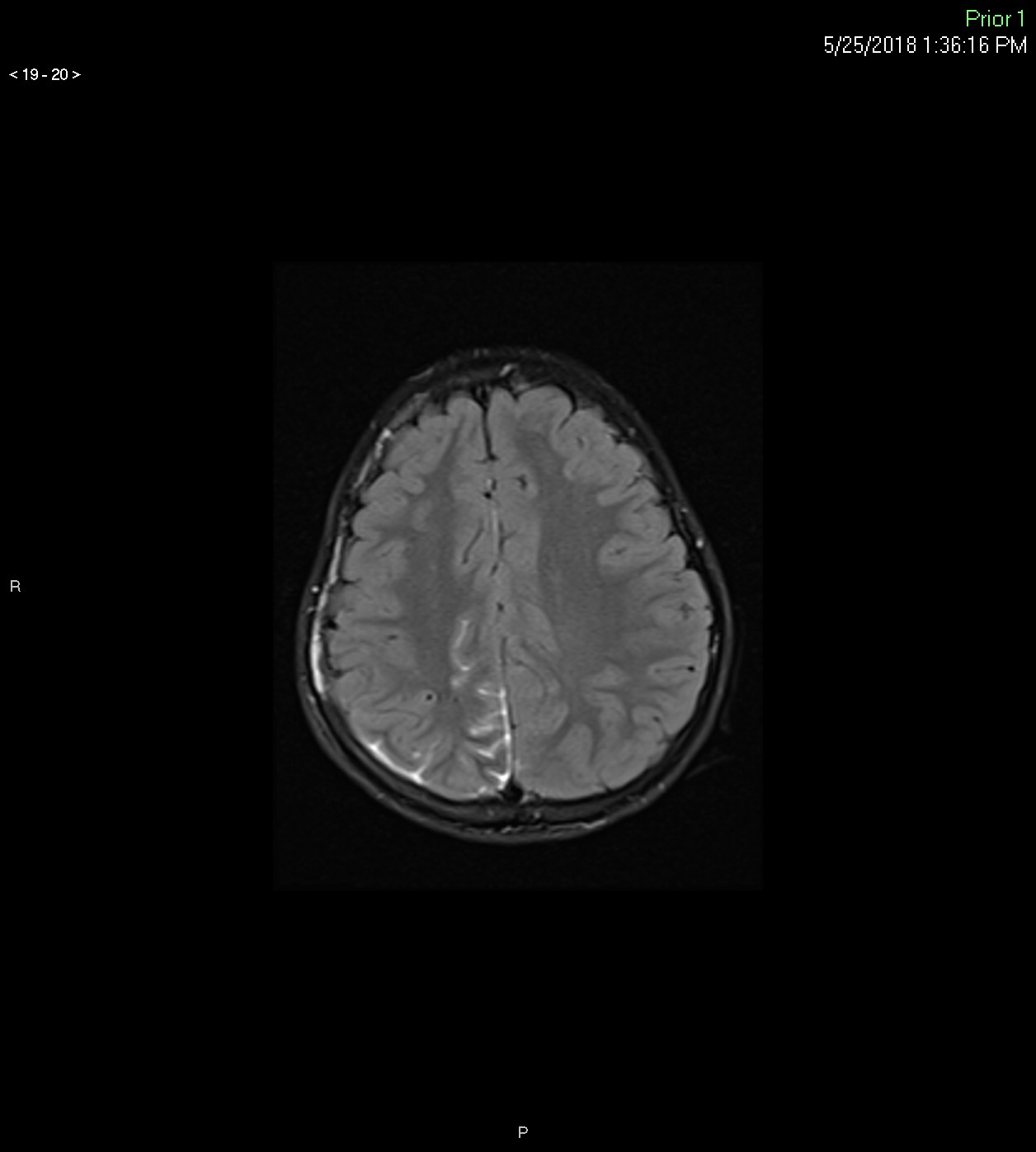 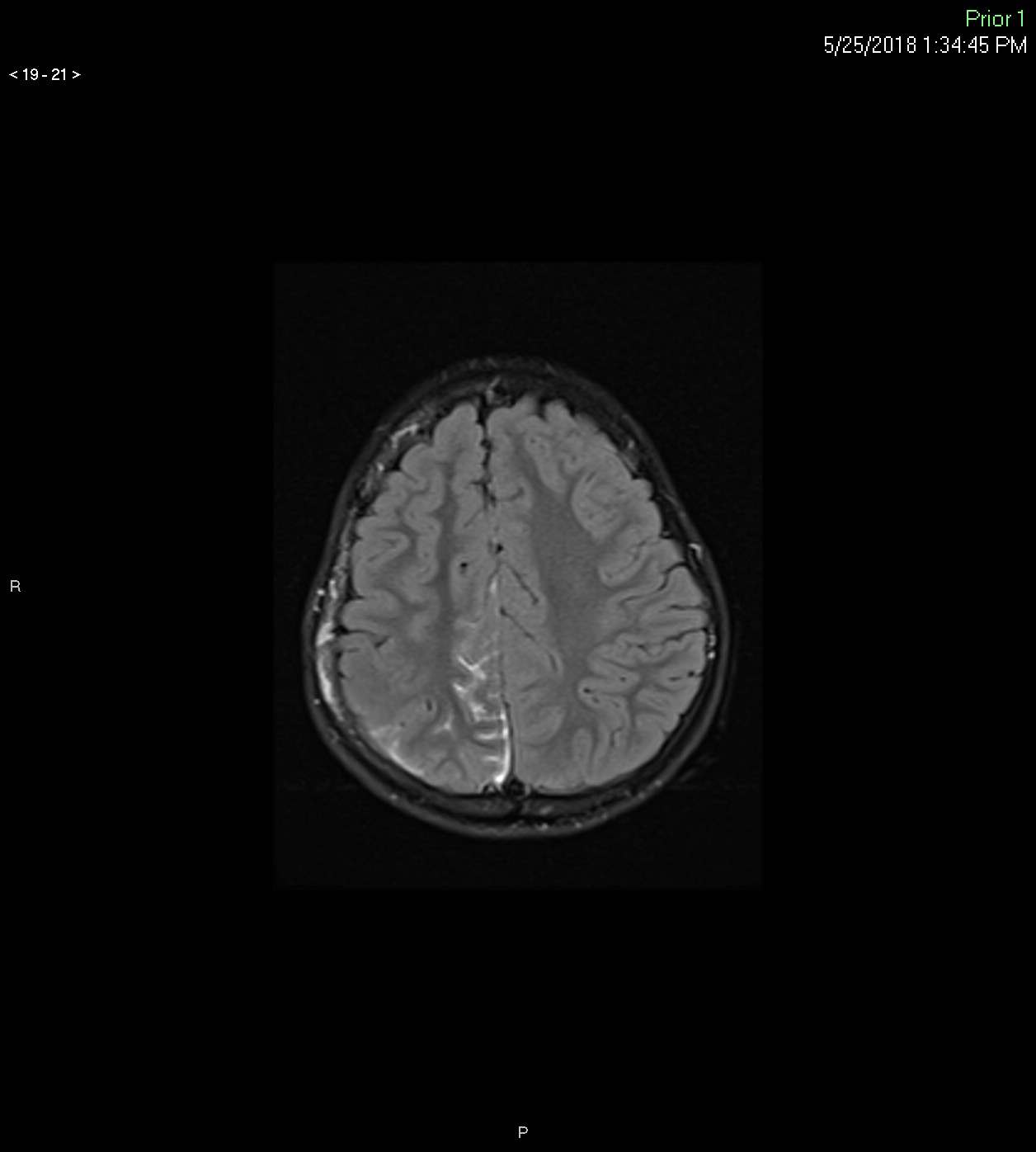 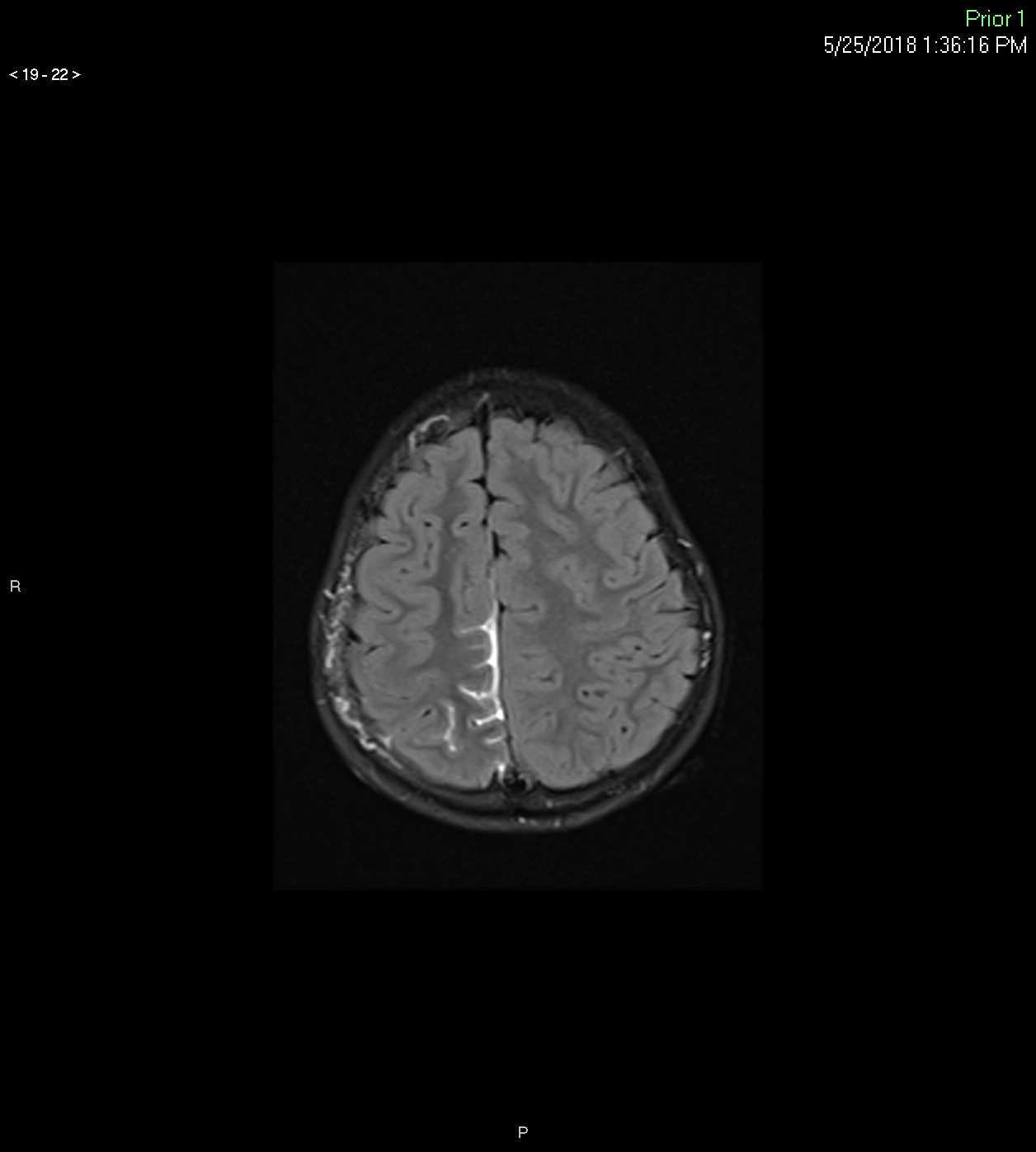 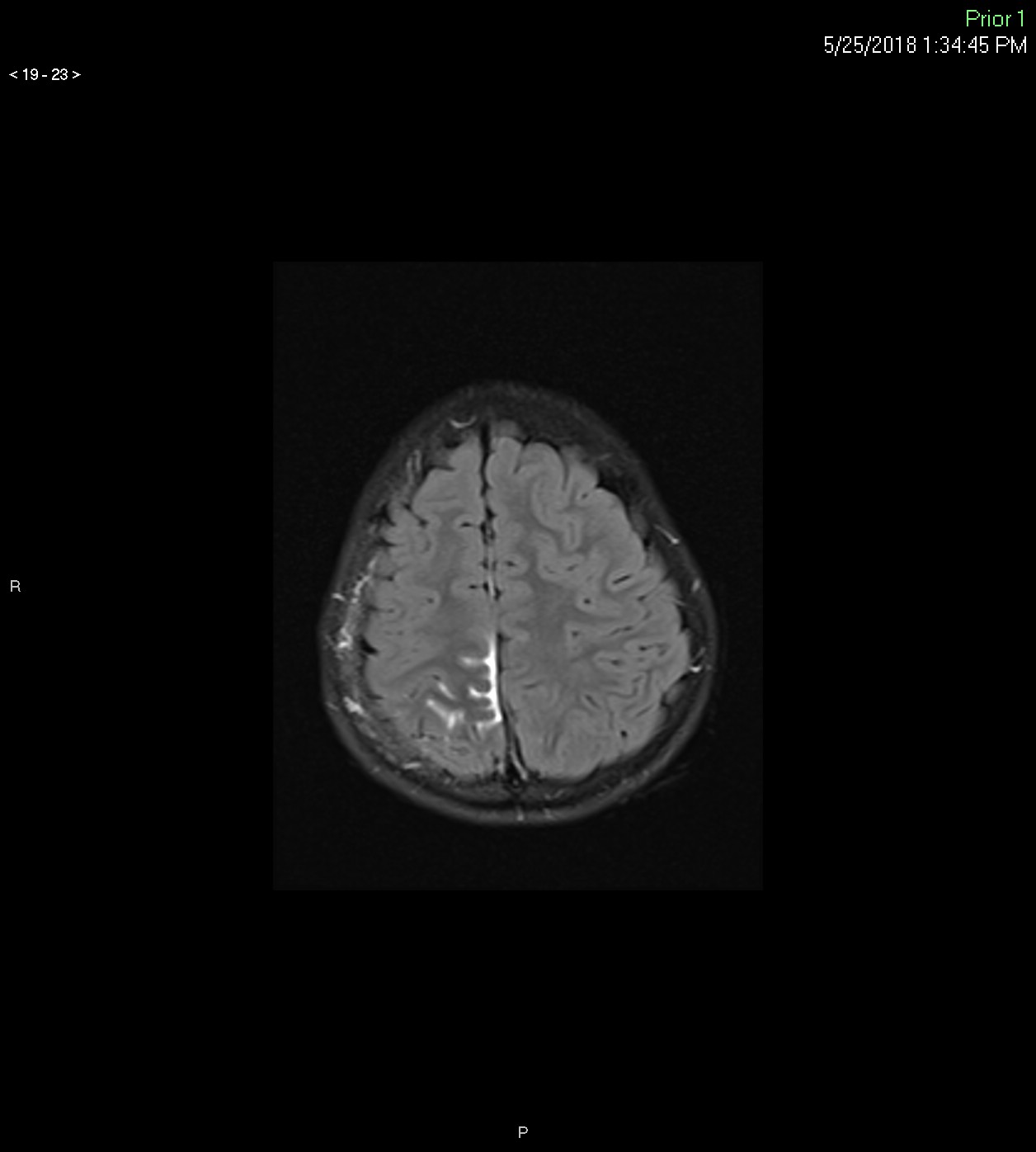 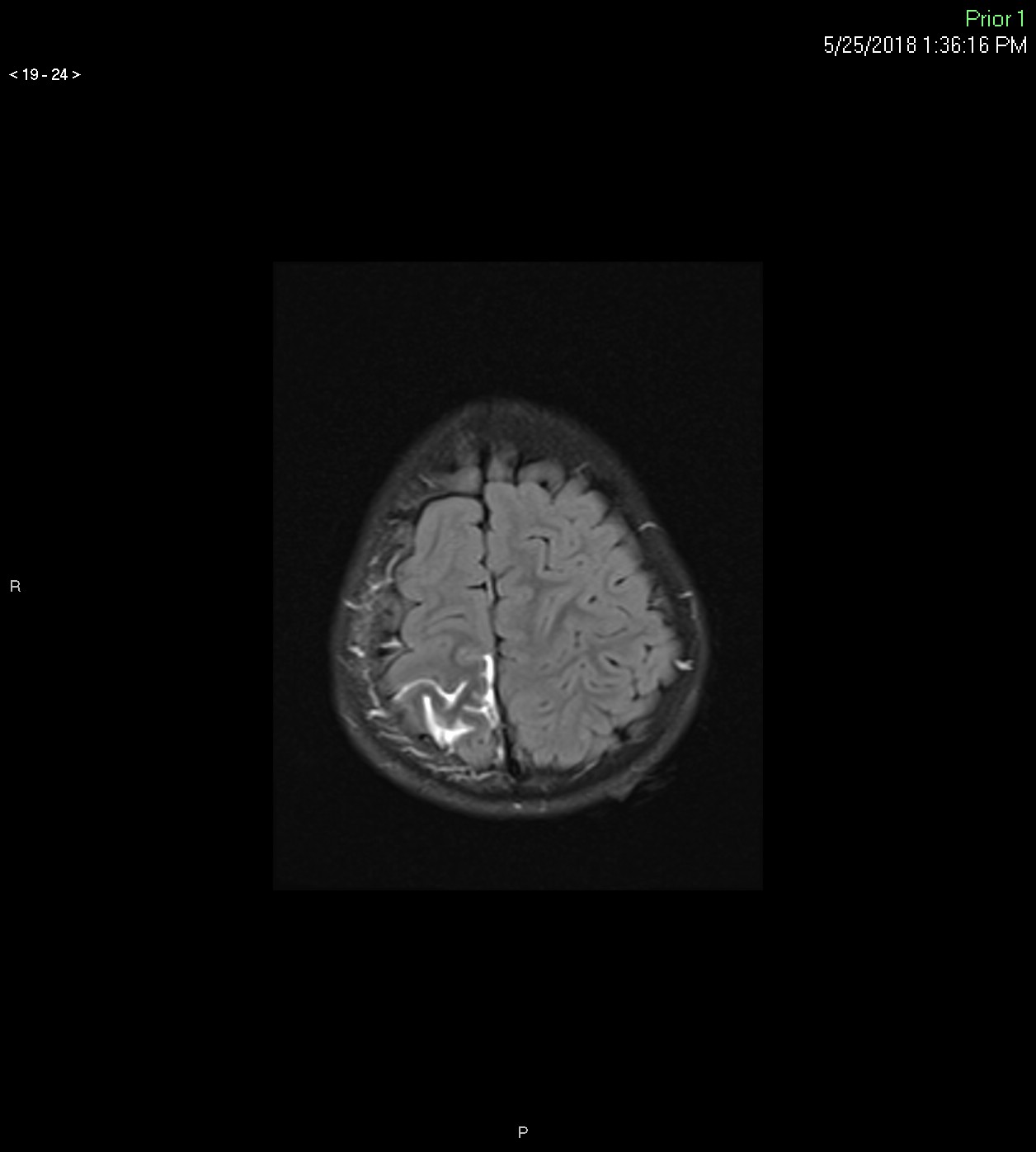 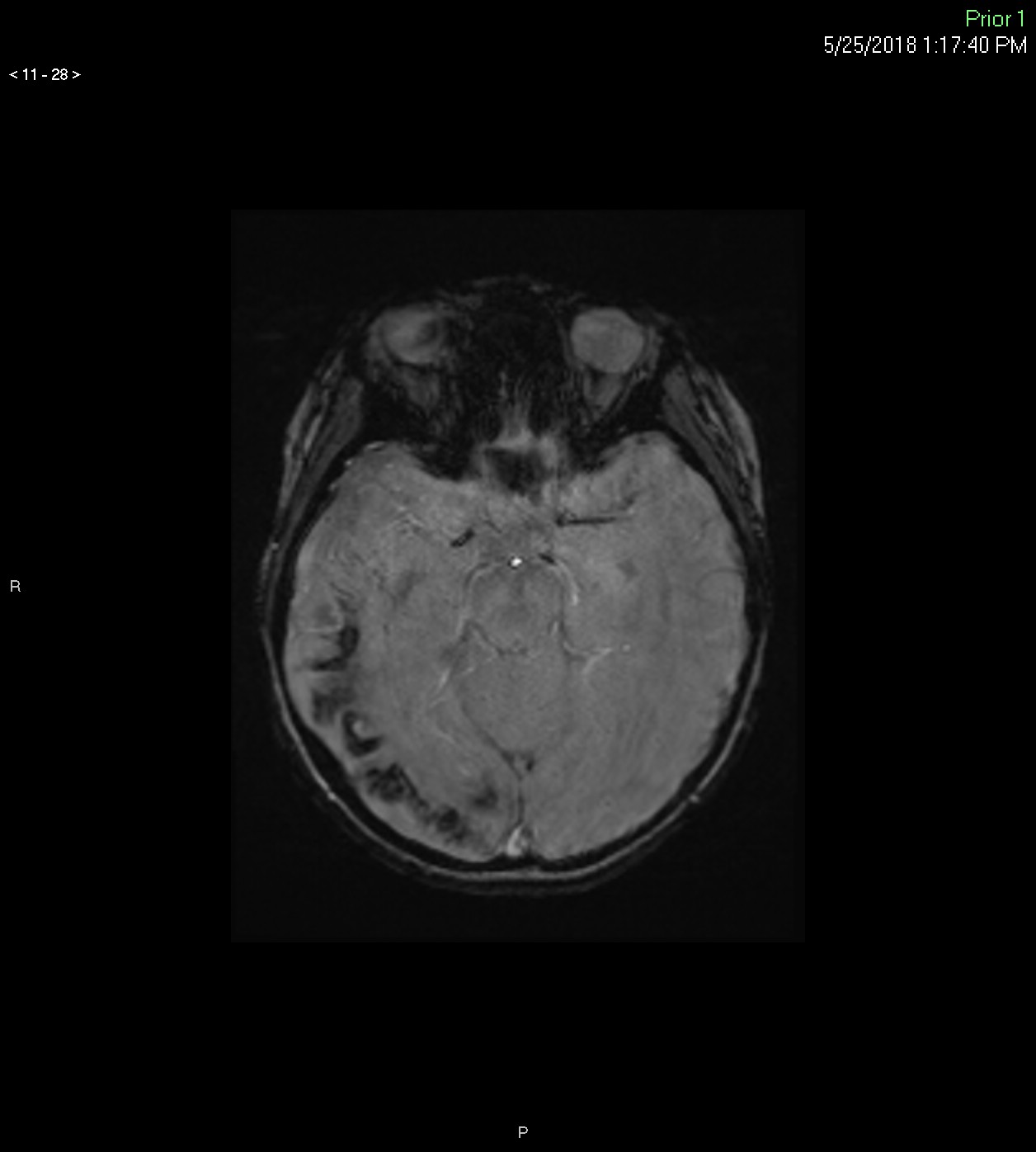 [Speaker Notes: 8 y]
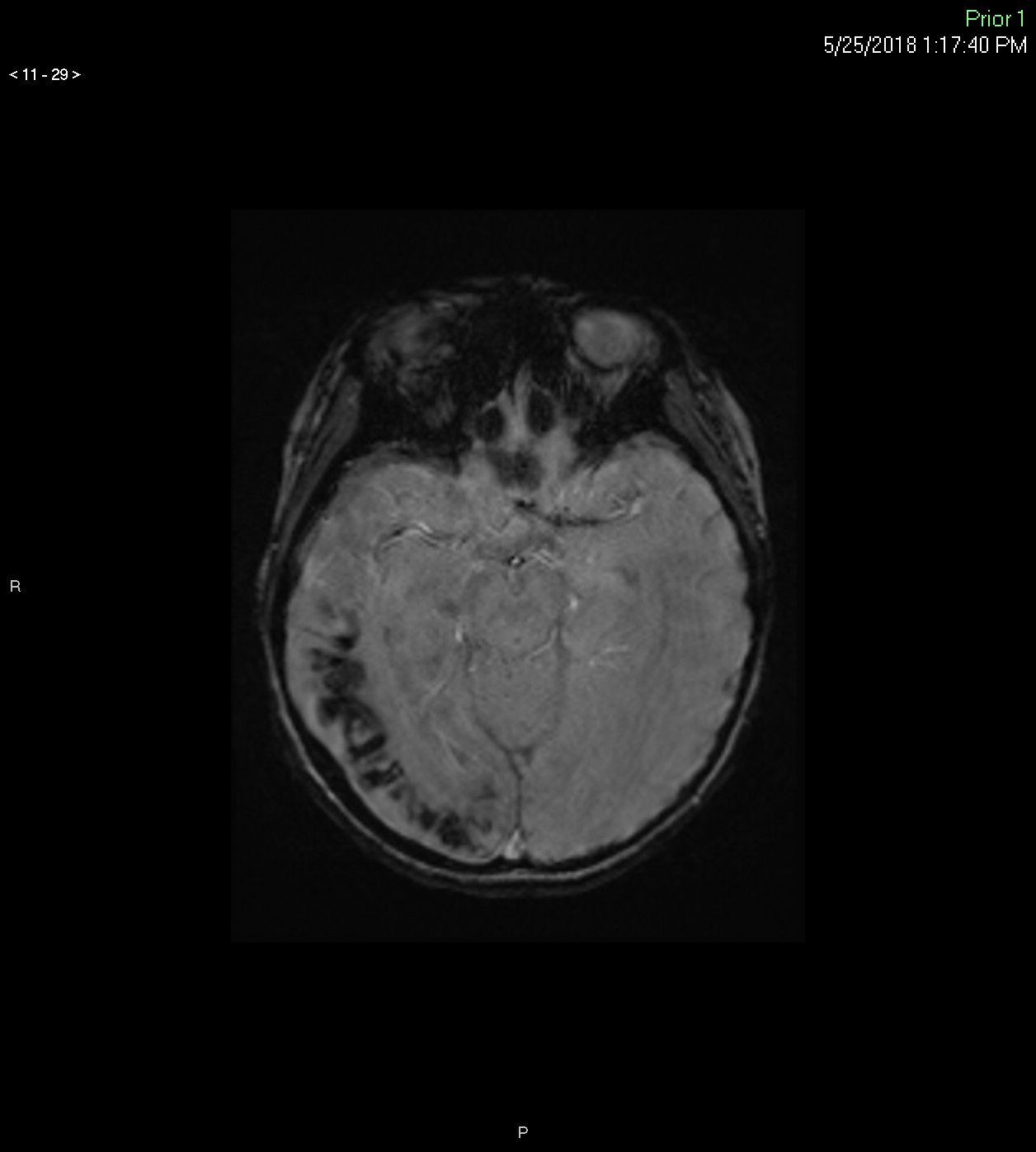 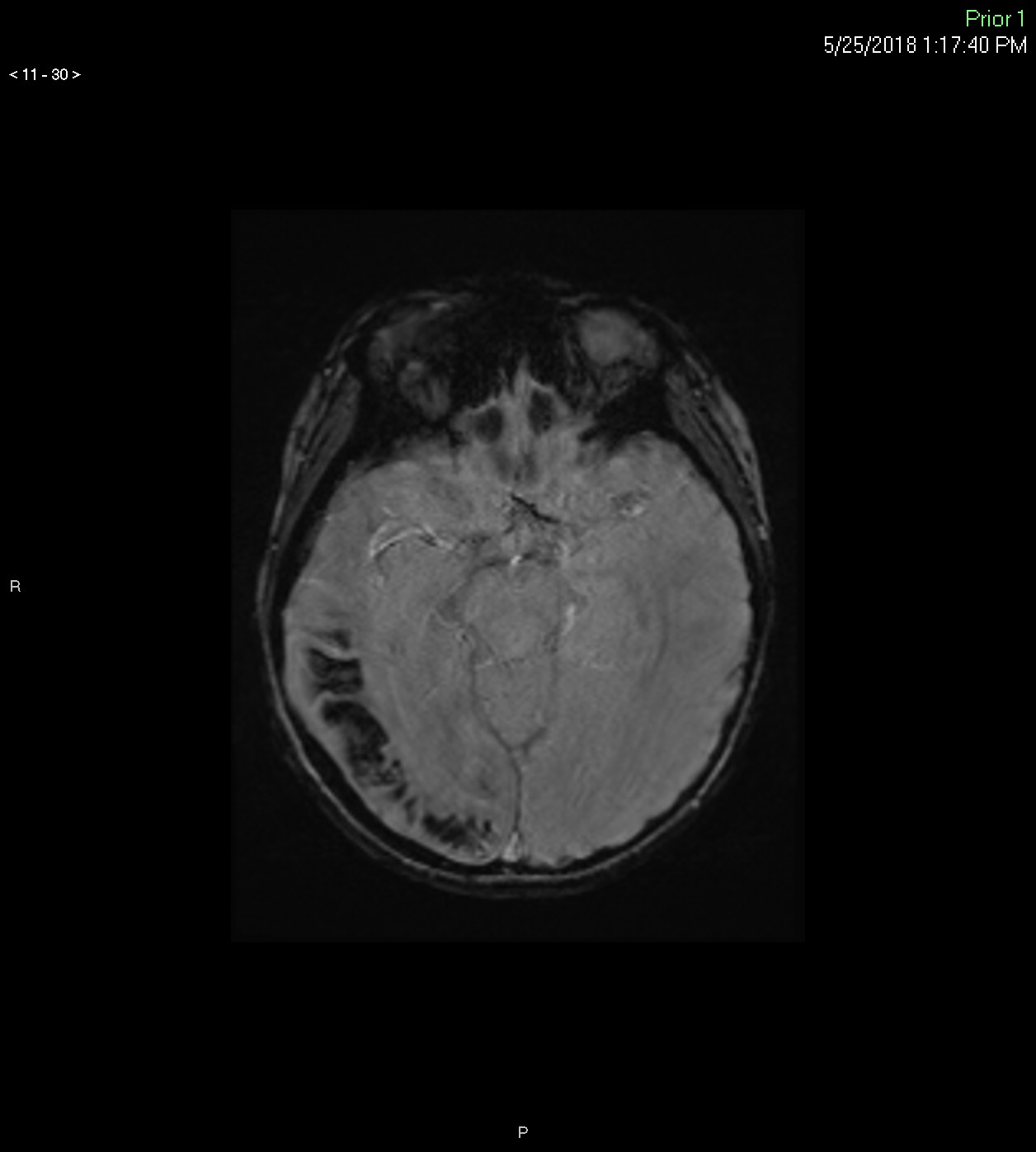 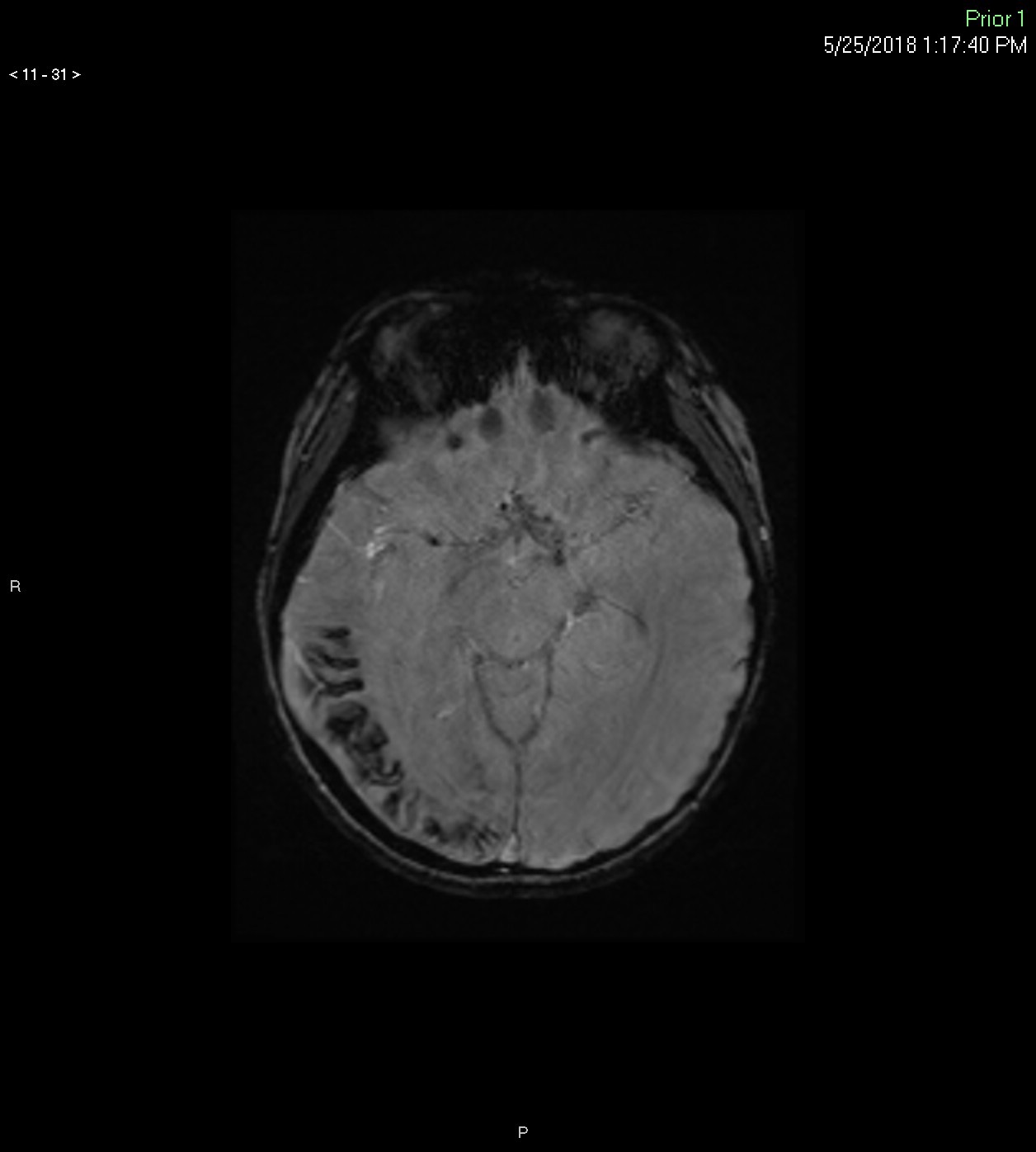 SWI
FLAIR +
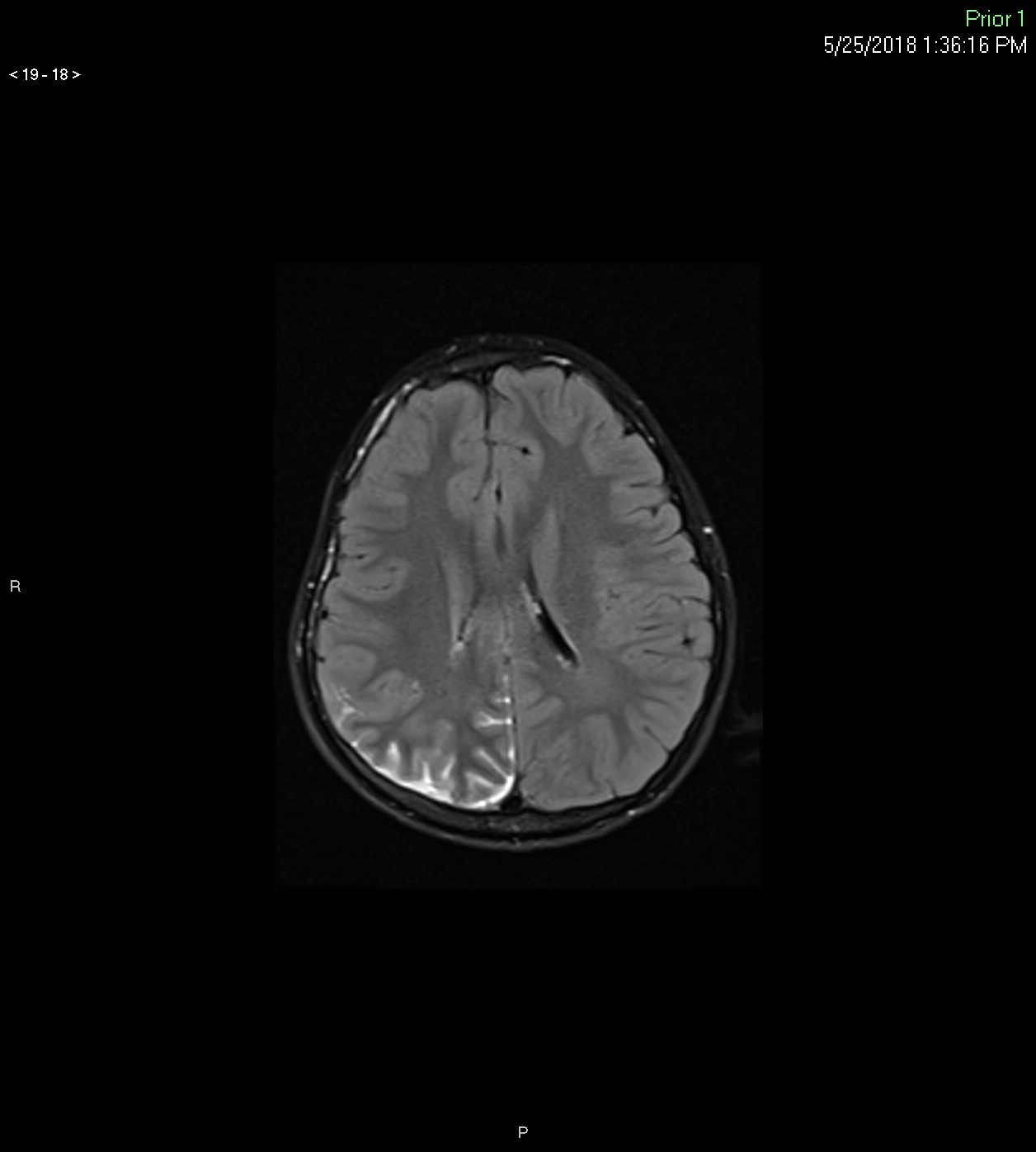 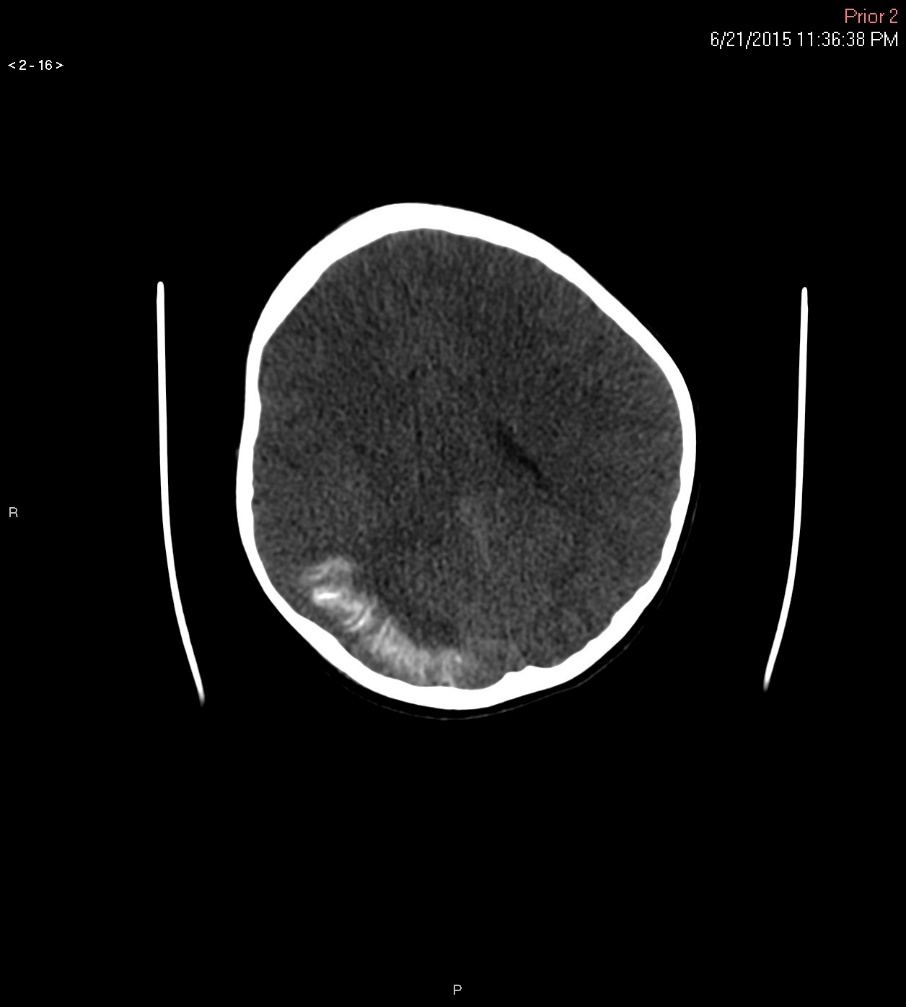 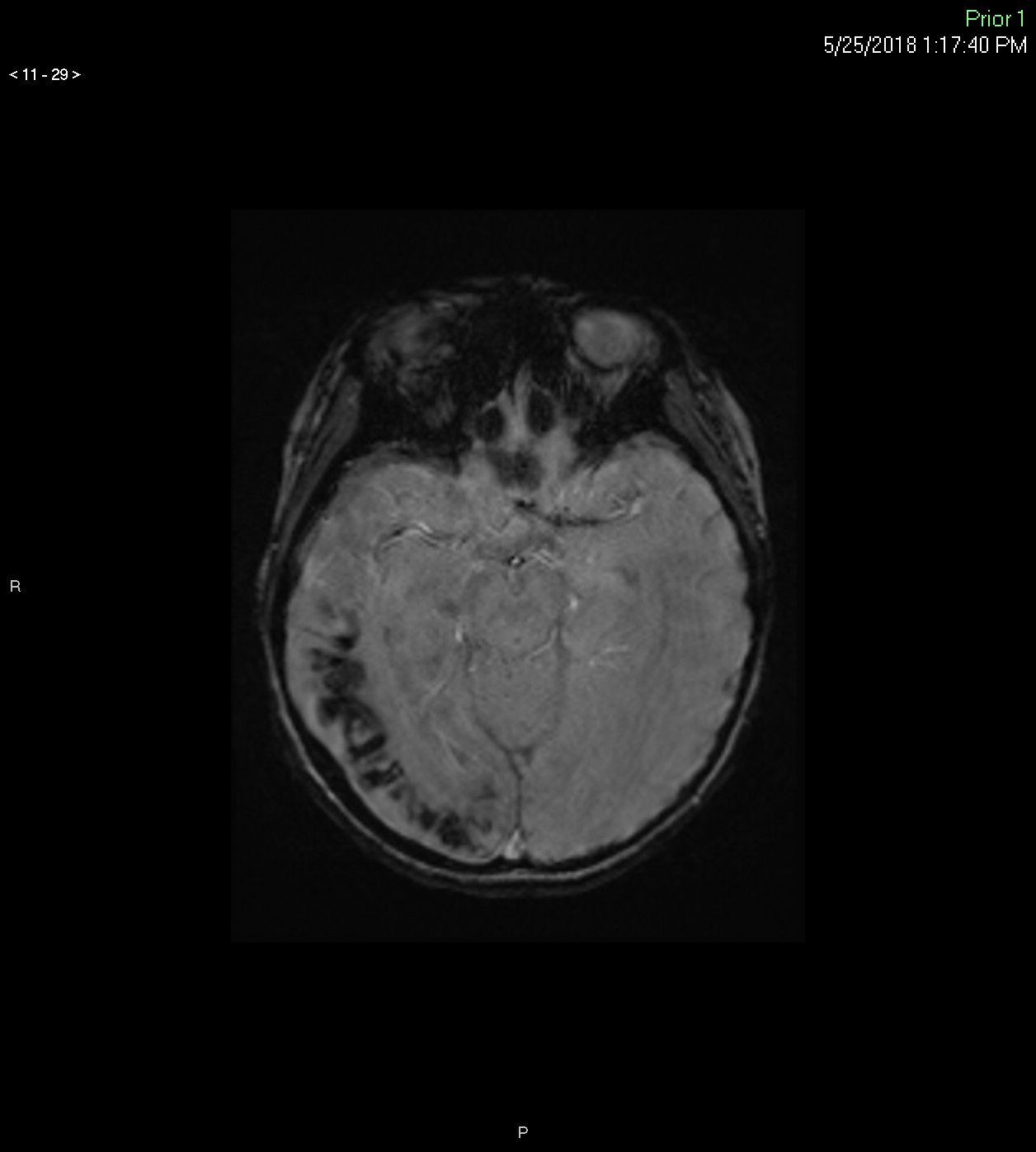 5 y
What is the diagnosis?
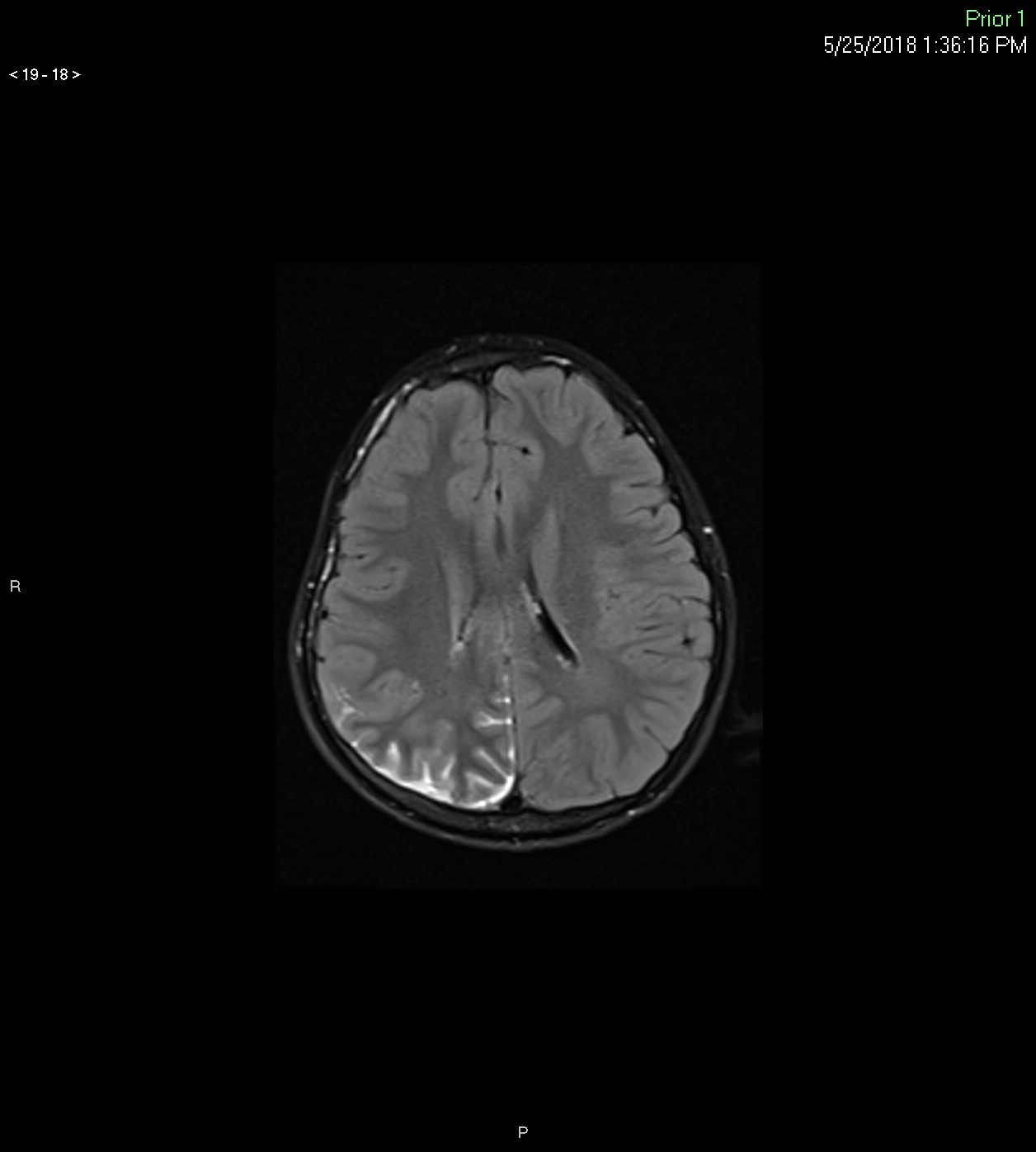 Neurofibromatosis type I
Sturge-Weber syndrome
Tuberculous meningitis
Posttraumatic injury
[Speaker Notes: A is correct]
Companion Case 1: Sturge-Weber S.
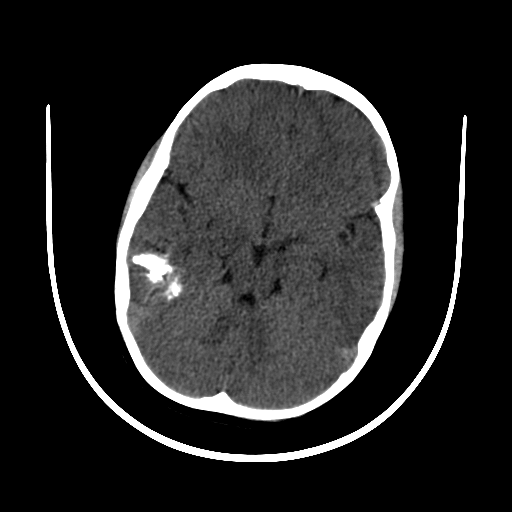 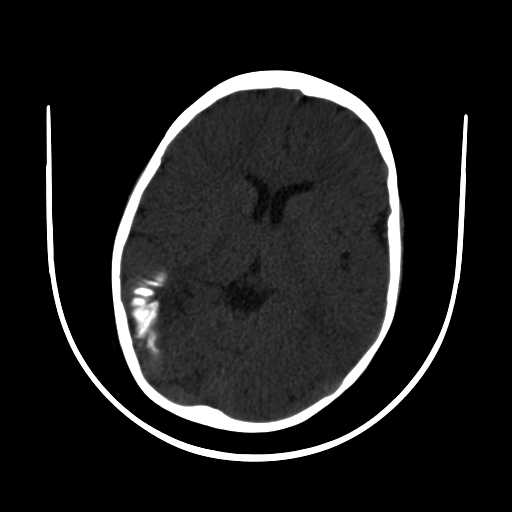 2 y
[Speaker Notes: 16; 2 months and 2 years]
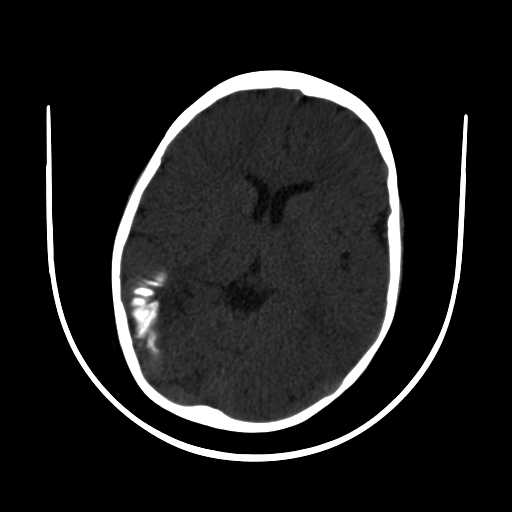 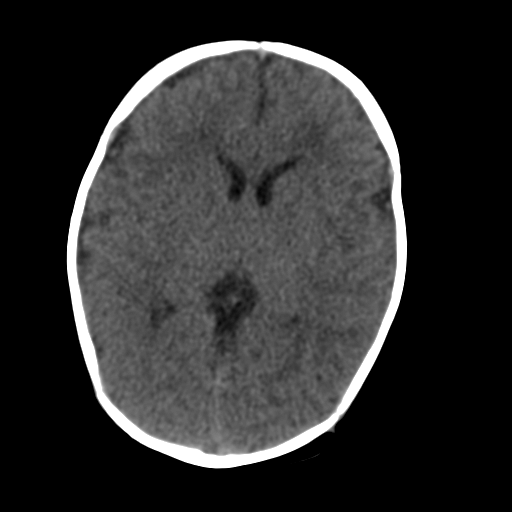 2 m
2 y
[Speaker Notes: 16; 2 months and 2 years]
Sturge-Weber Syndrome
Sturge-Weber-Dimitri
Encephalotrigeminal angiomatosis
Sturge-Weber Syndrome
Abnormal formation of cortical veins
Progressive venous occlusion and chronic venous ischemia
80% unilateral
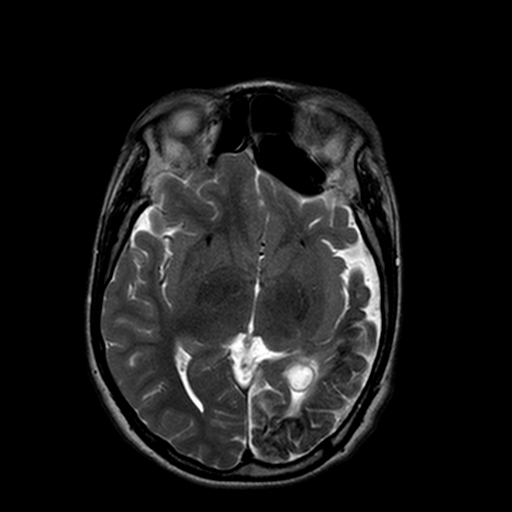 14 y
[Speaker Notes: 19; 14 year old; uveal hemangioma]
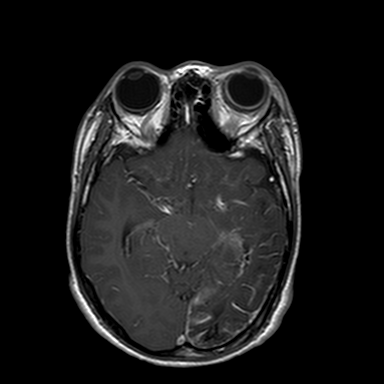 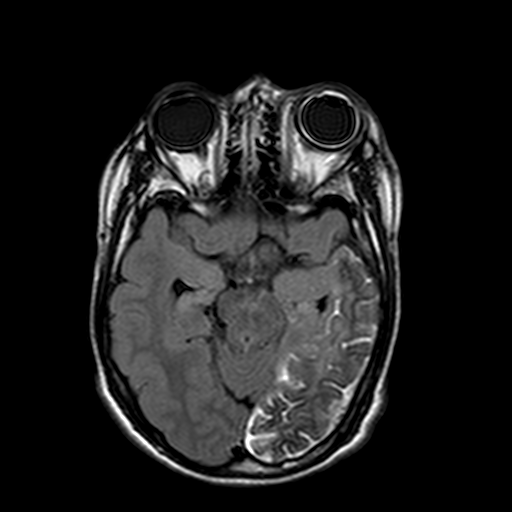 FLAIR+
T1+
14 y
[Speaker Notes: 19; 14 year old; uveal hemangioma]
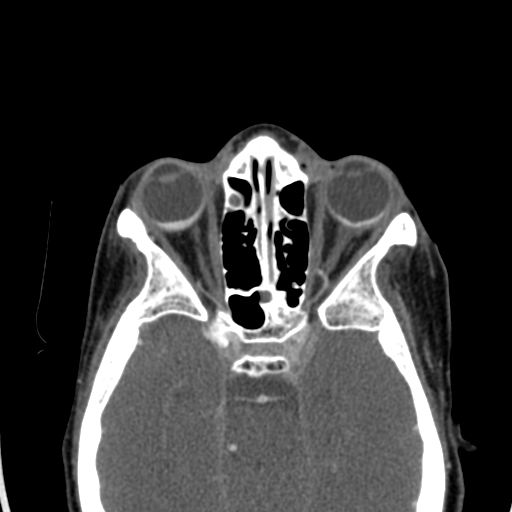 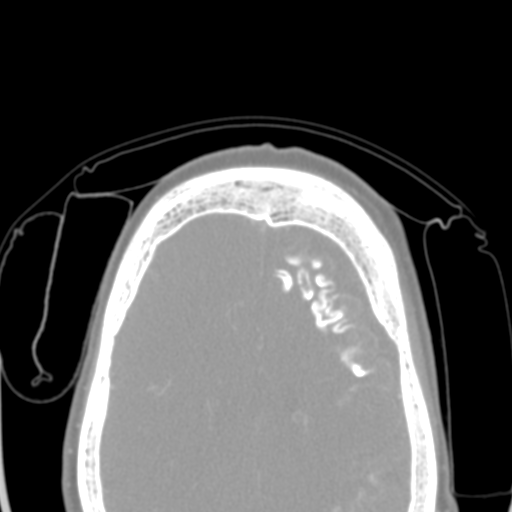 17 y
[Speaker Notes: 21; 17 year old; choroideal hemangioma]
“Accelerated” myelination
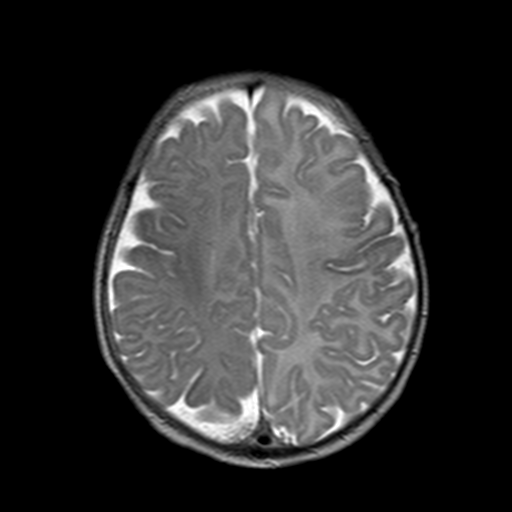 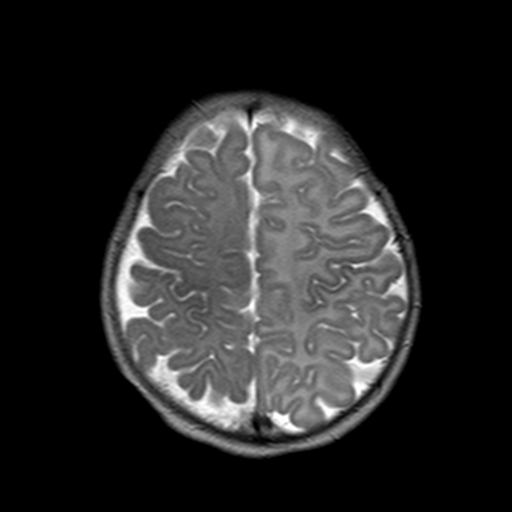 1 m
[Speaker Notes: 32; 1 month old, ‘accelerated myelination”]
FLAIR+
T1+
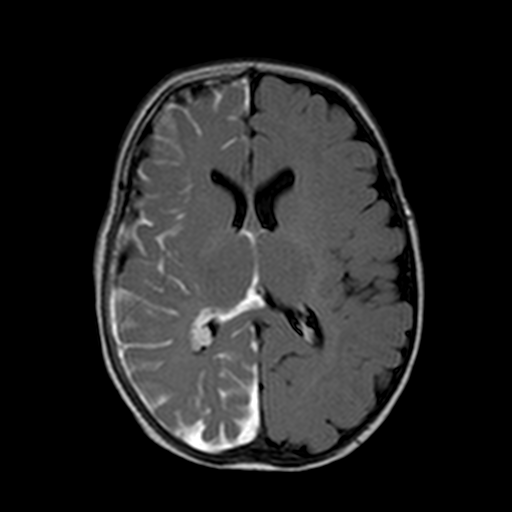 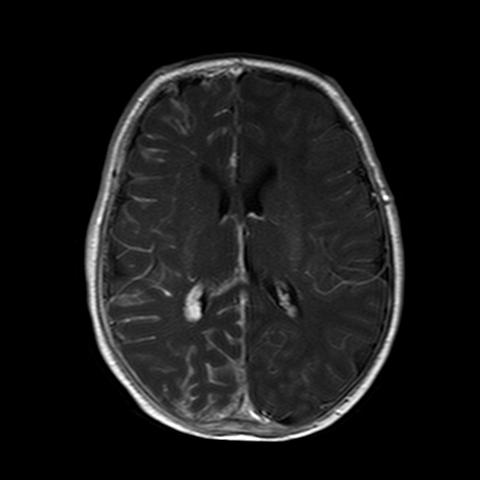 [Speaker Notes: 32; 1 month old, ‘accelerated myelination”]
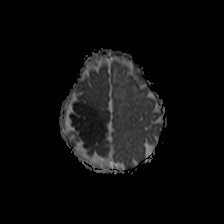 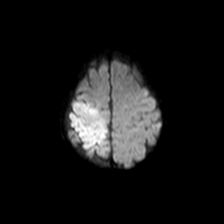 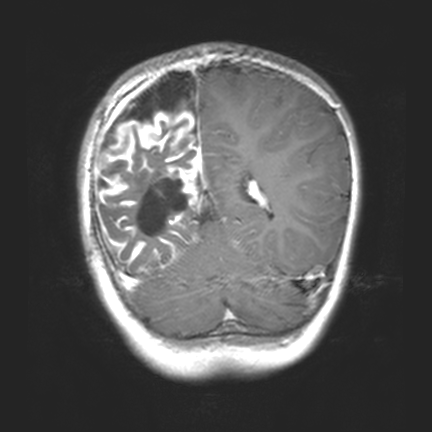 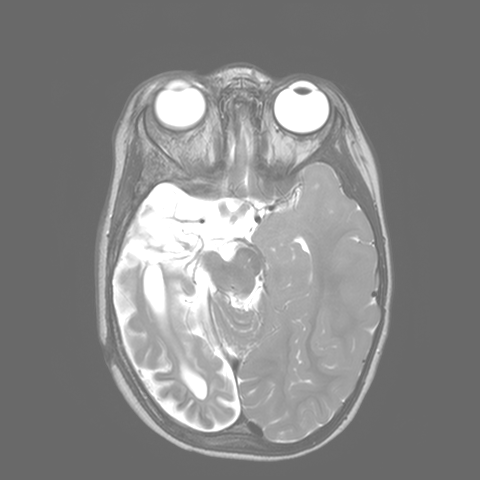 2 y
[Speaker Notes: 2 years old]
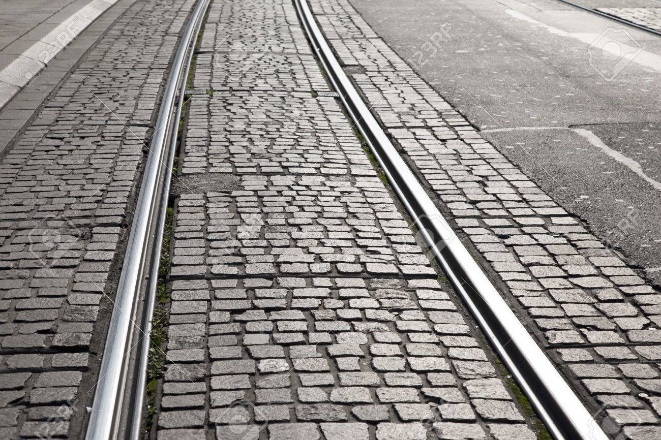 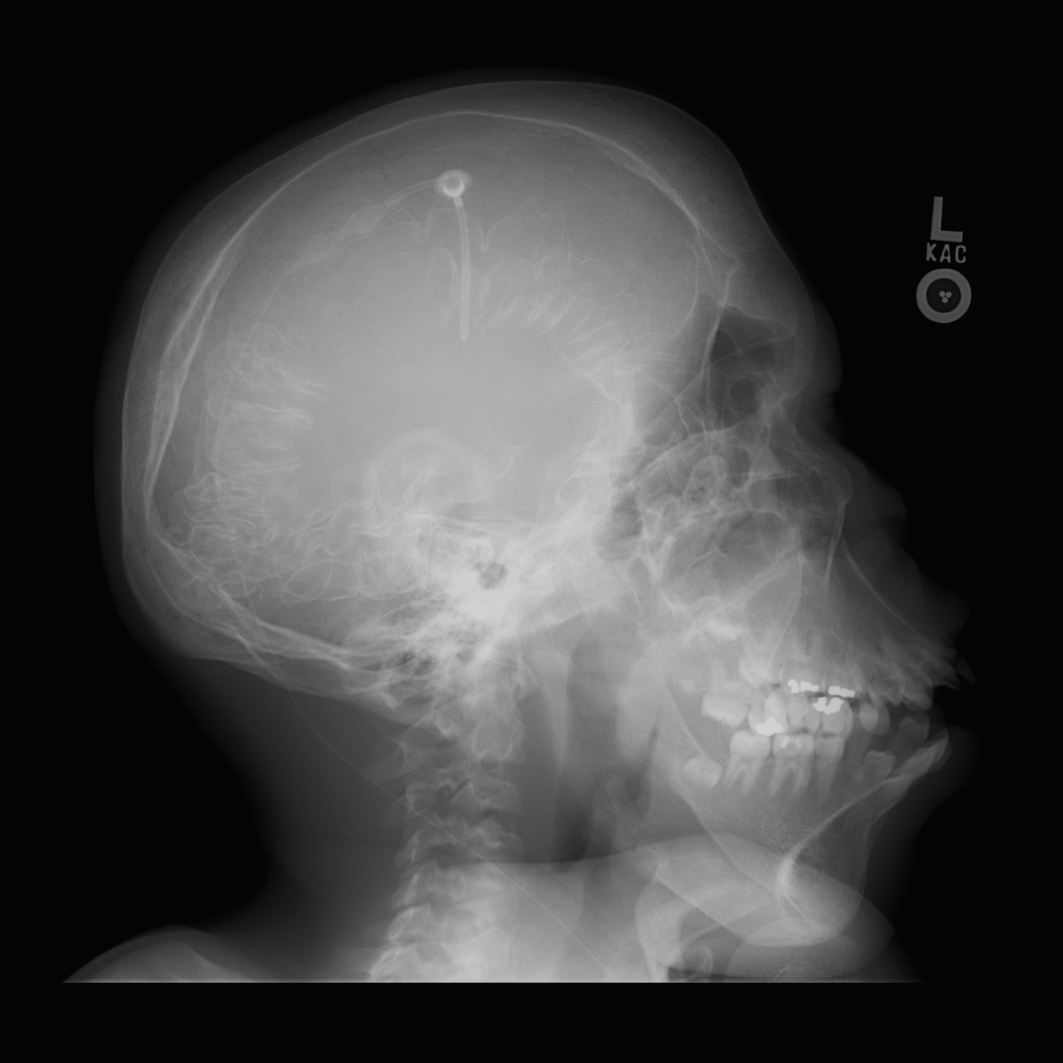 Tram track calcifications
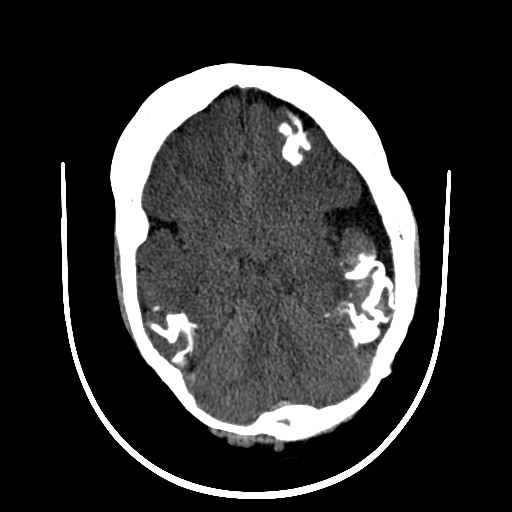 7 y
[Speaker Notes: 845861, SW]
T1+
FLAIR+
T2
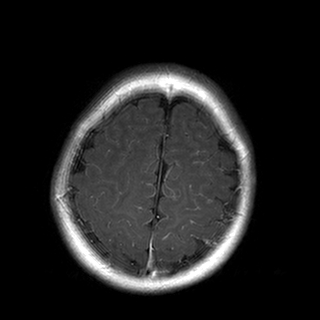 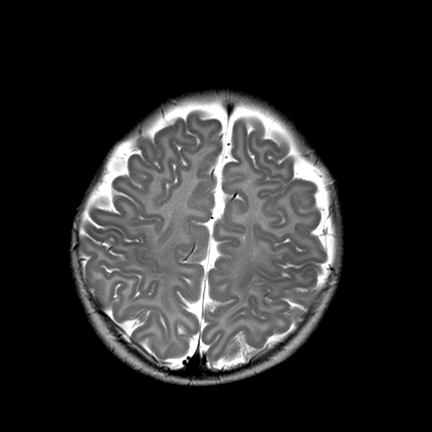 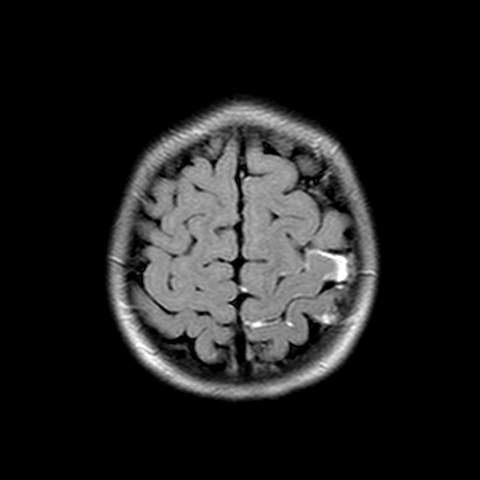 3 m
[Speaker Notes: 54; 3 months;]
T1+
FLAIR+
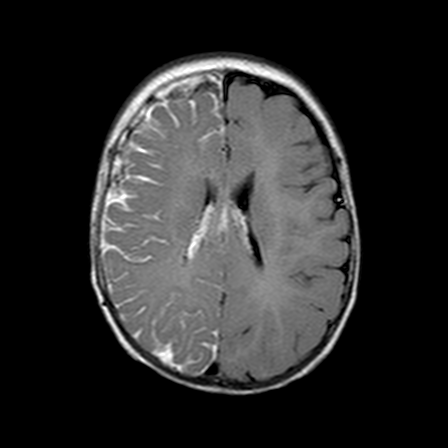 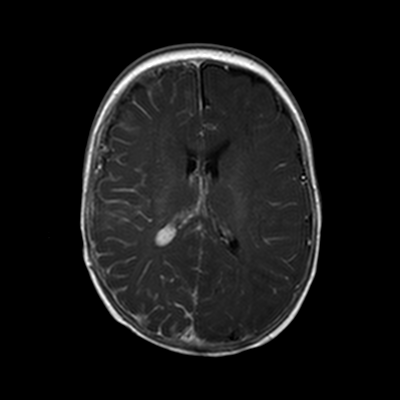 4 m
[Speaker Notes: 56; 4 month old;]
2
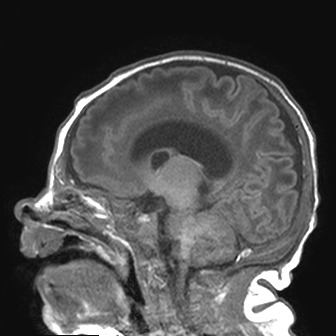 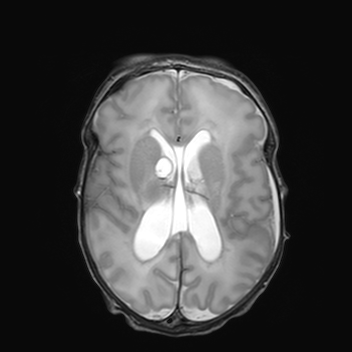 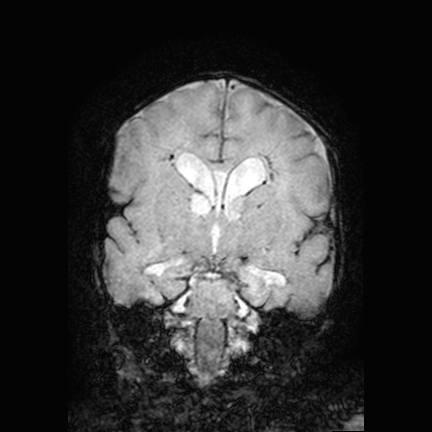 T1
T2
T2*
Abnormal cranial US
5 w
What is this lesion called?
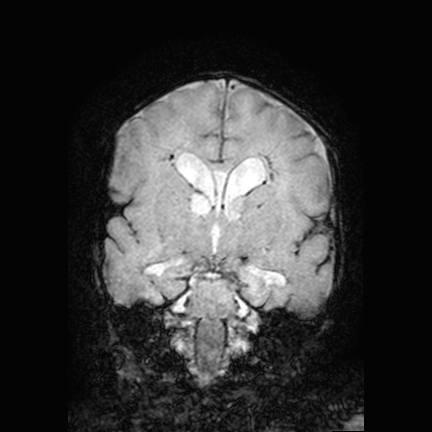 Subependymal cyst
Connatal cyst
Porencephalic cyst
Arachnoid cyst
[Speaker Notes: A is correct]
2 m
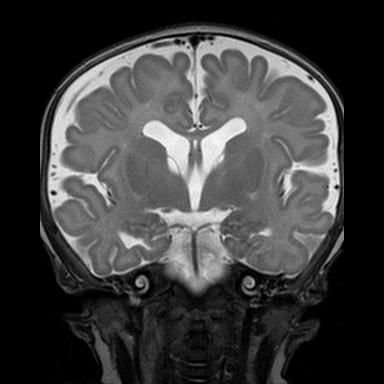 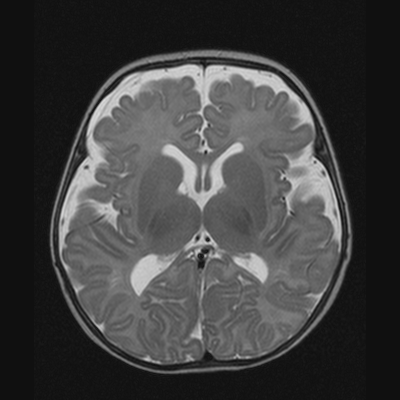 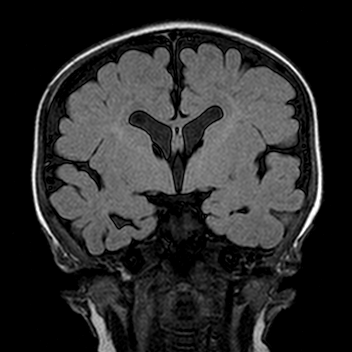 +4 months
Subependymal Cyst
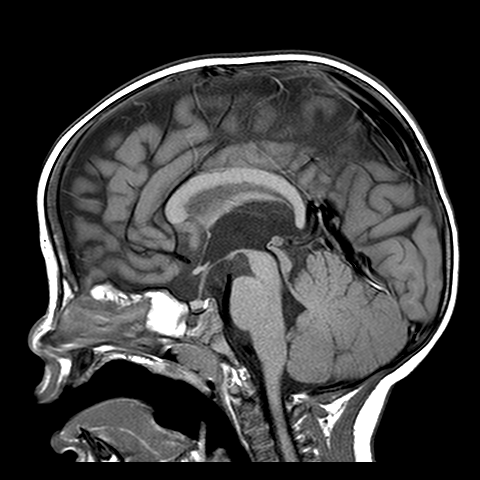 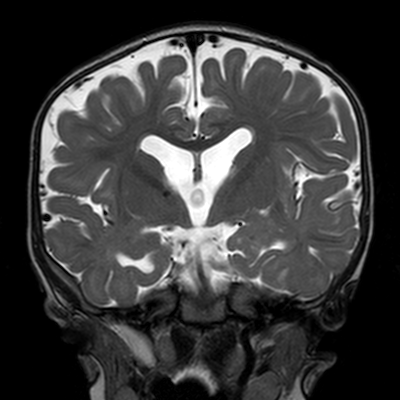 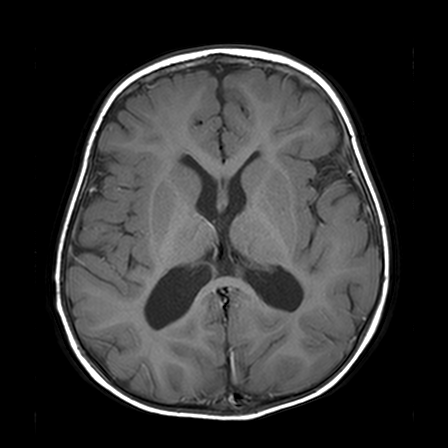 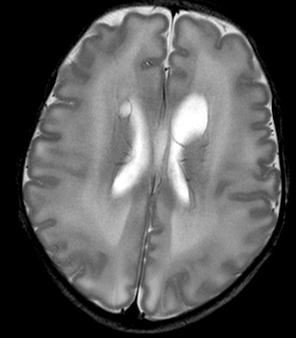 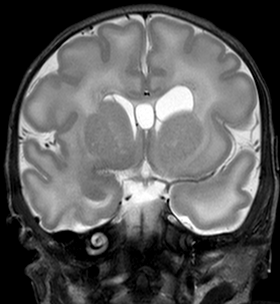 Abnormal US
Connatal Cyst
2 w
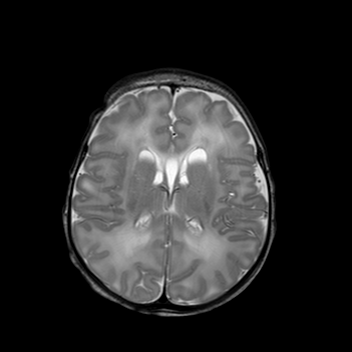 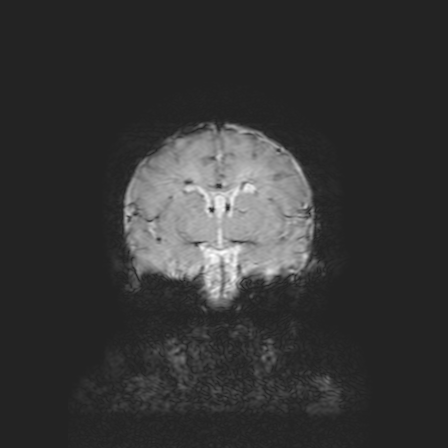 5 d
Abnormal 
US
Connatal Cyst
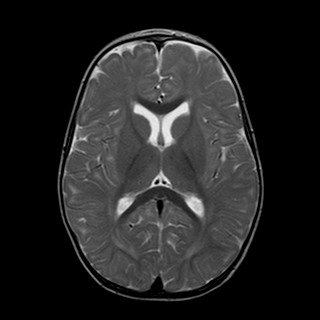 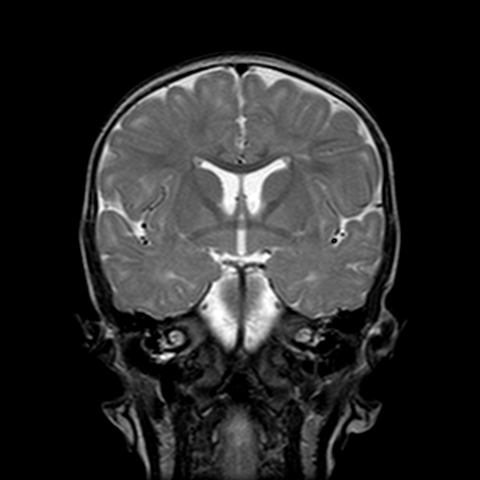 +11 months
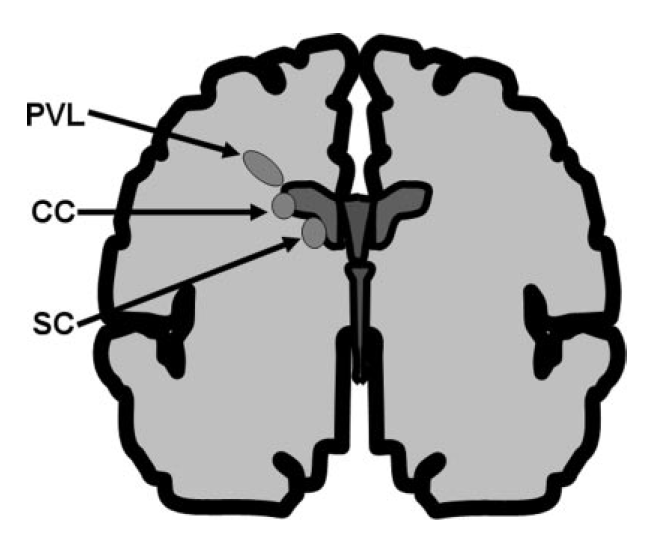 Connatal Cyst
Subependymal Cyst
Epelman et al. Radiographics 2006
3
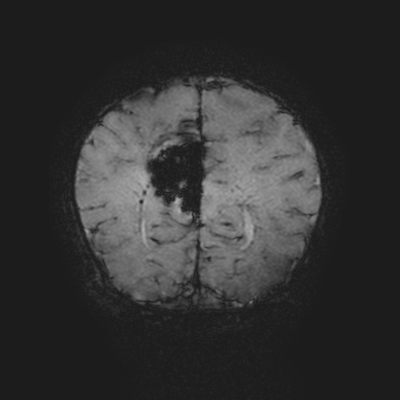 2 d, term
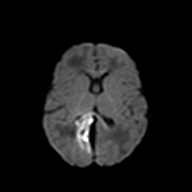 DWI
SWI
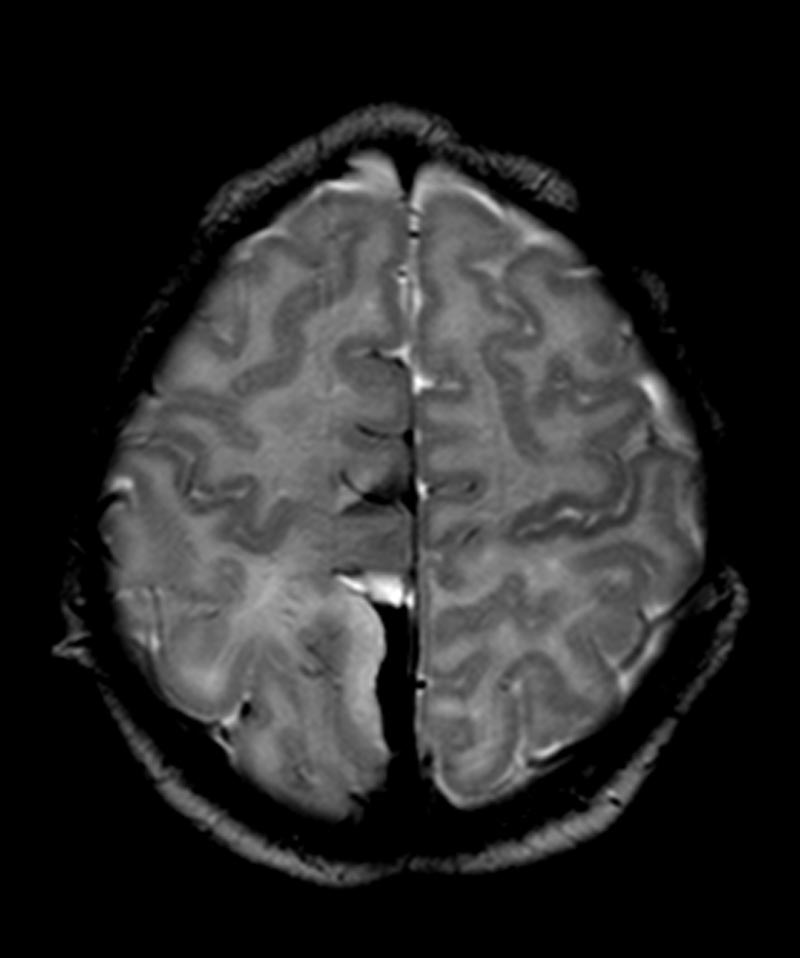 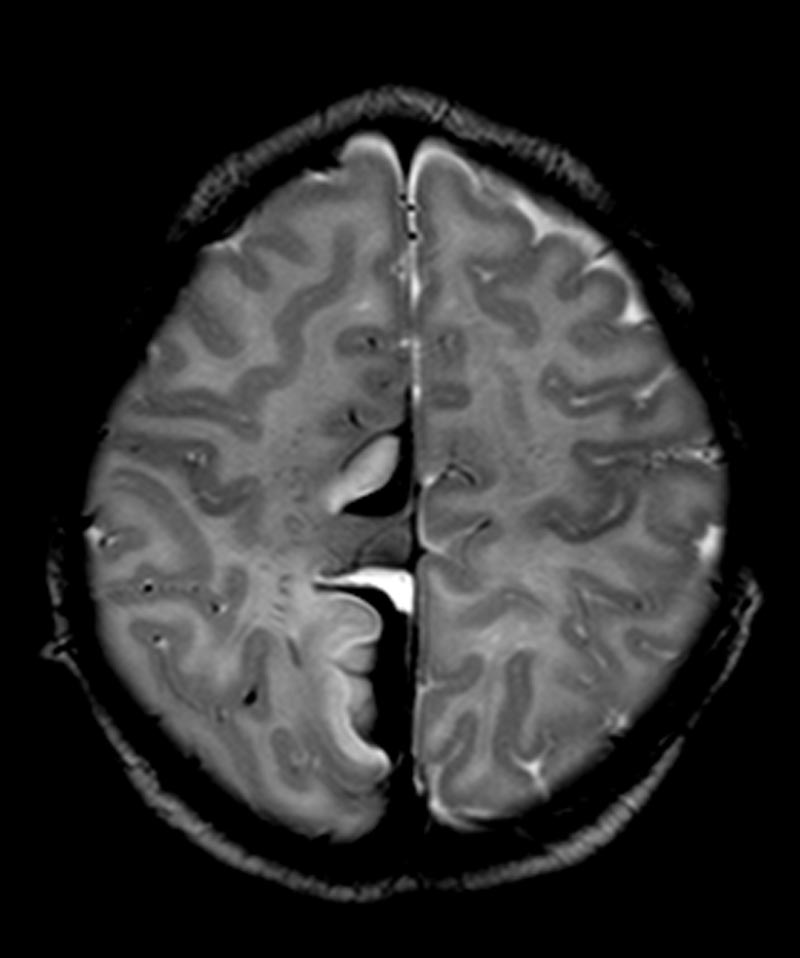 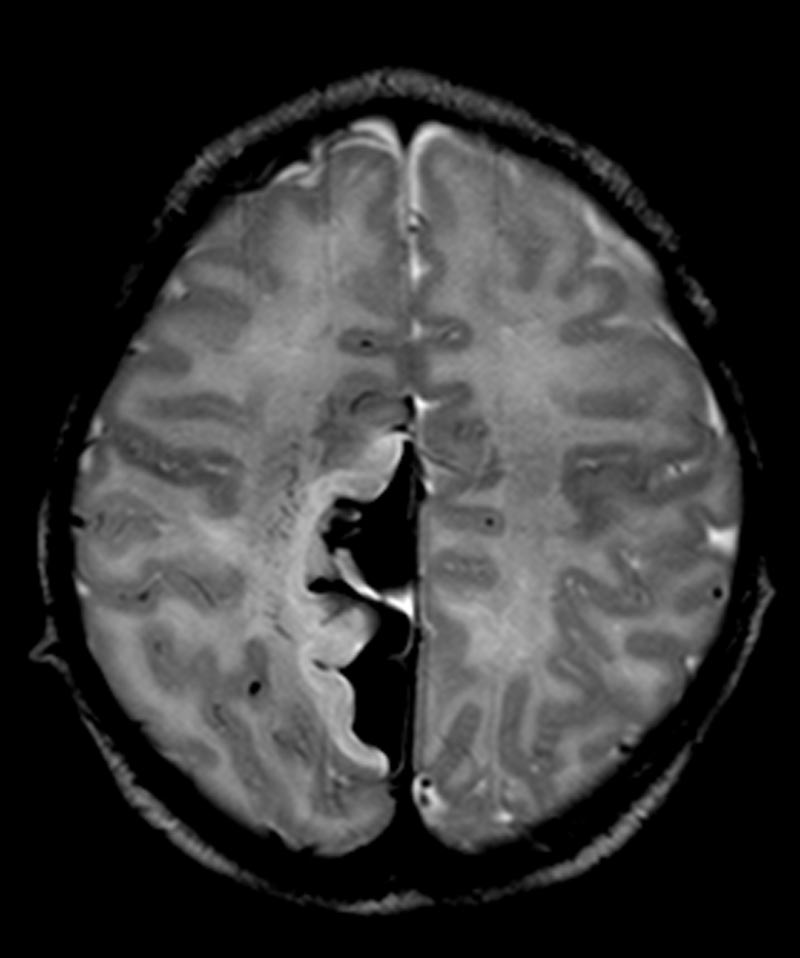 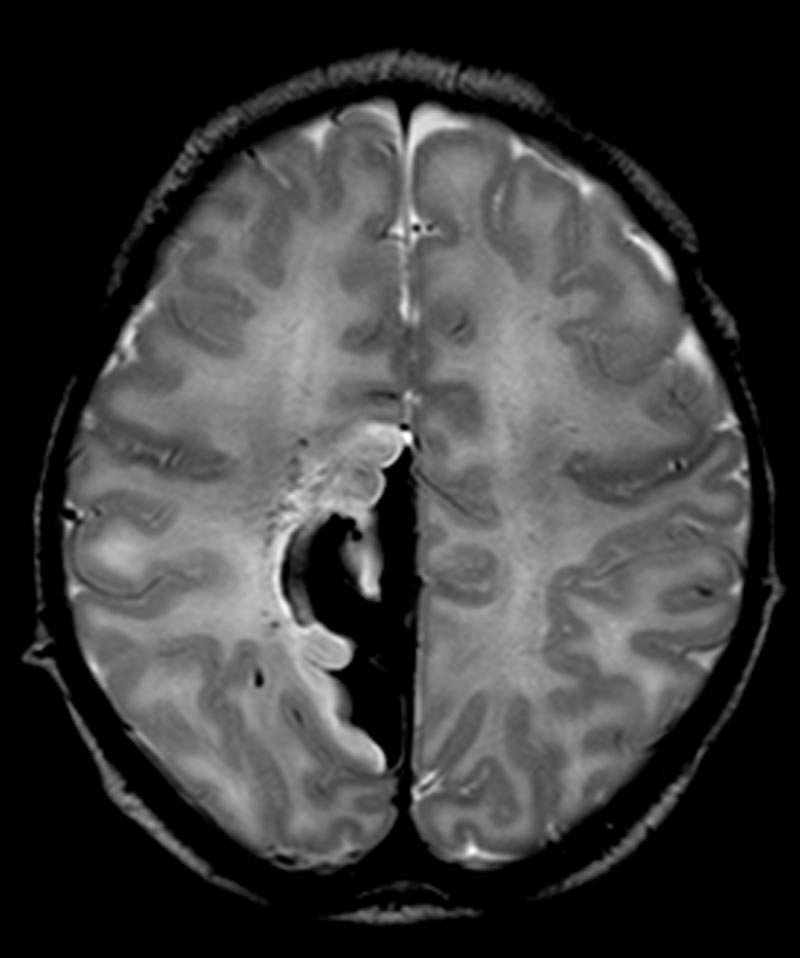 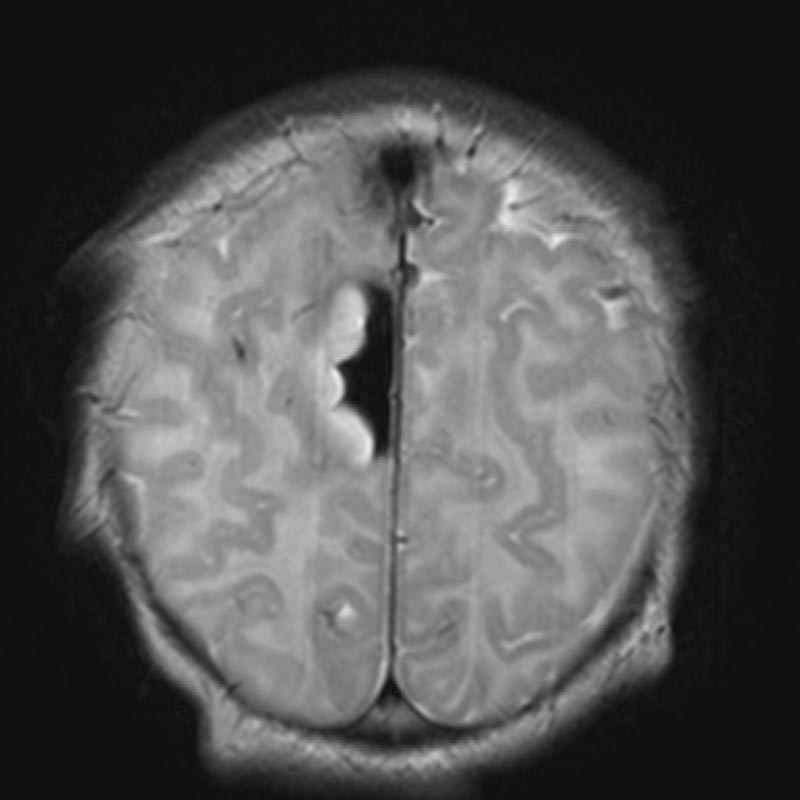 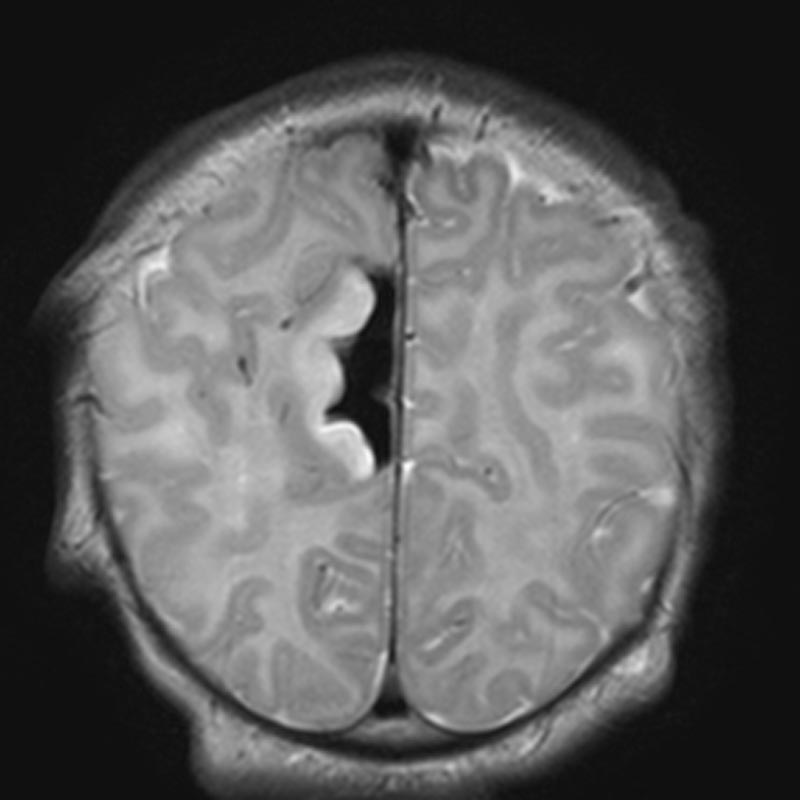 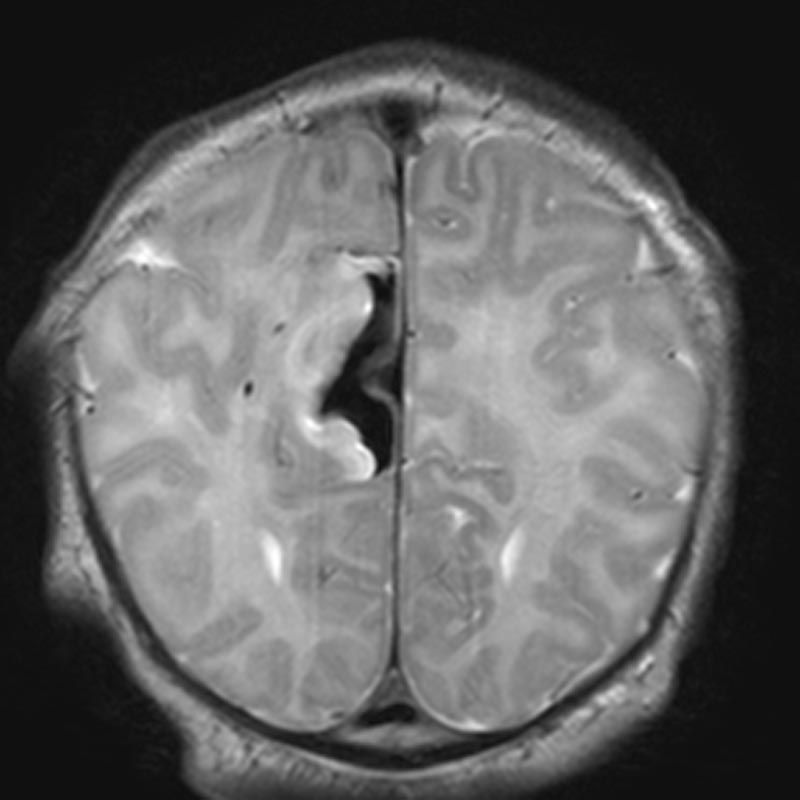 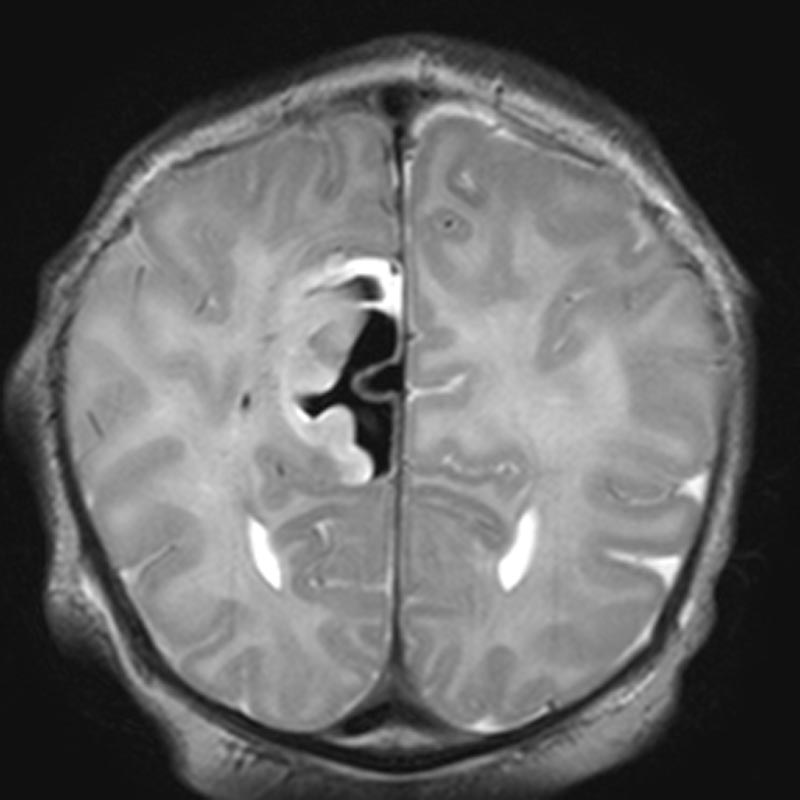 Hematoma is
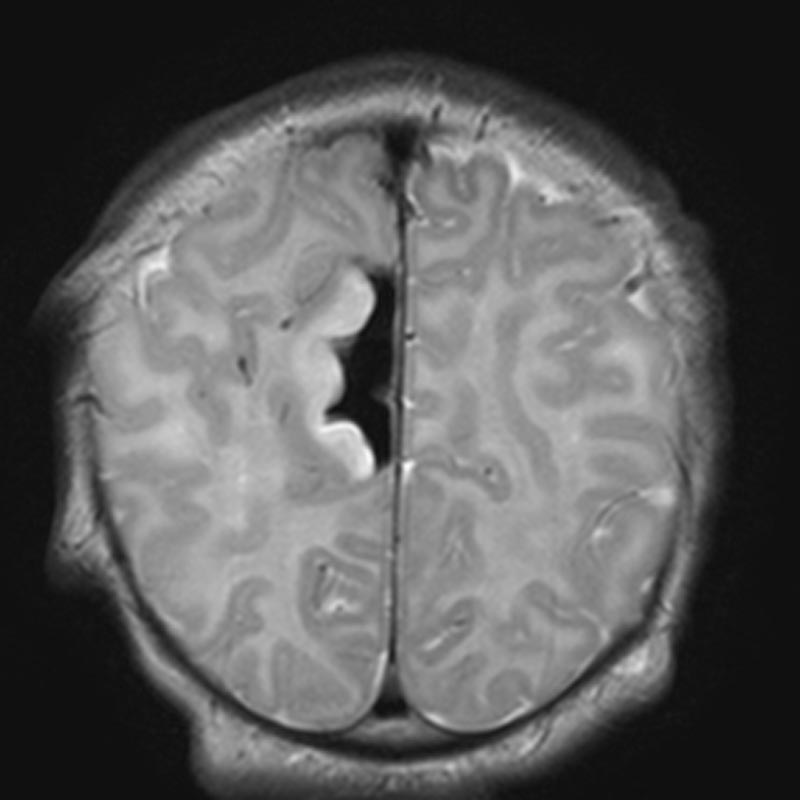 Parenchymal
Subpial
Subarachnoid
Subdural
[Speaker Notes: B is correct]
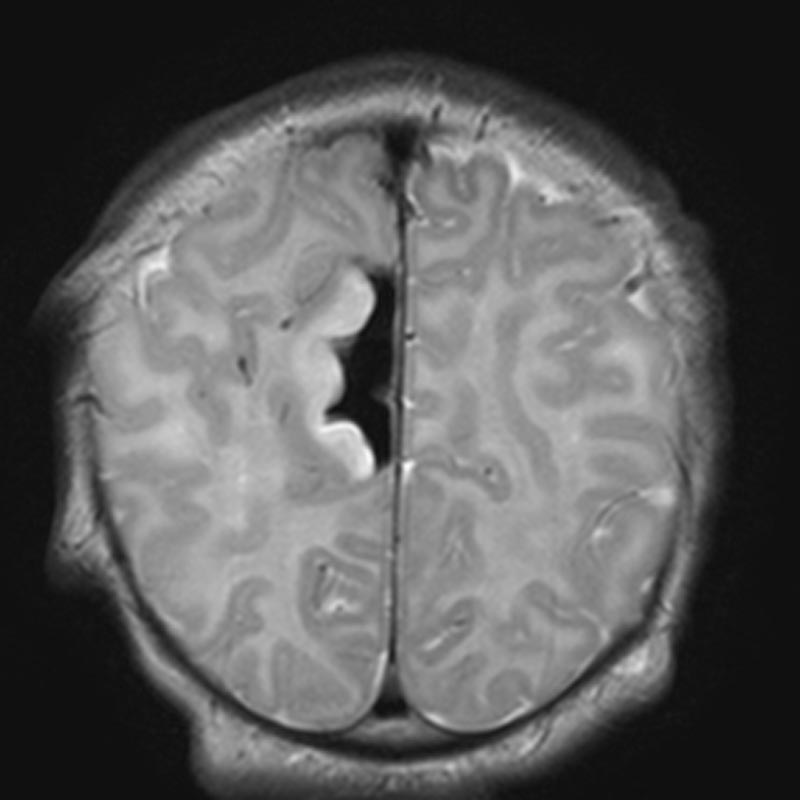 Subpial hematoma
Companion Case
Subpial Hematoma
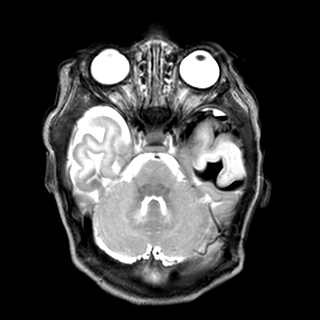 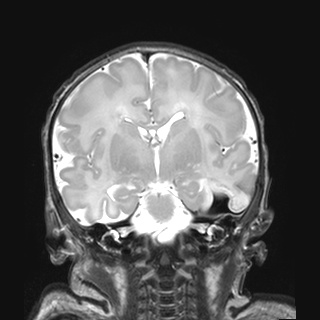 3 d, term
4
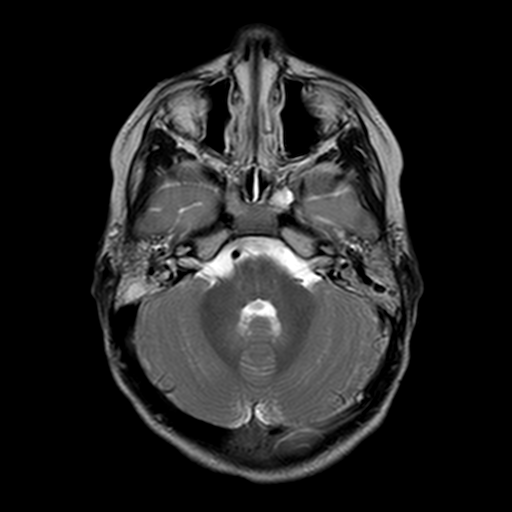 T2
3 y, M
Left CN3 palsy
[Speaker Notes: 3120878; 3 year-old male]
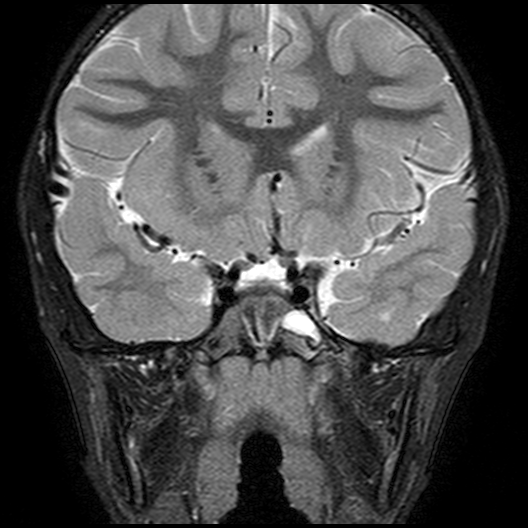 STIR
[Speaker Notes: 3120878; 3 year-old male]
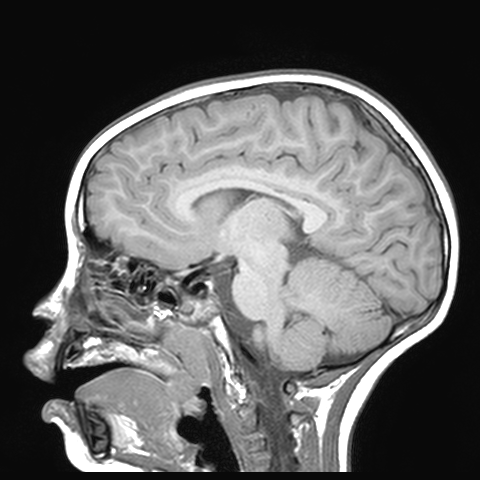 T1
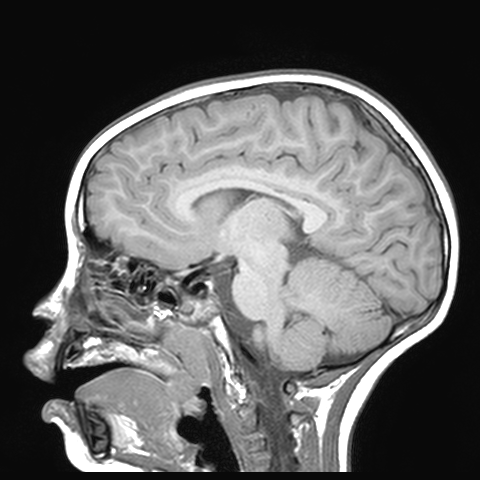 [Speaker Notes: 3120878; 3 year-old male]
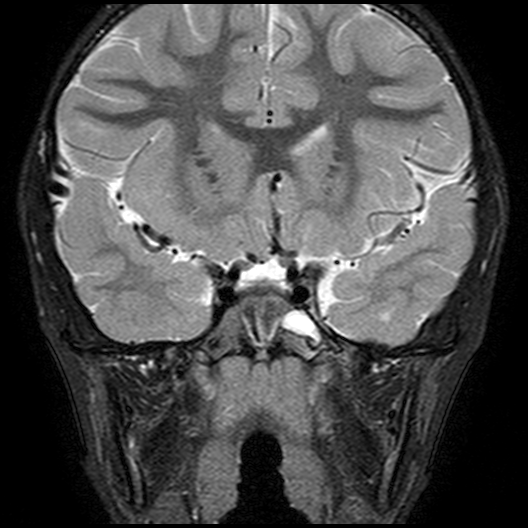 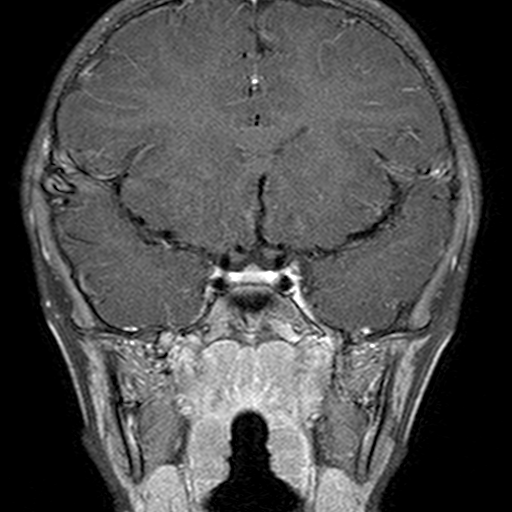 STIR
T1+ fs
What is the next step in management?
FDG Positron emission tomography
Follow-up
Biopsy
Assurance
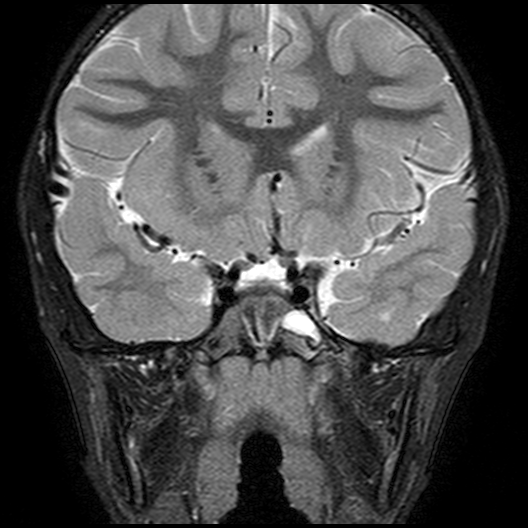 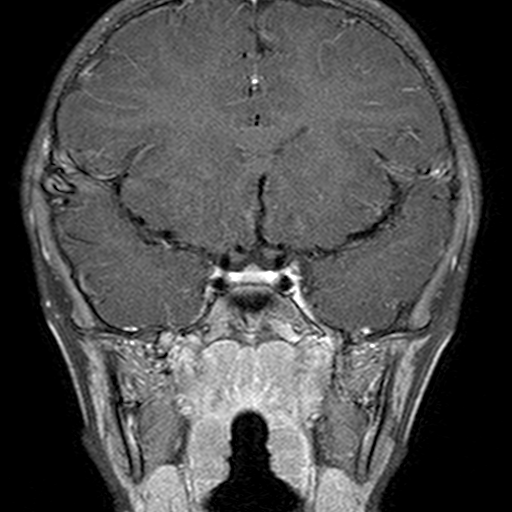 [Speaker Notes: D]
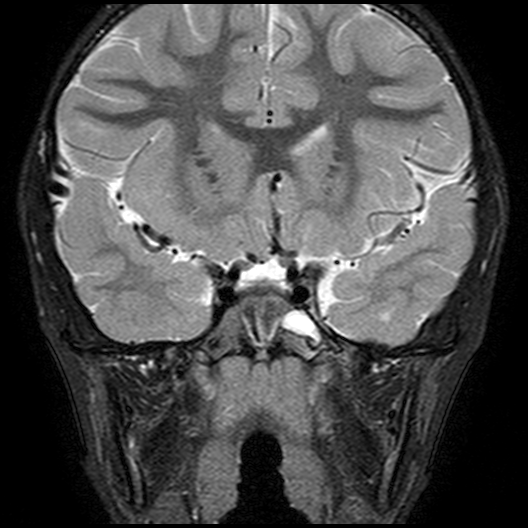 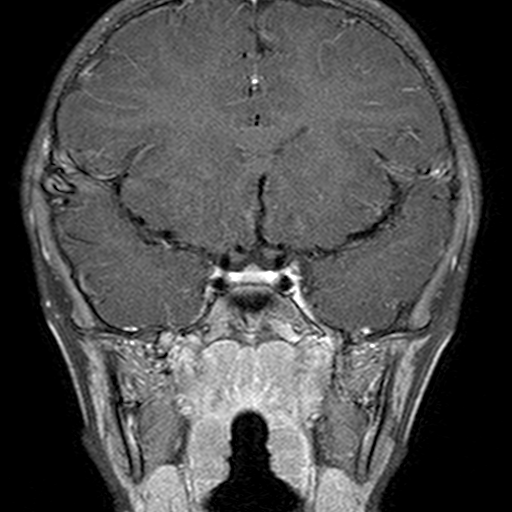 Vidian Canal
STIR
T1+ fs
Arrested Sphenoid Sinus Pneumatization
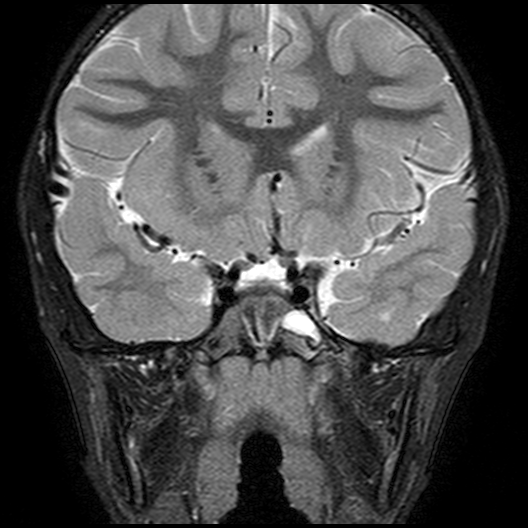 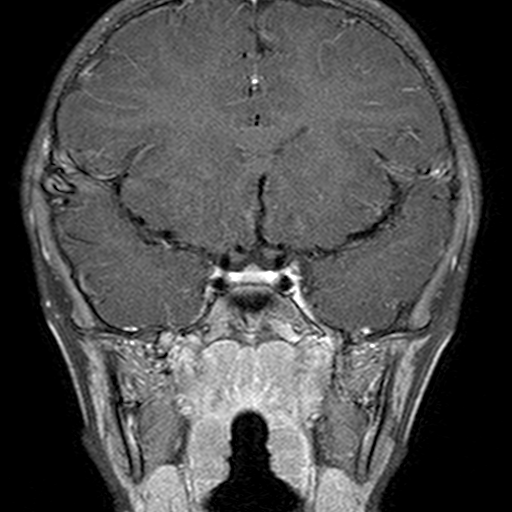 Vidian Canal
STIR
T1+ fs
Fibrofatty “lesion” of the sphenoid bone
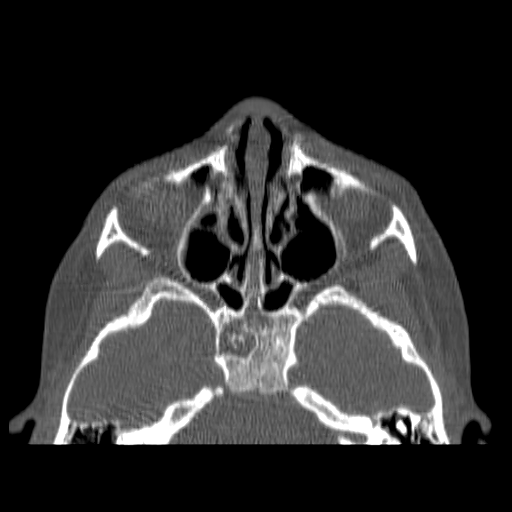 6 y, M
[Speaker Notes: 1269095, 6-year-old male]
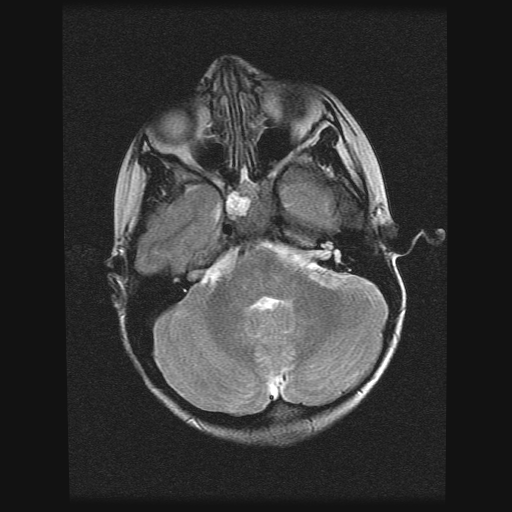 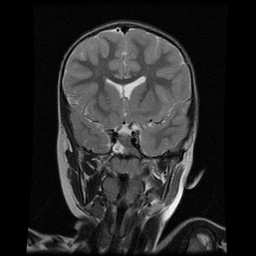 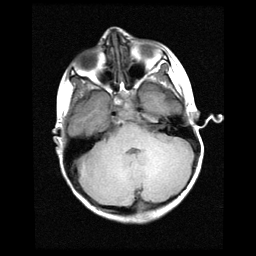 T2
T2
T1
6 y, M
2 y, M
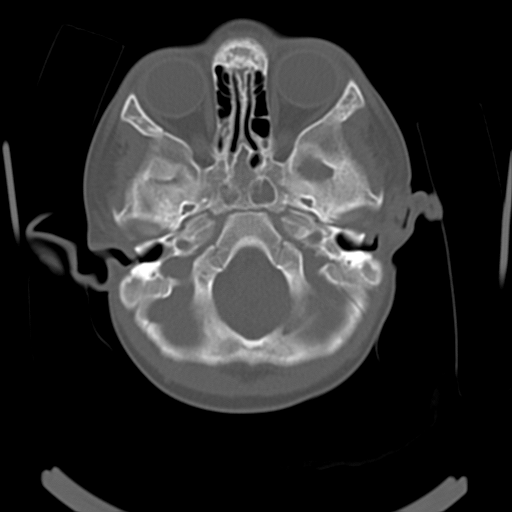 [Speaker Notes: 3182558, arrested sphenoid sinus pneumatization, 2 year old, male]
2 y, M
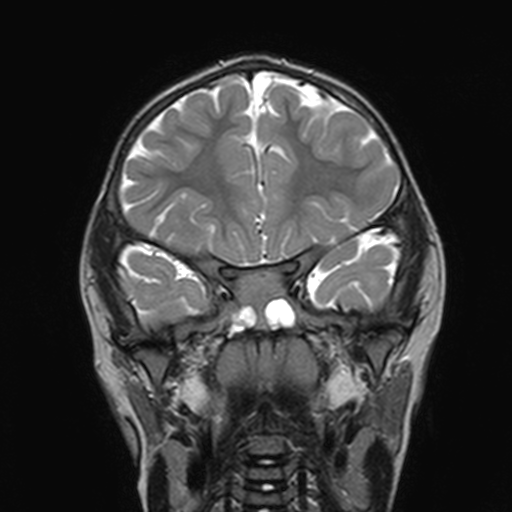 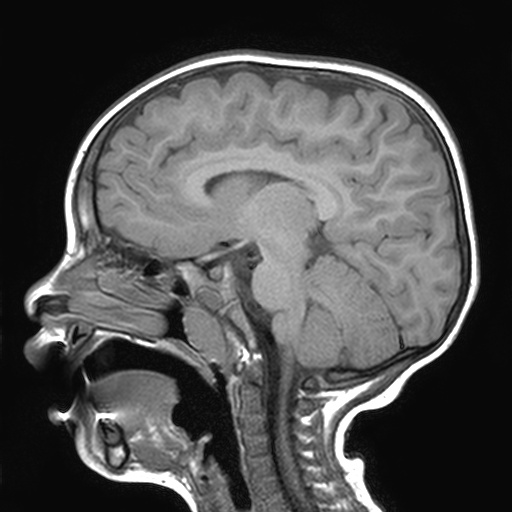 T1
T2
5
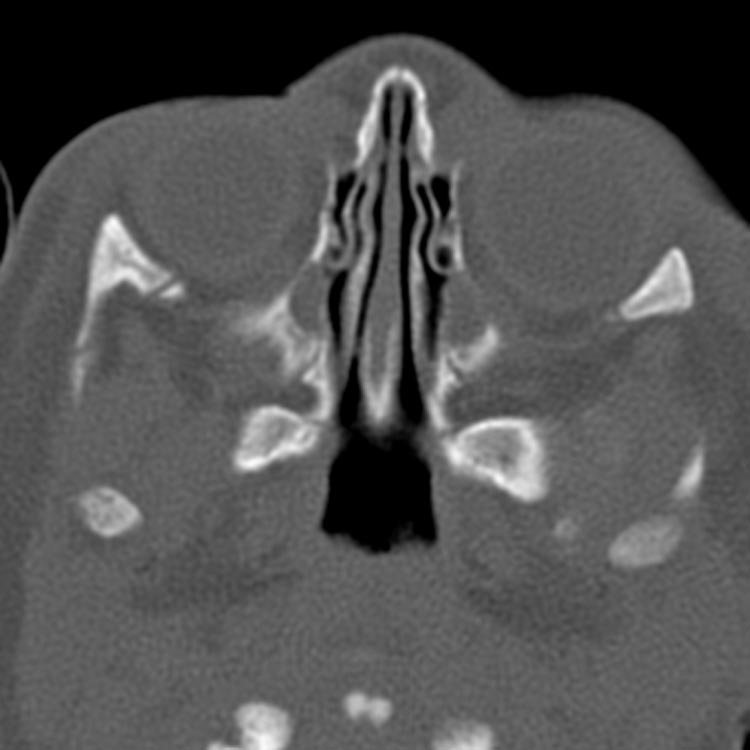 2 d, M
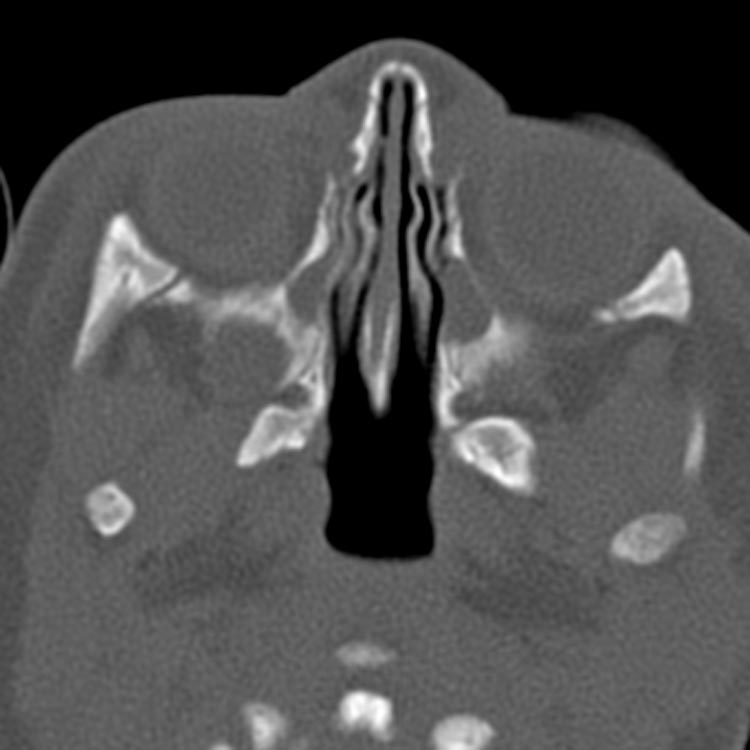 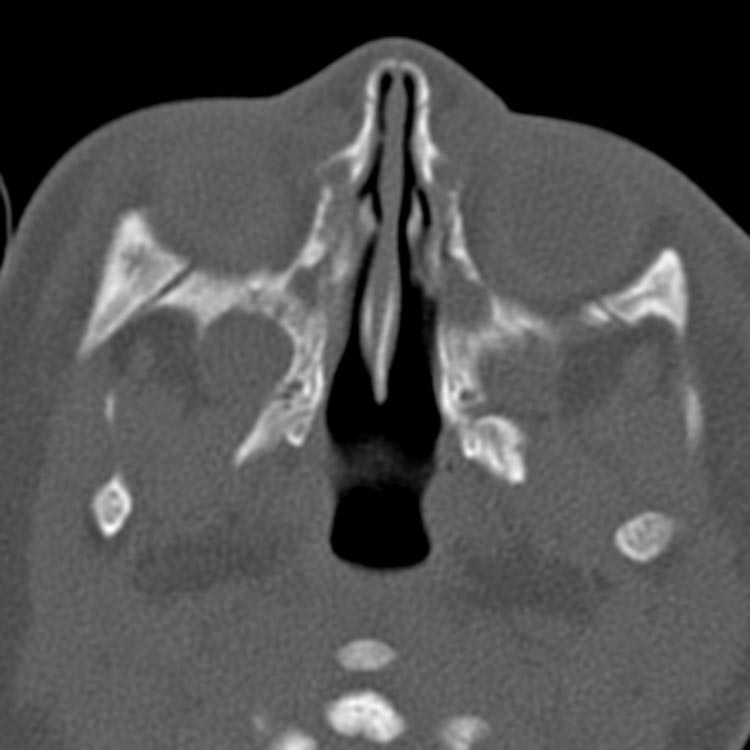 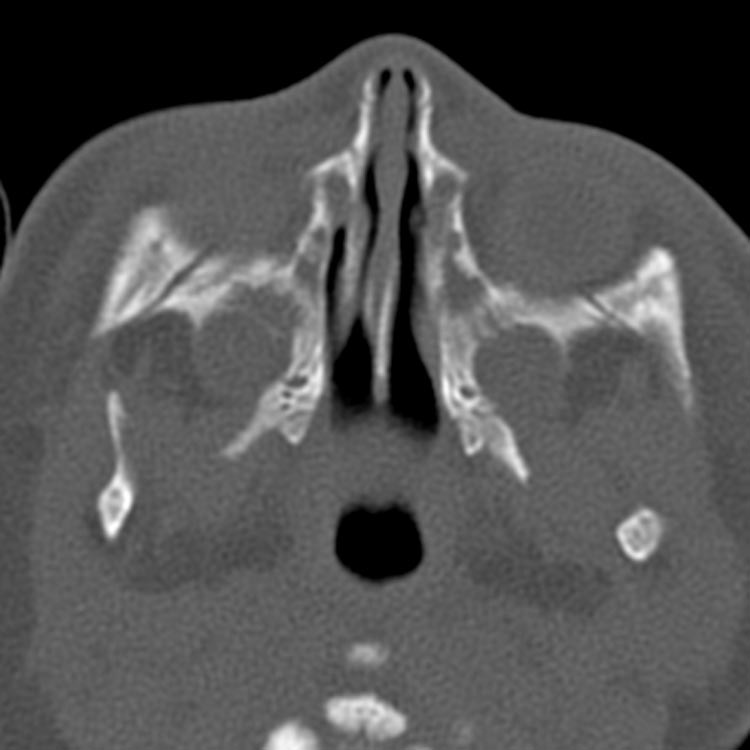 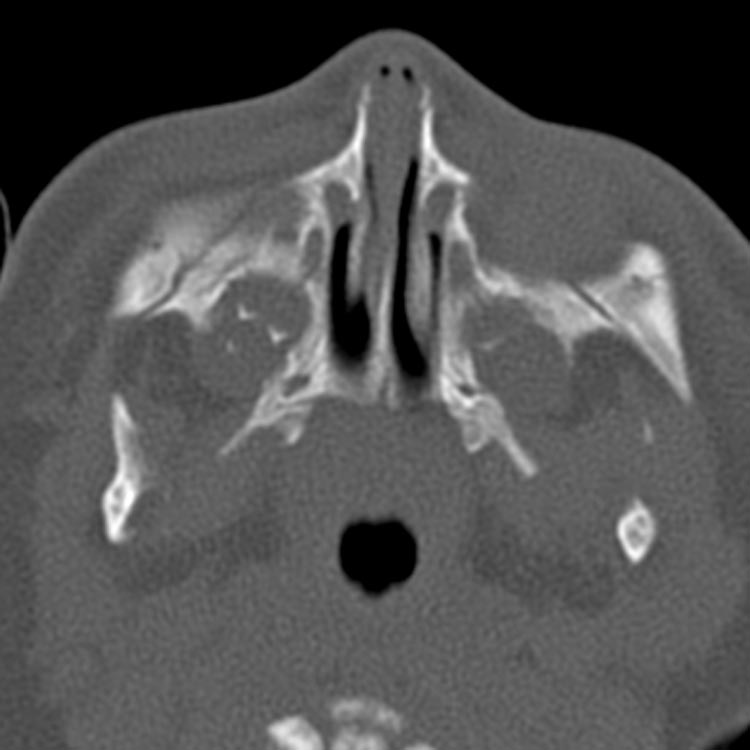 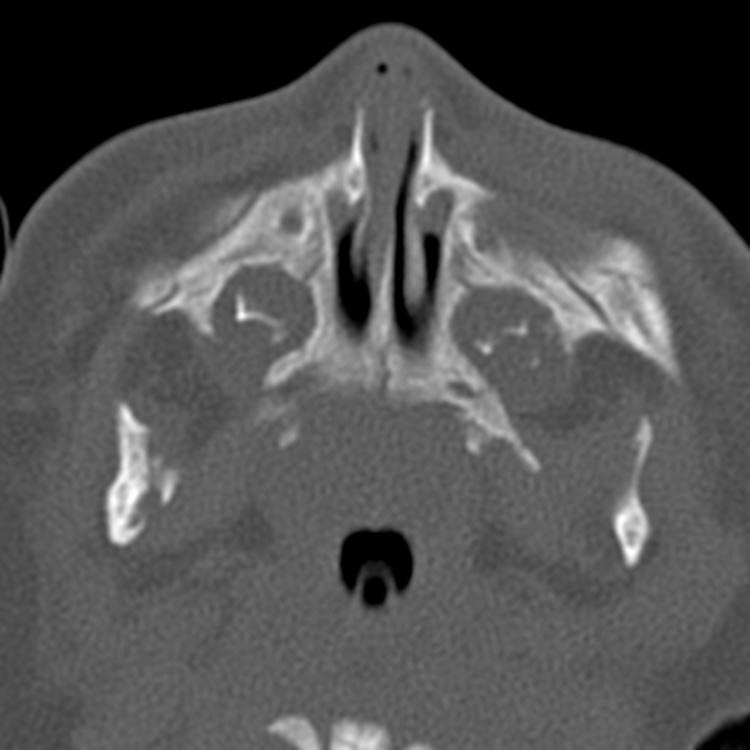 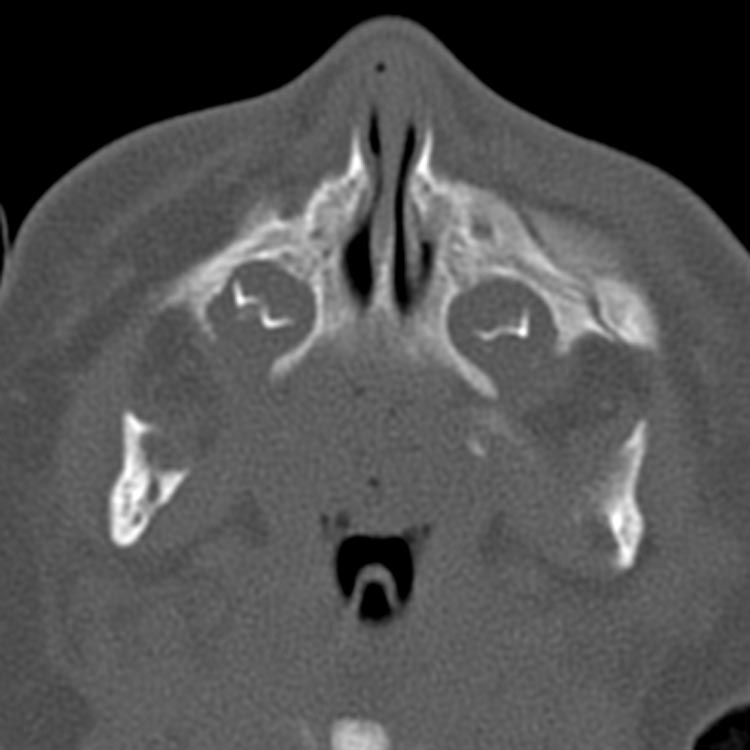 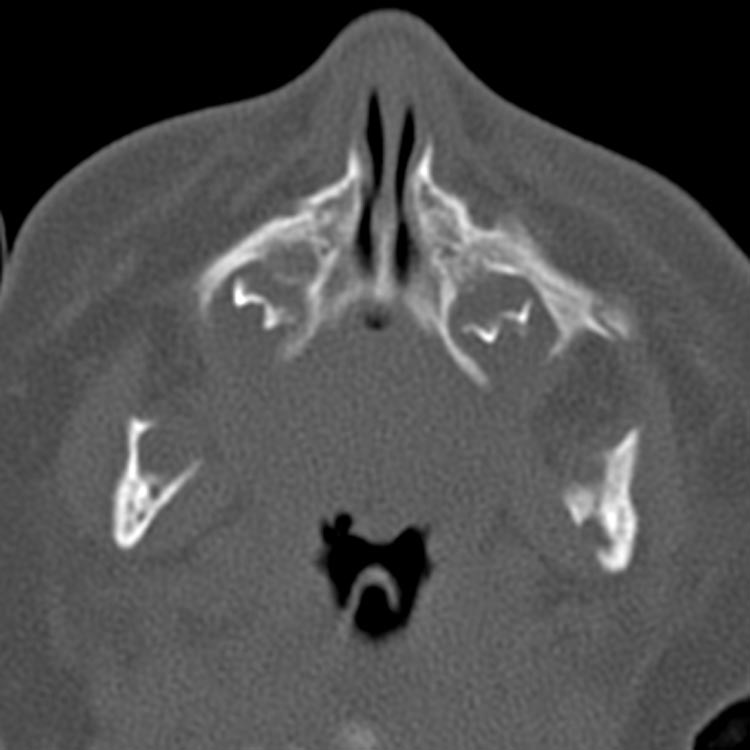 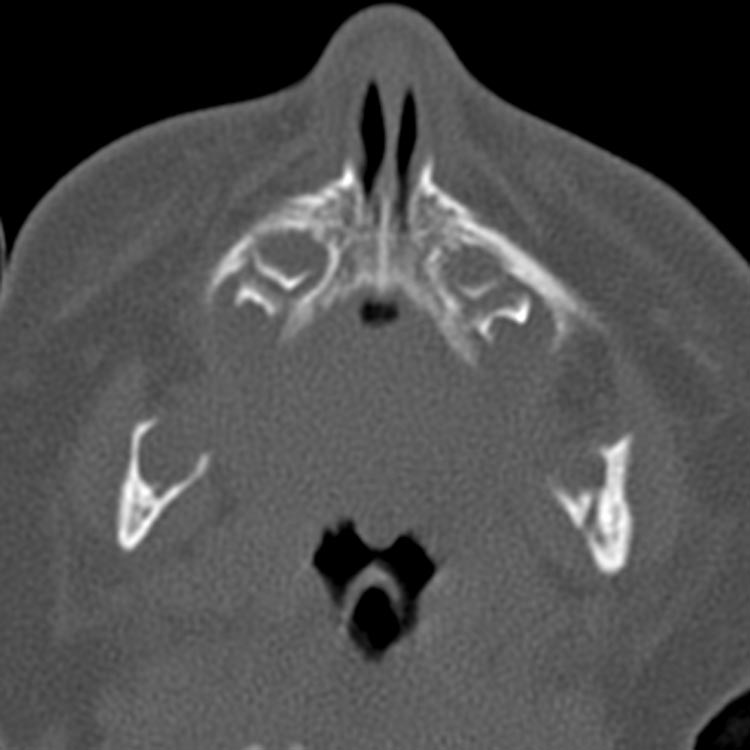 2 d, M
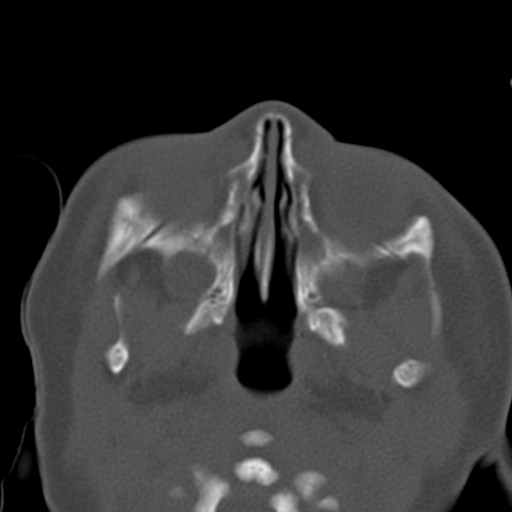 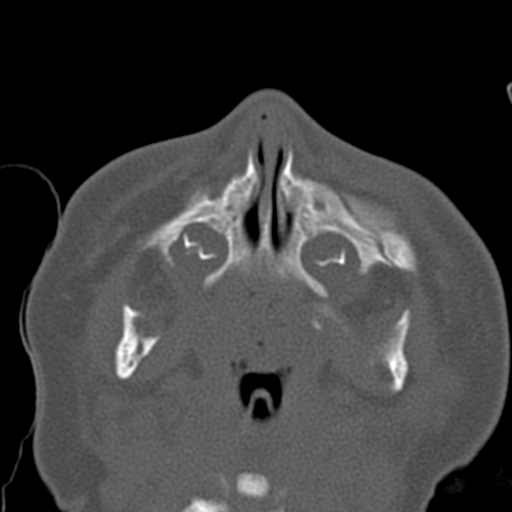 [Speaker Notes: 1484098, piriform aperture stenosis]
Imaging findings are consistent with
Congenital nasal piriform aperture stenosis
Pierre Robin sequence
Choanal atresia
Cleft palate
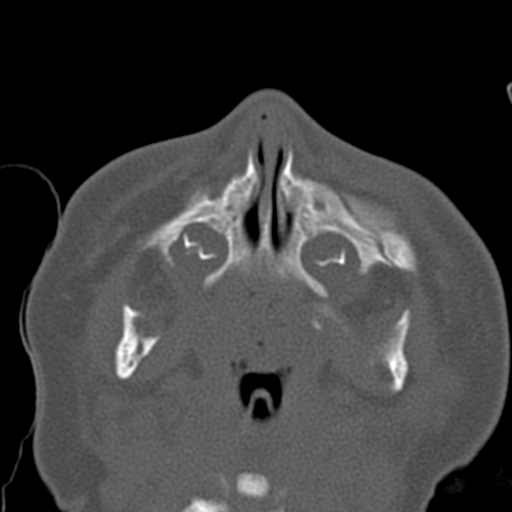 [Speaker Notes: A]
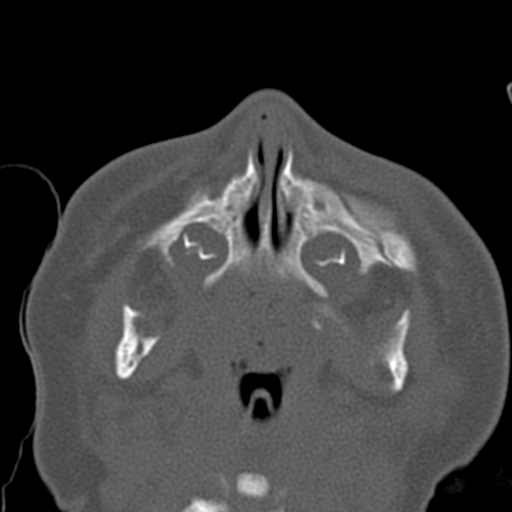 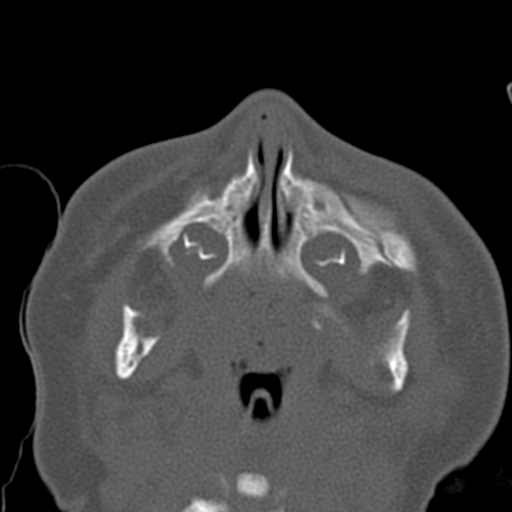 4 mm
Normal: 13 mm
Belden et al. Radiology 1999
Piriform (Pyriform) Aperture Stenosis
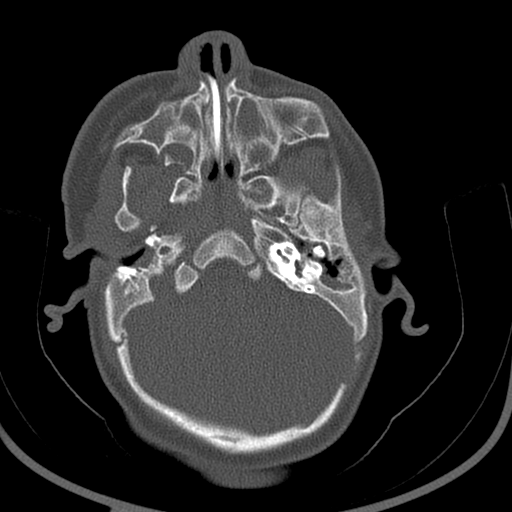 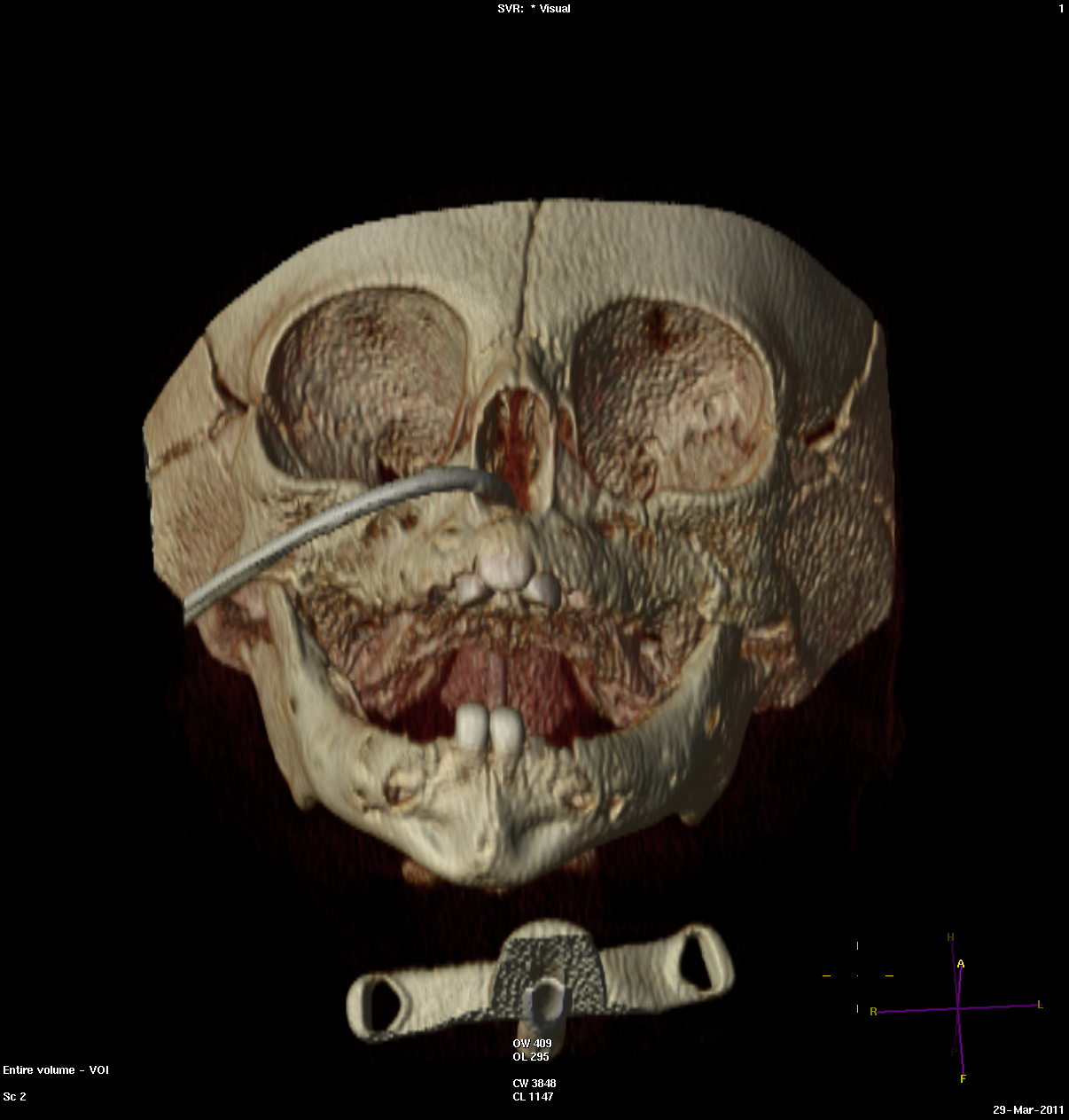 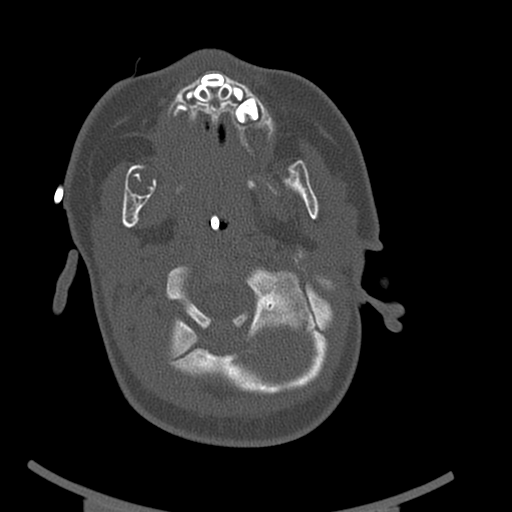 Central Single Megaincisor
Piriform Aperture Stenosis
4 m, M
[Speaker Notes: 3189034, 4 month-old, male]
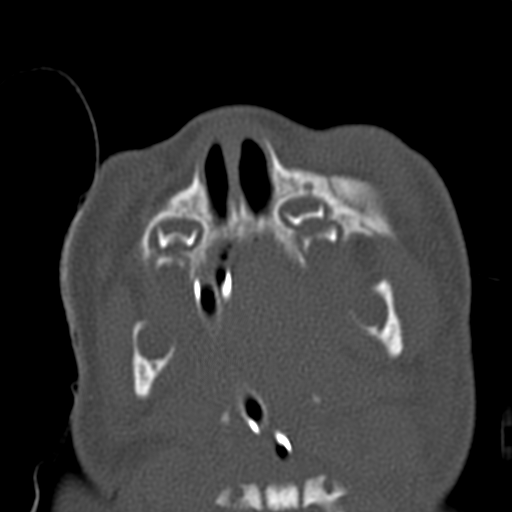 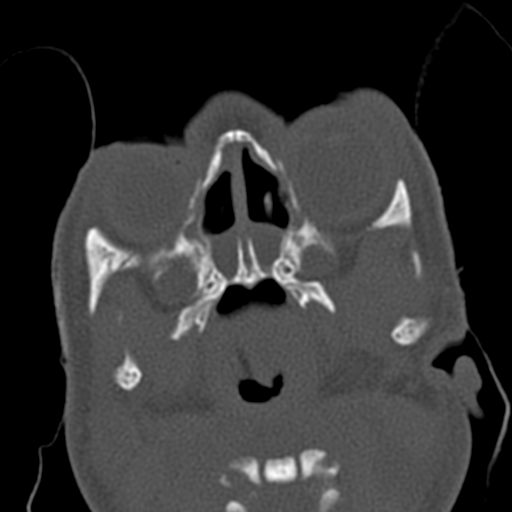 2 d, M
Choanal Atresia
[Speaker Notes: 3073520, choanal atresia]
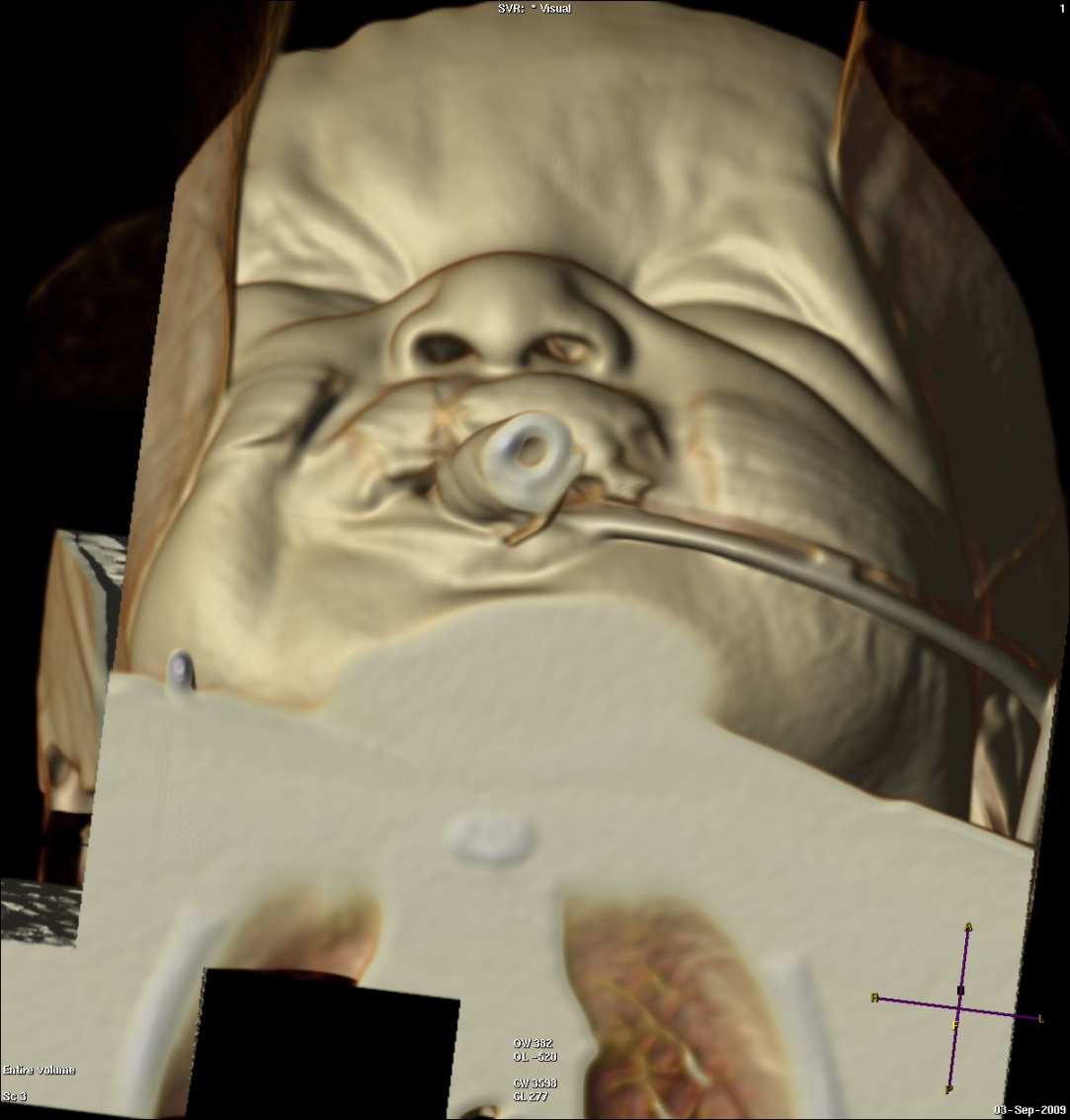 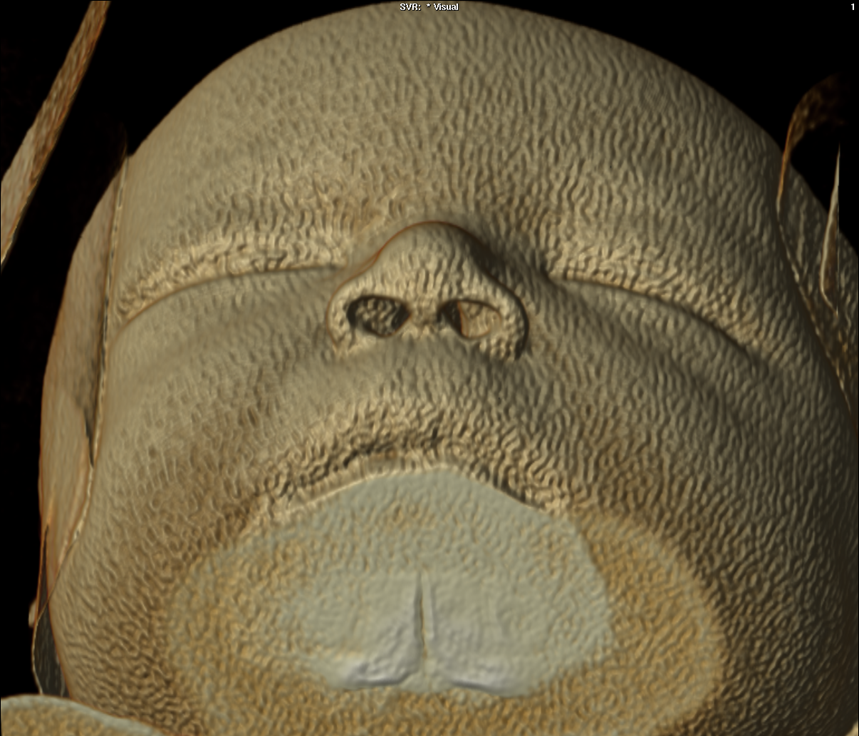 Choanal Atresia
Piriform Aperture 
Stenosis
[Speaker Notes: 3073520, choanal atresia]
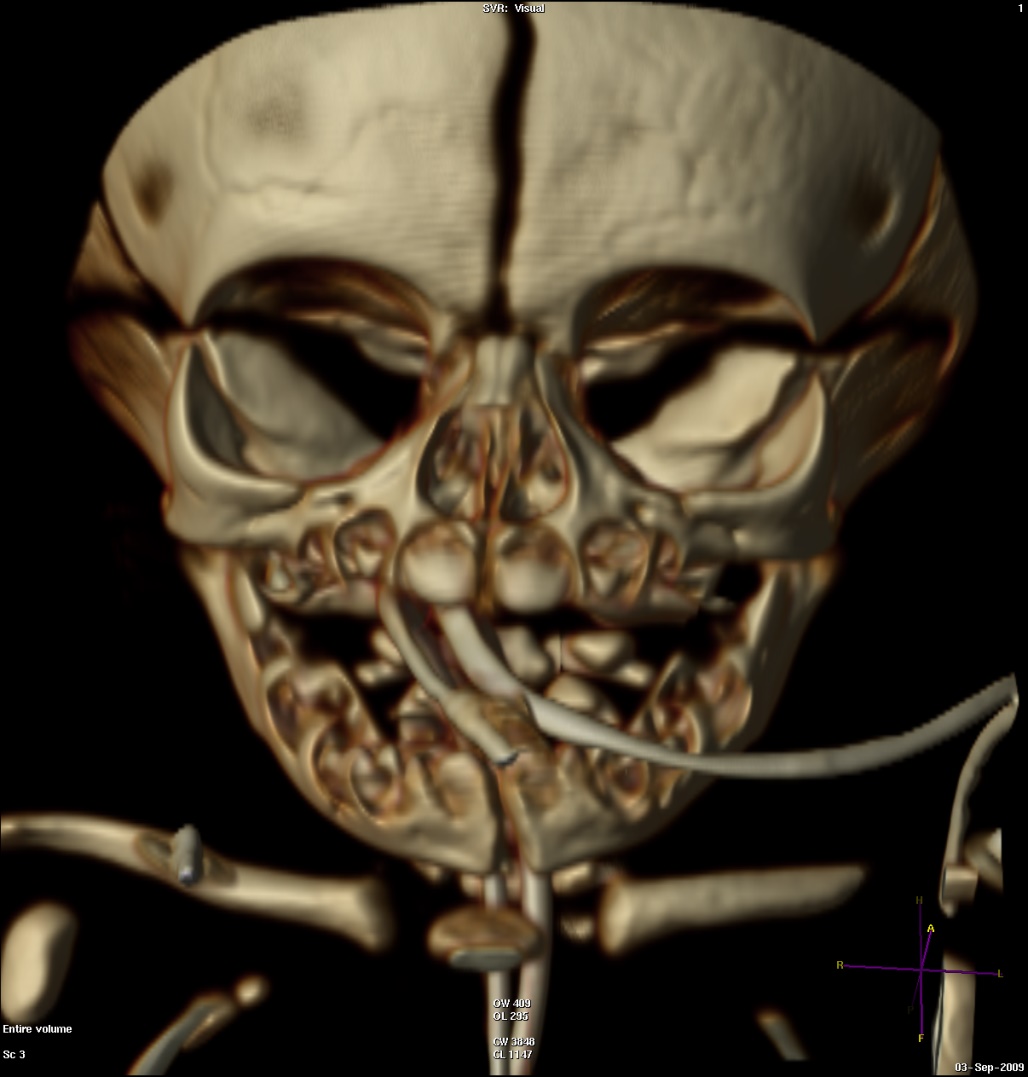 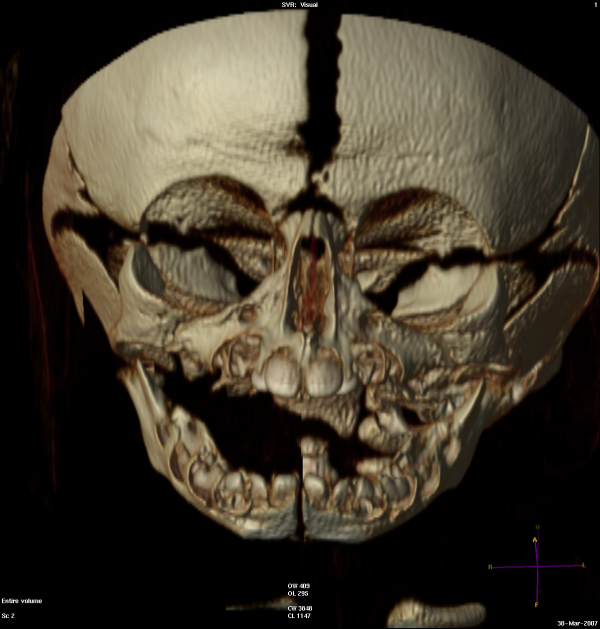 Piriform Aperture
 Stenosis
Choanal 
Atresia
[Speaker Notes: 3073520, choanal atresia]
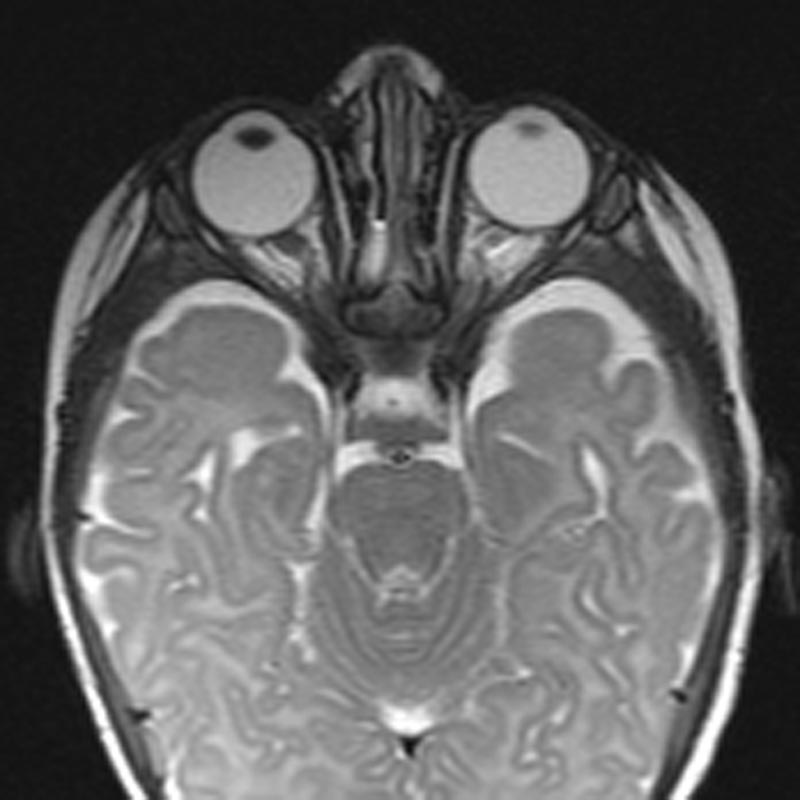 3 m, F
[Speaker Notes: 3693778, 3 month old female]
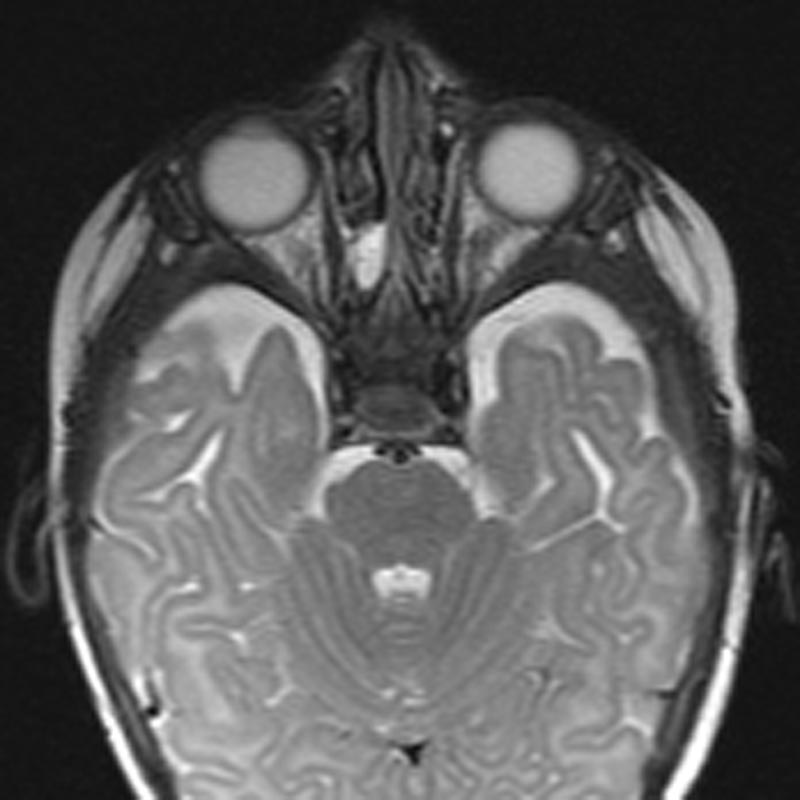 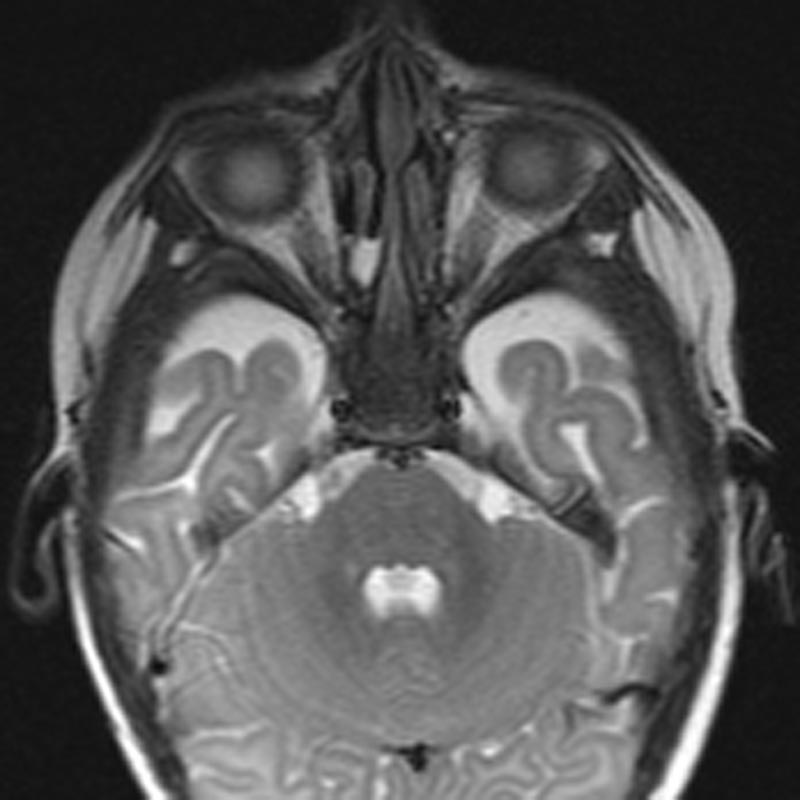 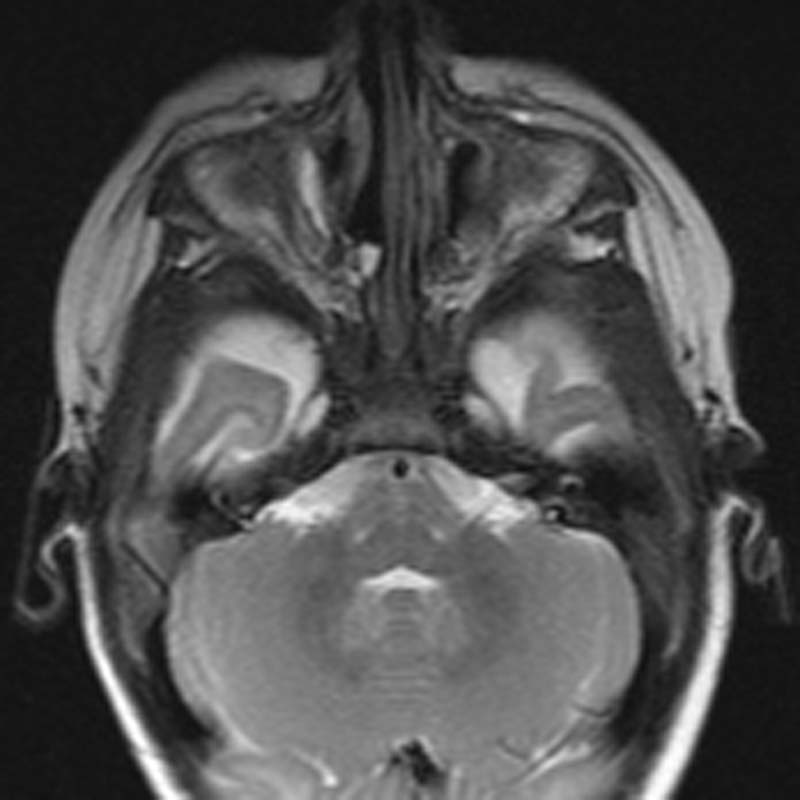 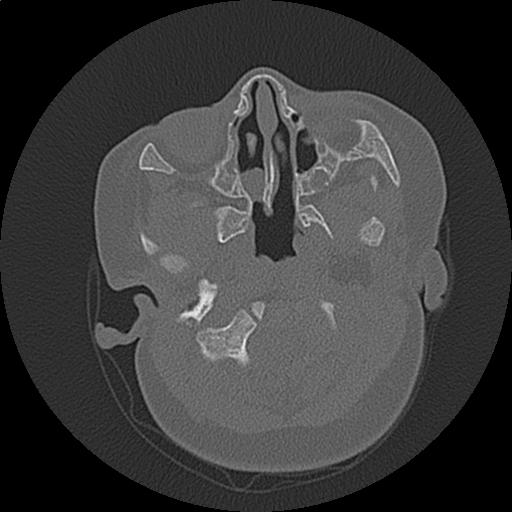 6
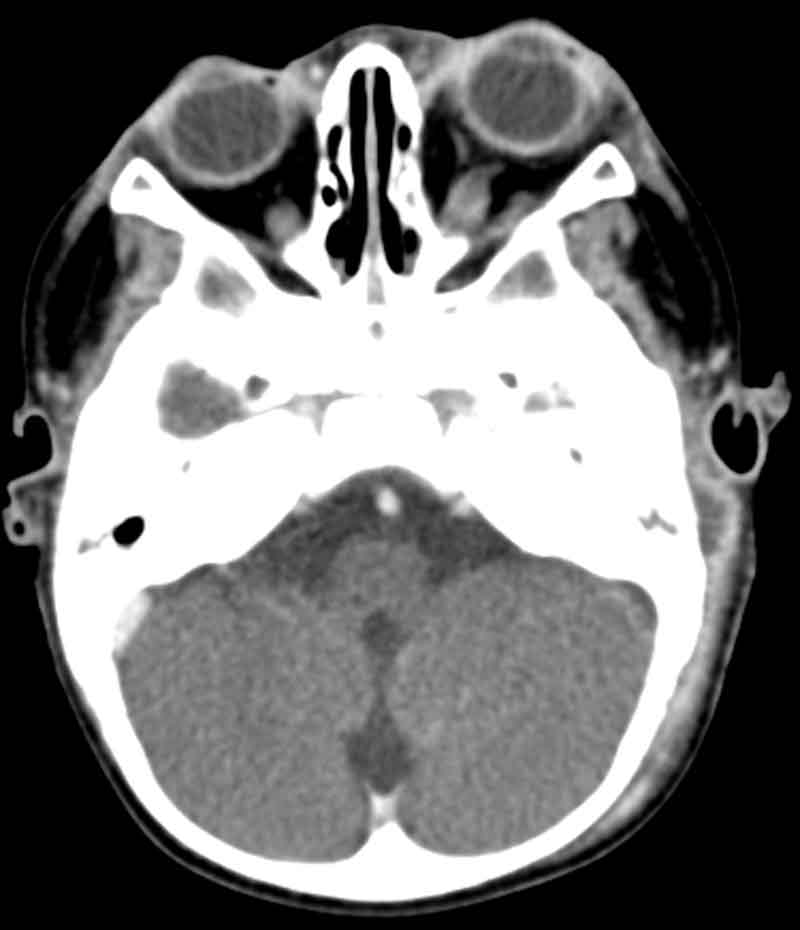 16 m, M
[Speaker Notes: cavernous sinus 1535669 16 m]
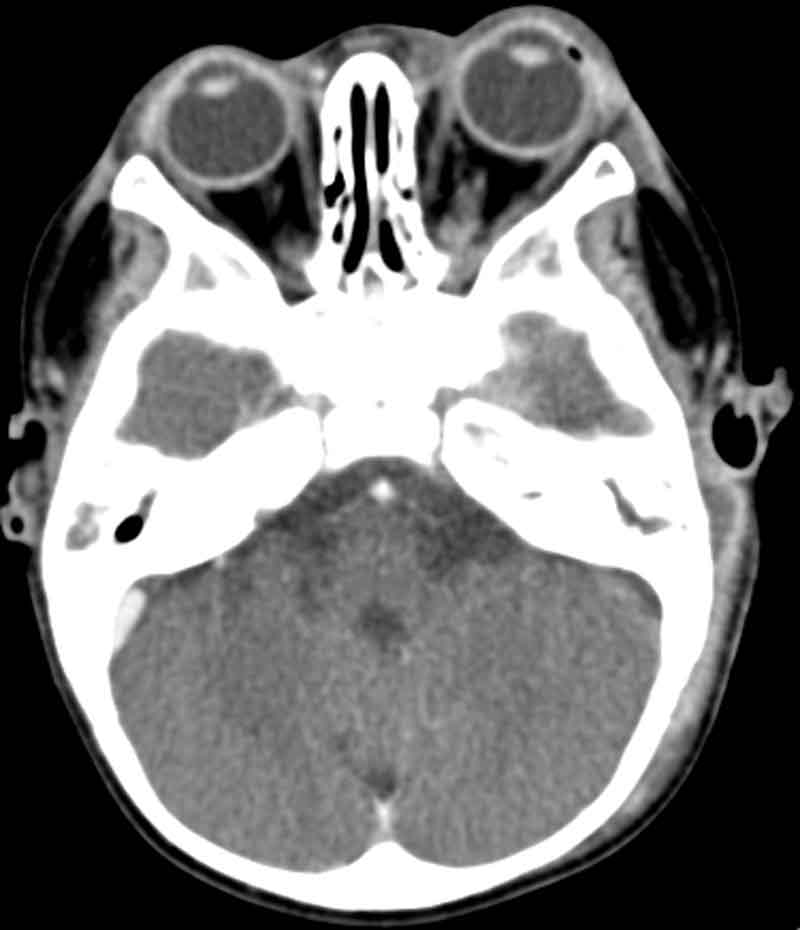 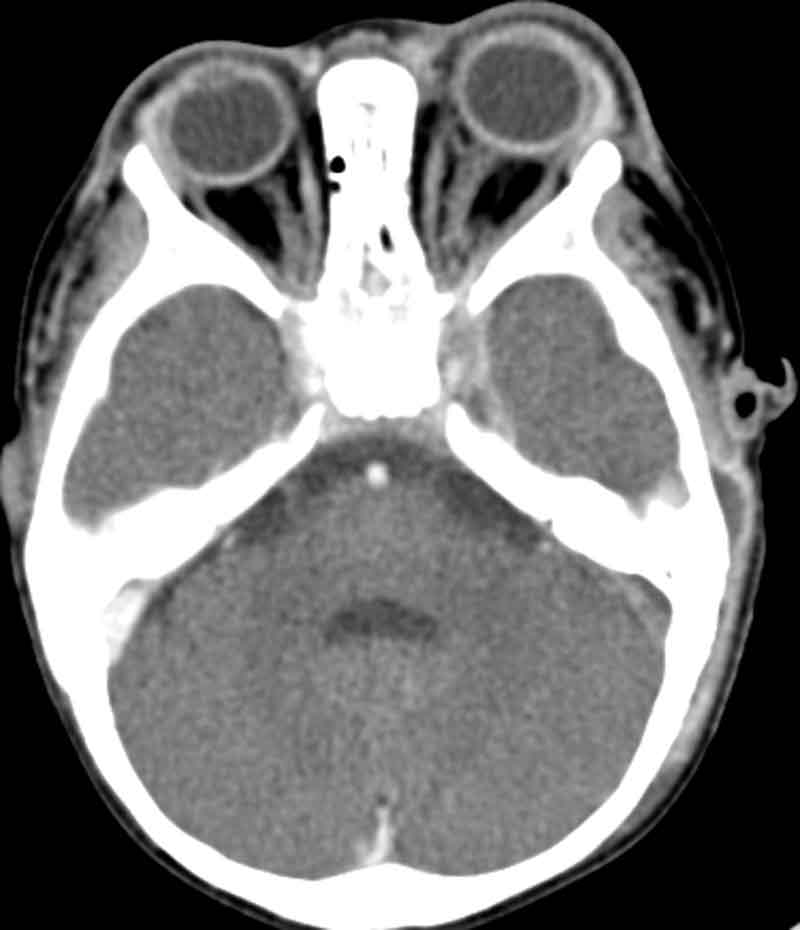 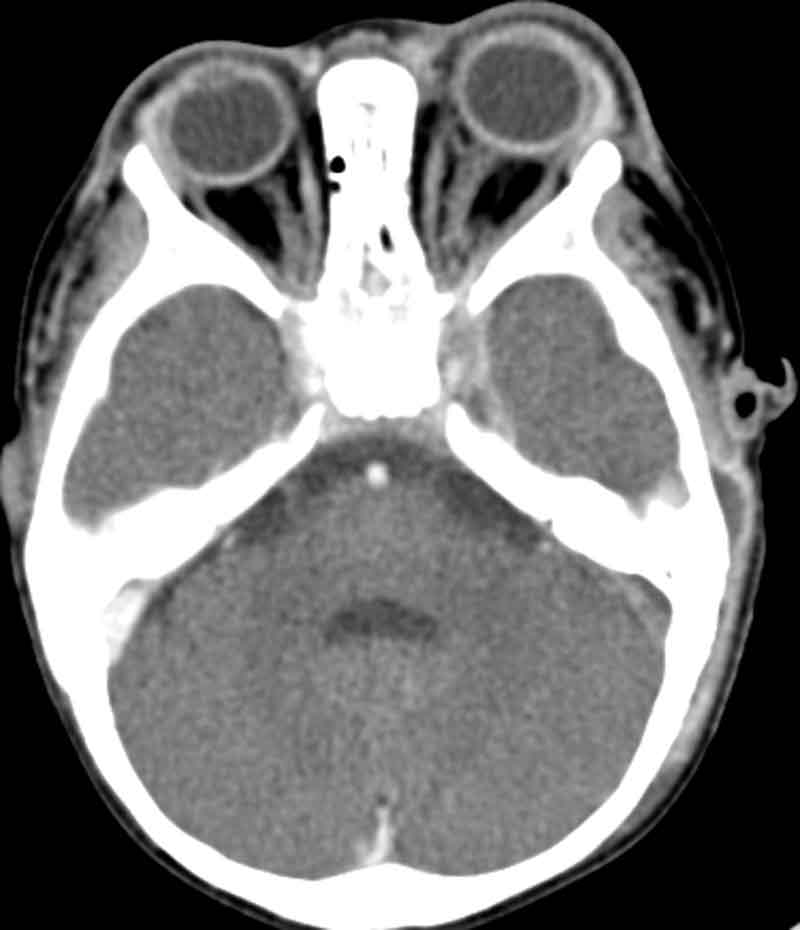 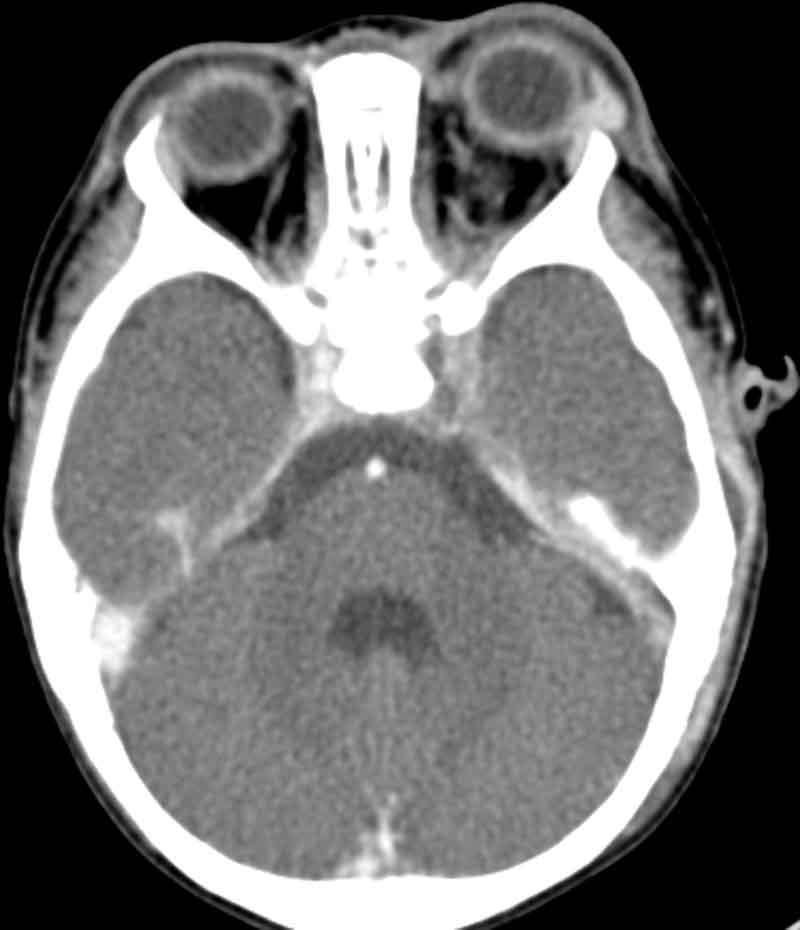 The most acute concern for this patient is
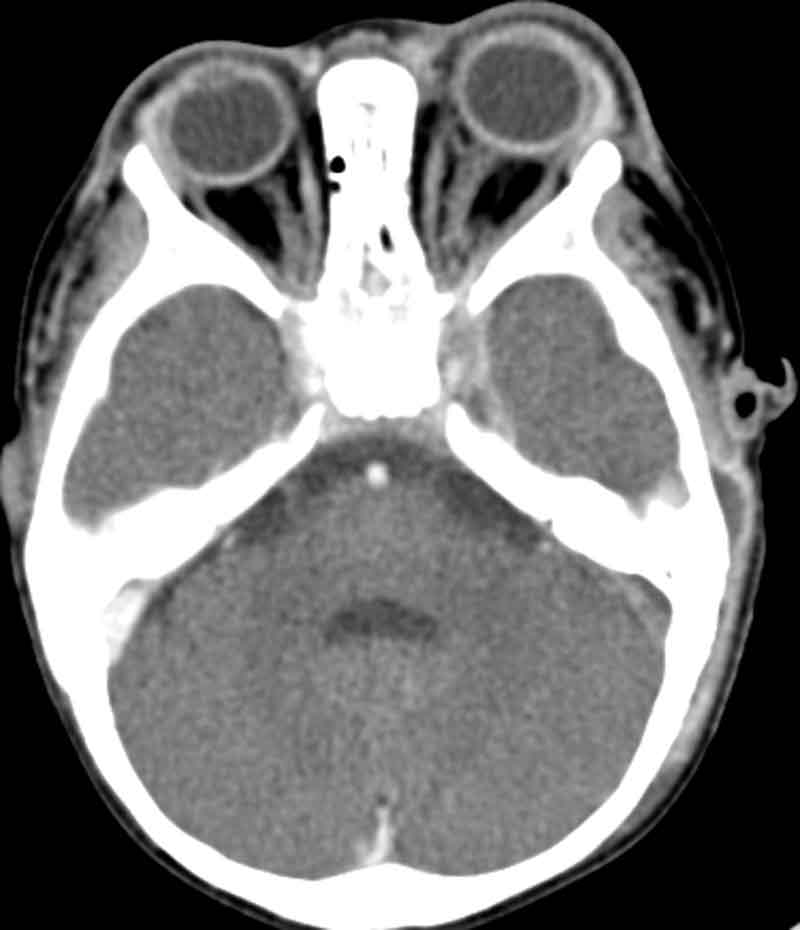 Cavernous sinus thrombosis
Brain abscess
Hearing loss
Mastoiditis
[Speaker Notes: A]
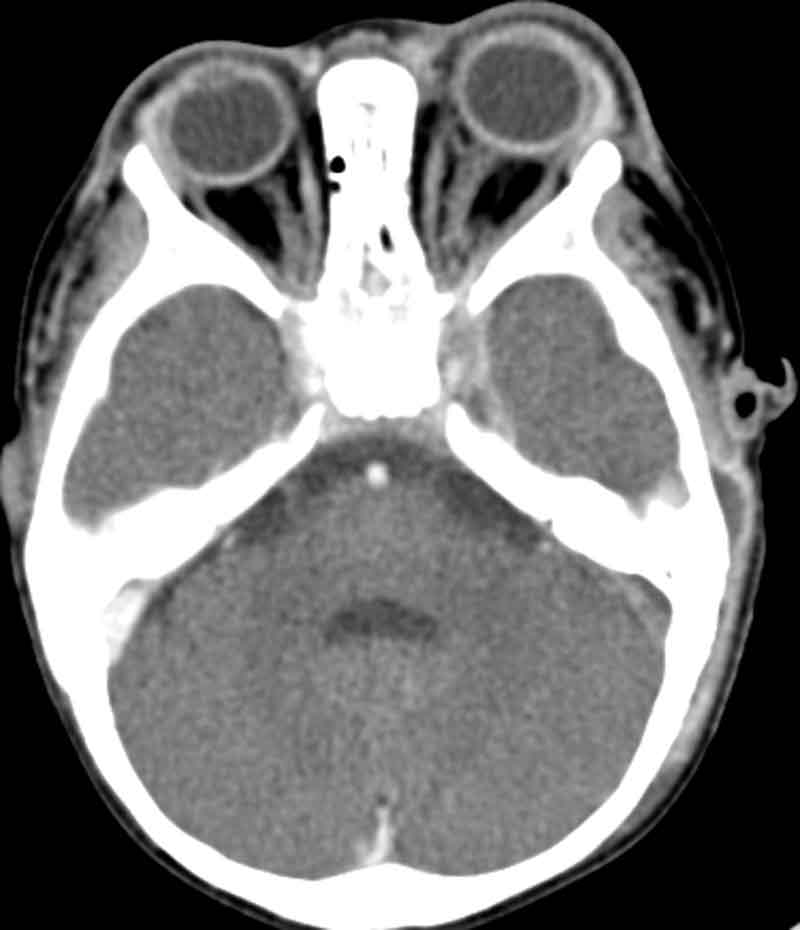 Cavernous Sinus Thrombosis
+2 days
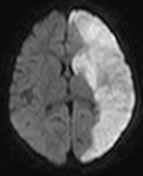 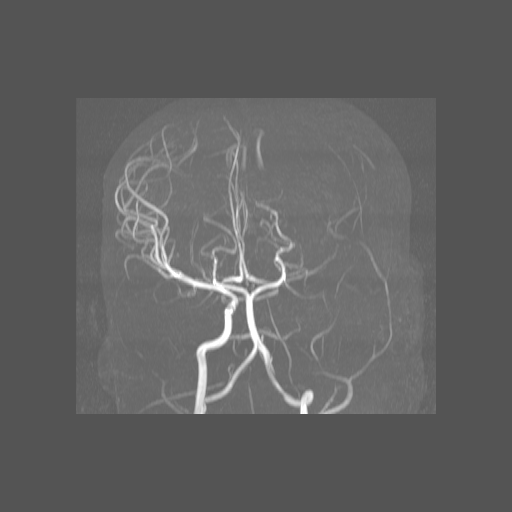 +2 years
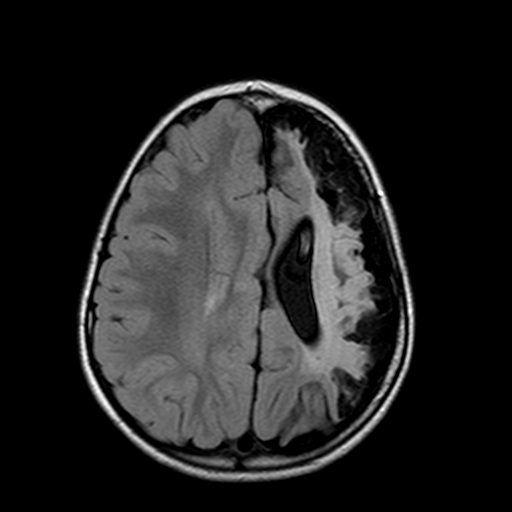 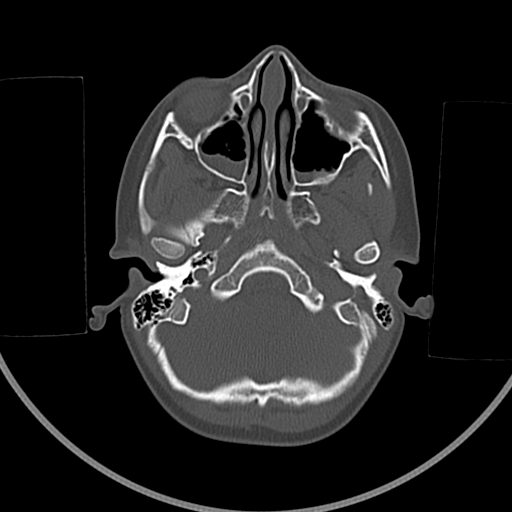 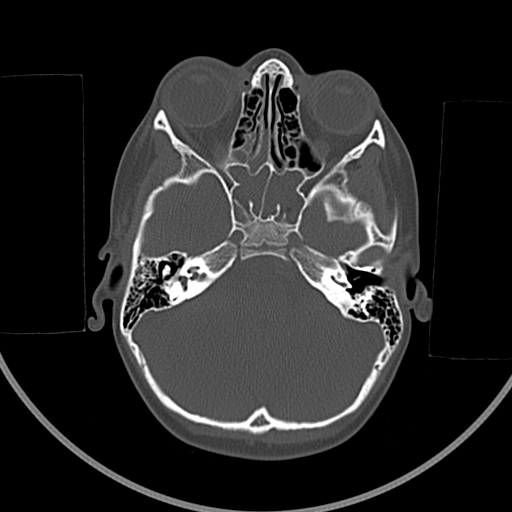 5 y, M
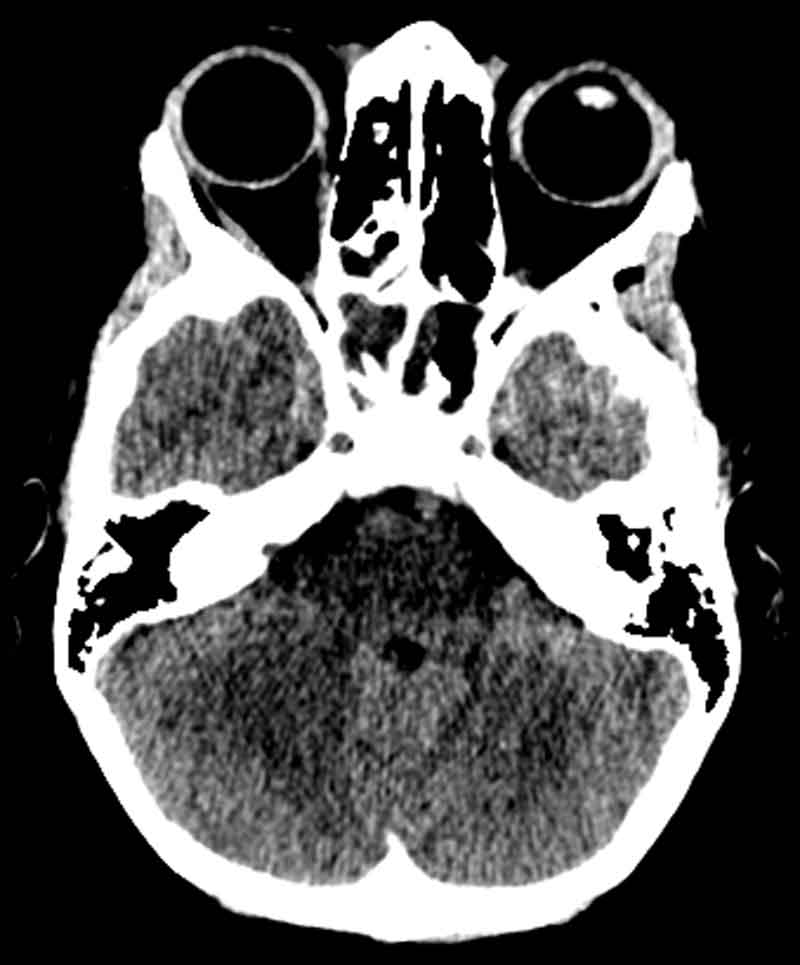 5 y, M
[Speaker Notes: 3389623]
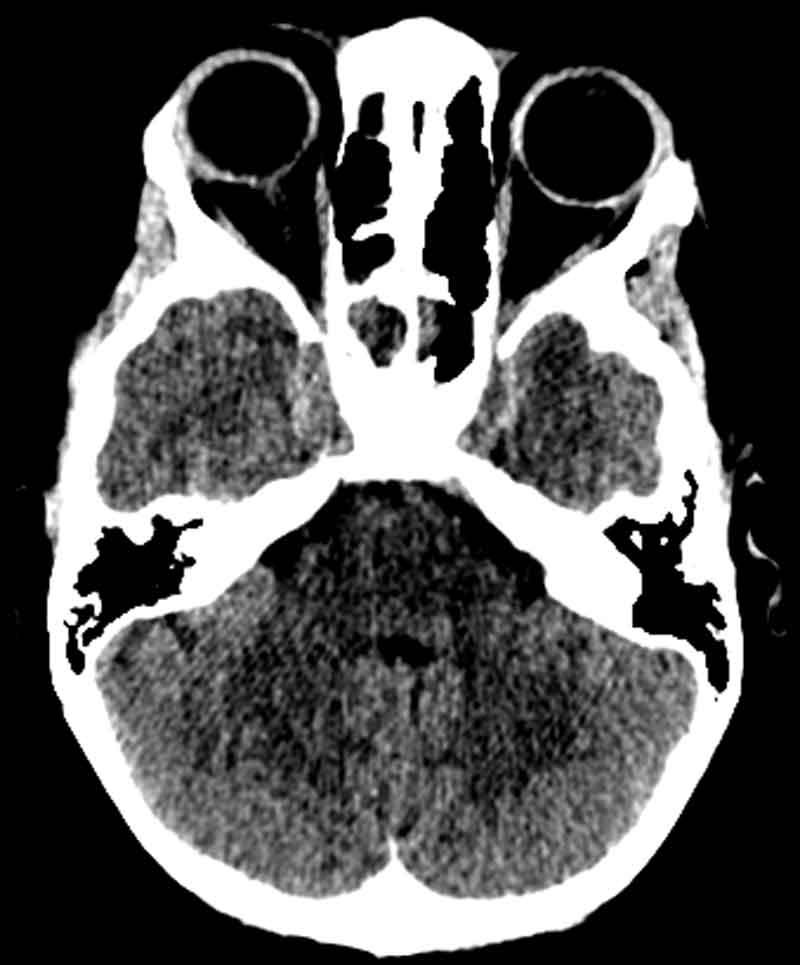 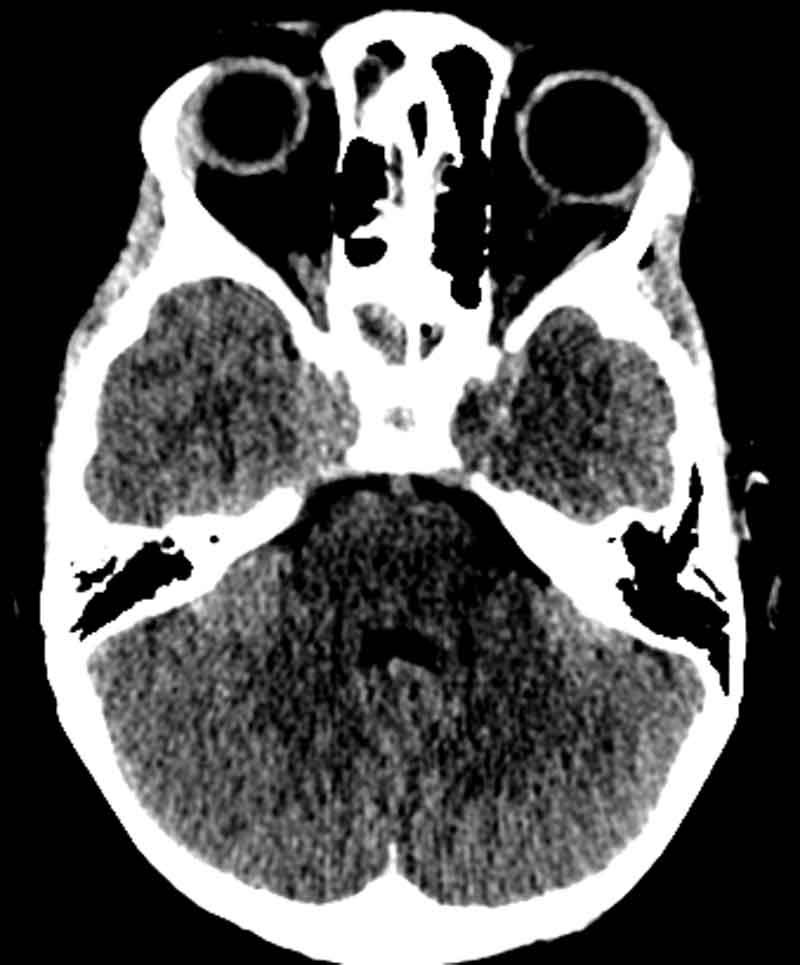 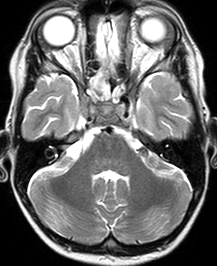 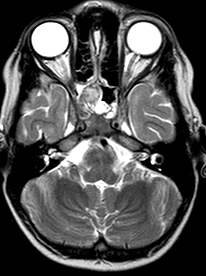 T2
T2
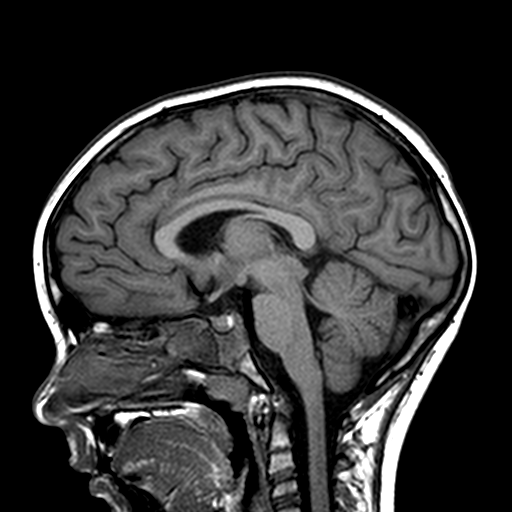 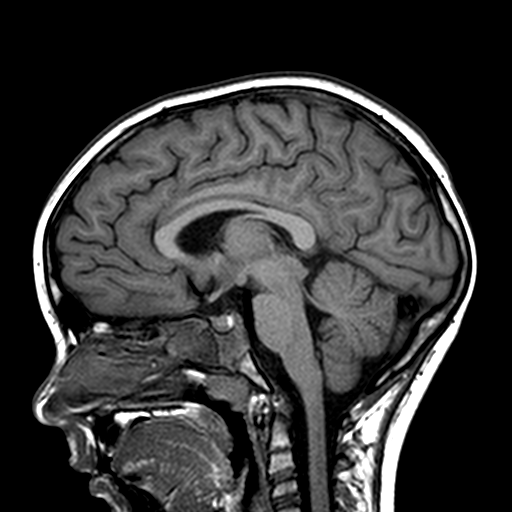 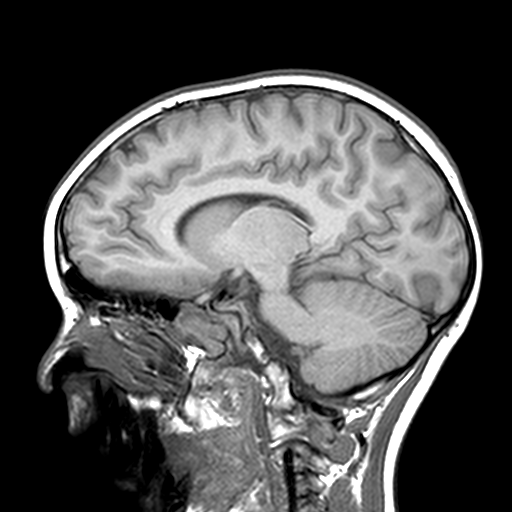 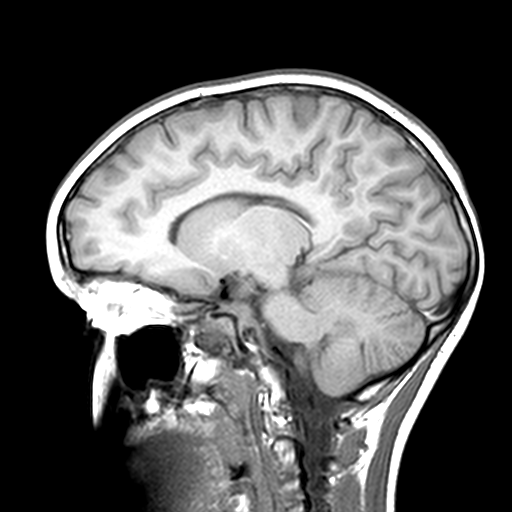 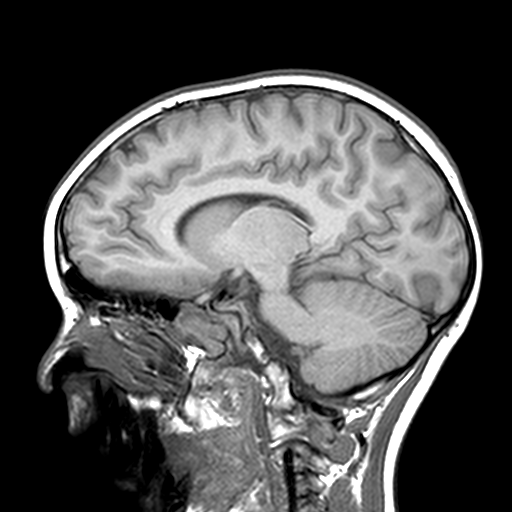 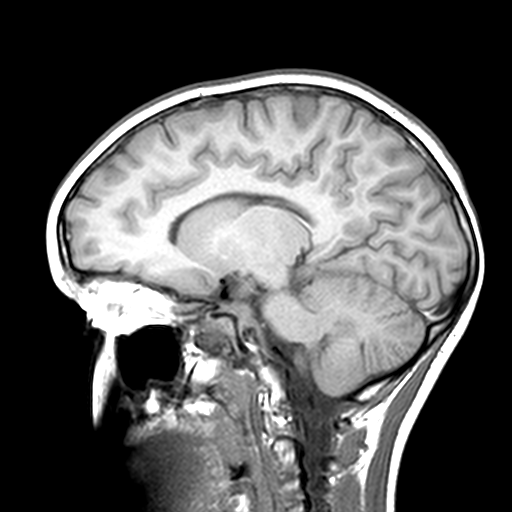 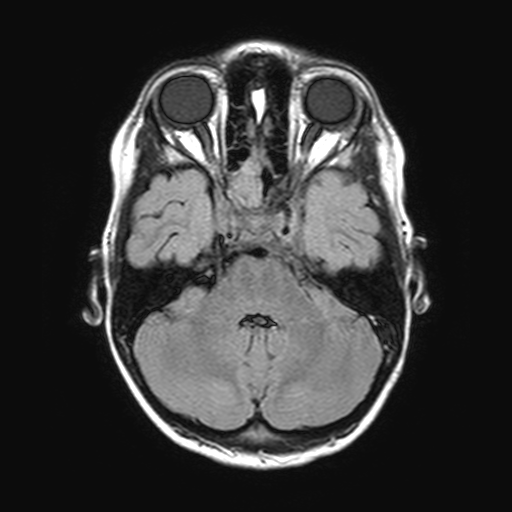 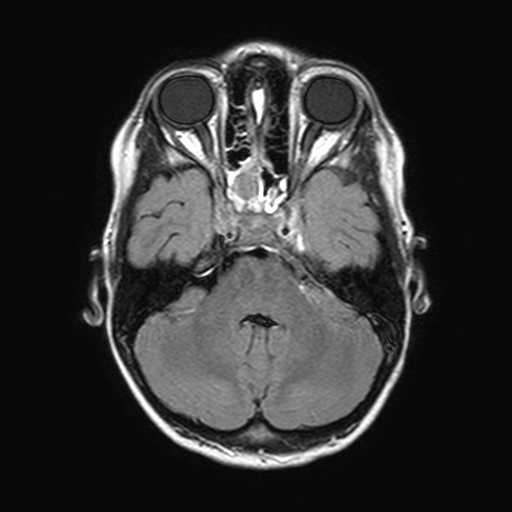 FLAIR
FLAIR +
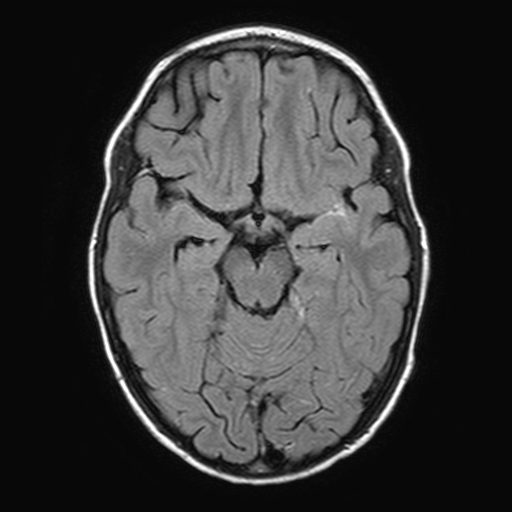 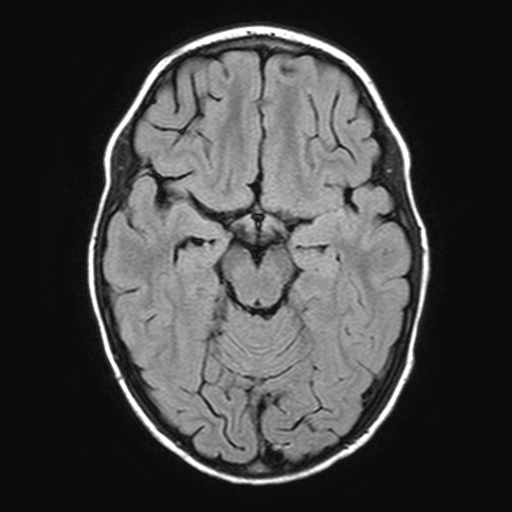 FLAIR
FLAIR +
7
3 y, M
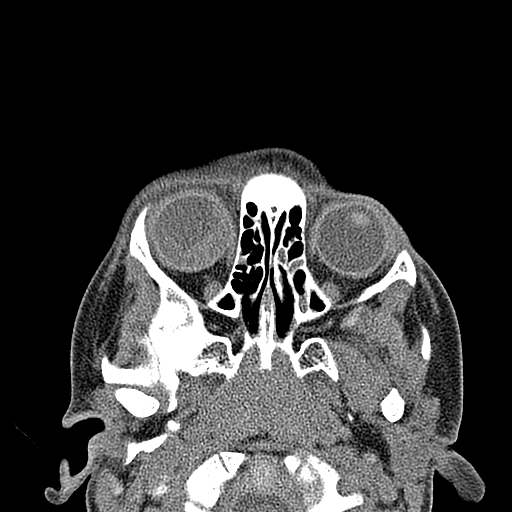 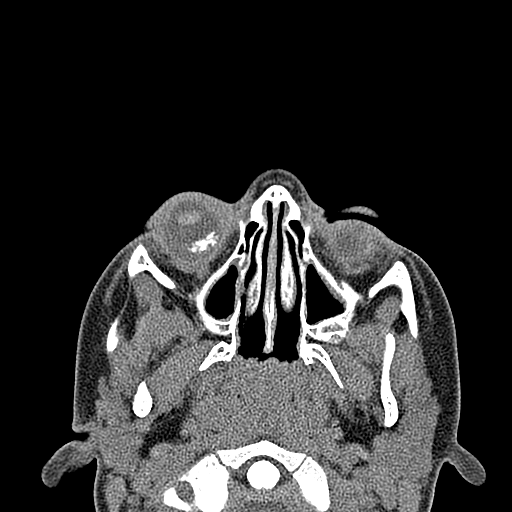 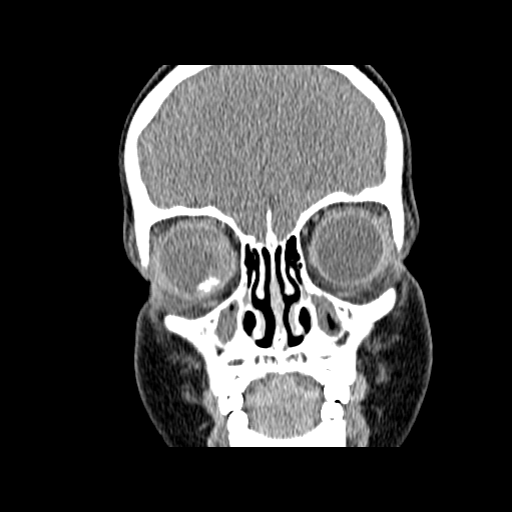 [Speaker Notes: 1284482, male, DOB 4/7/2004]
What is the diagnosis?
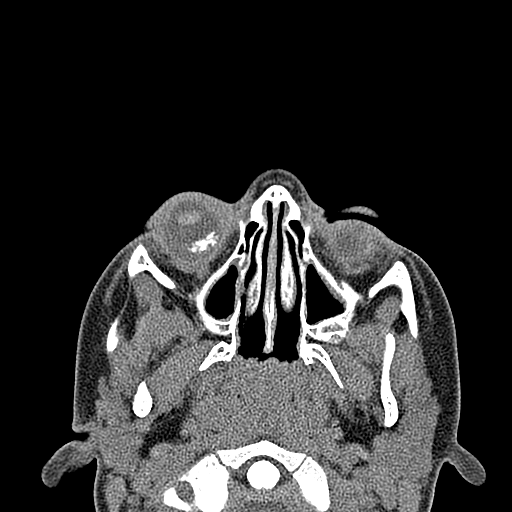 Retinoblastoma
Coats disease
Persistent fetal vasculature
Phthisis bulbi
[Speaker Notes: A]
3 y, M
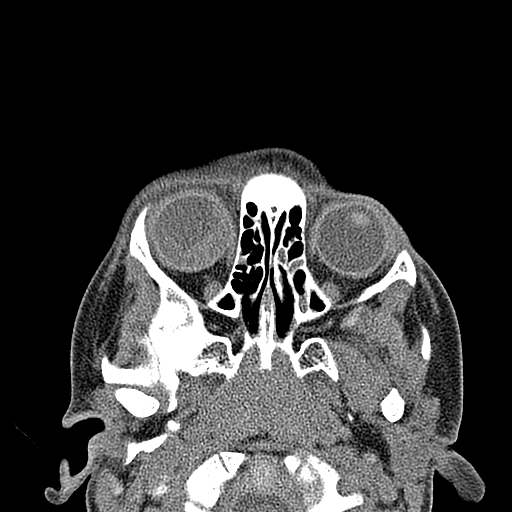 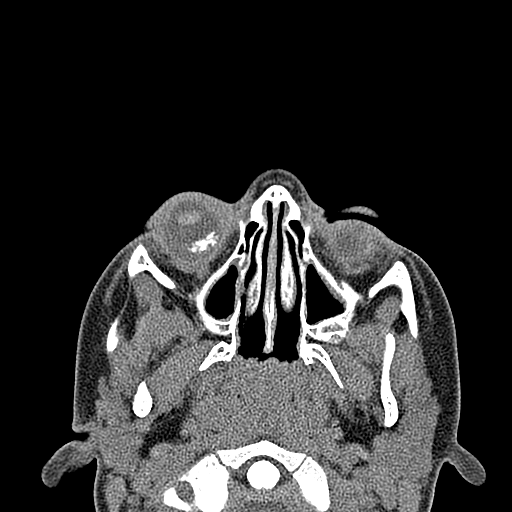 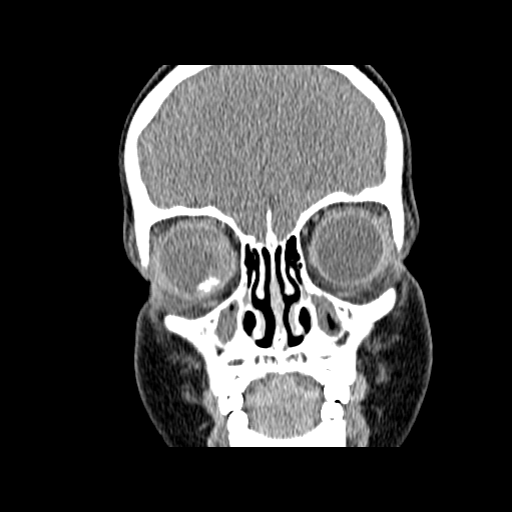 RETINOBLASTOMA!!!
[Speaker Notes: 1284482, male, DOB 4/7/2004]
+9 months
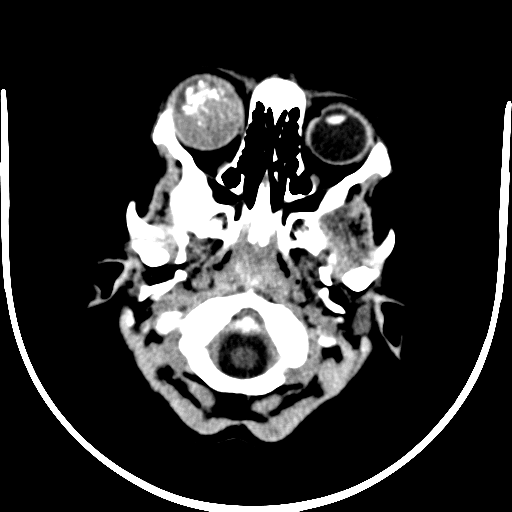 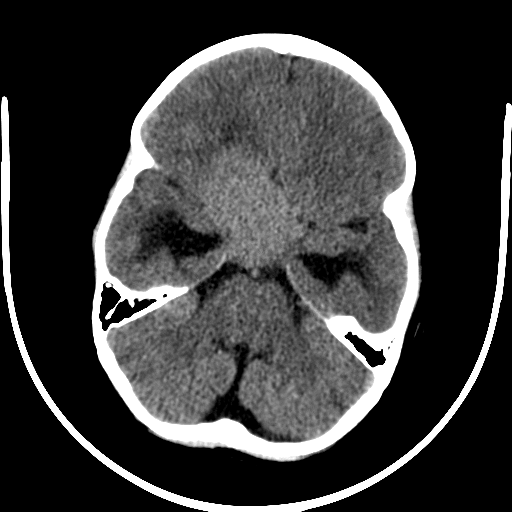 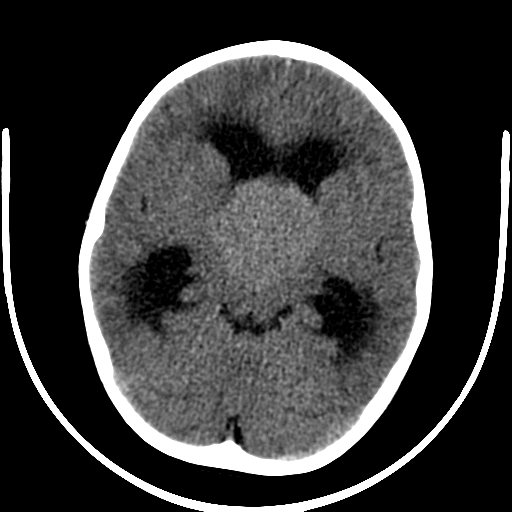 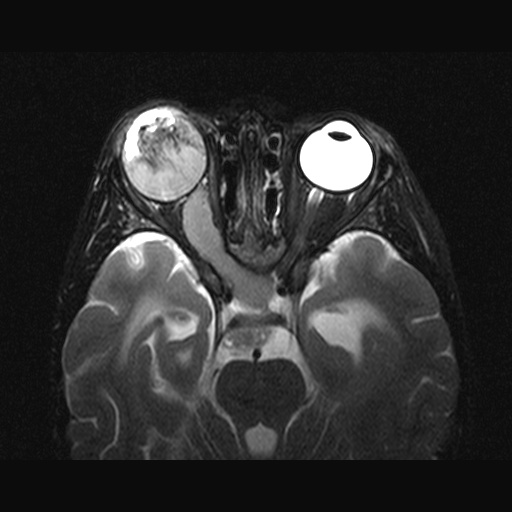 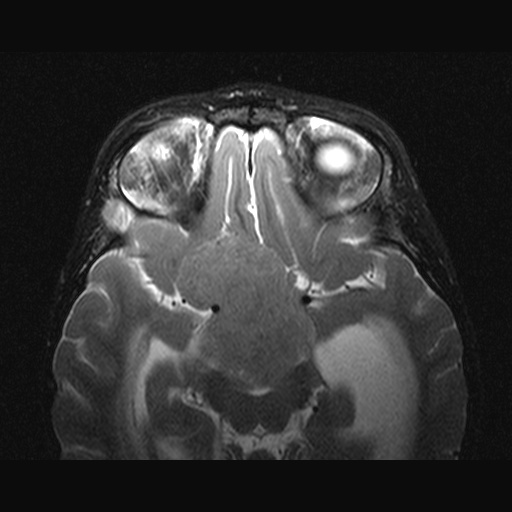 STIR
STIR
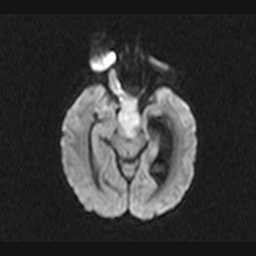 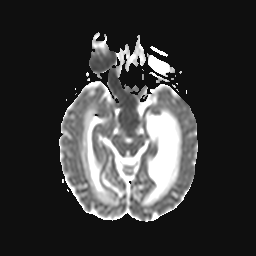 DWI
ADC
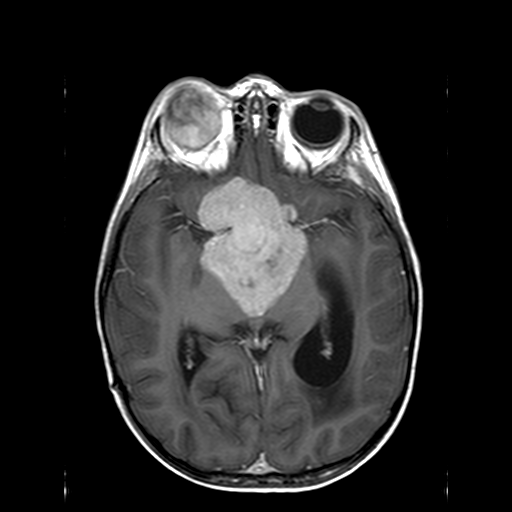 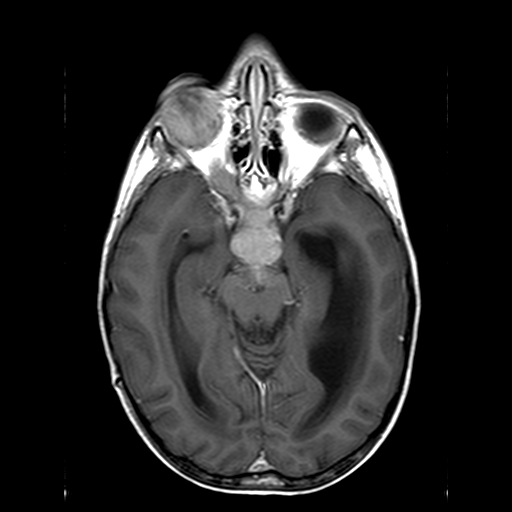 T1+
T1+
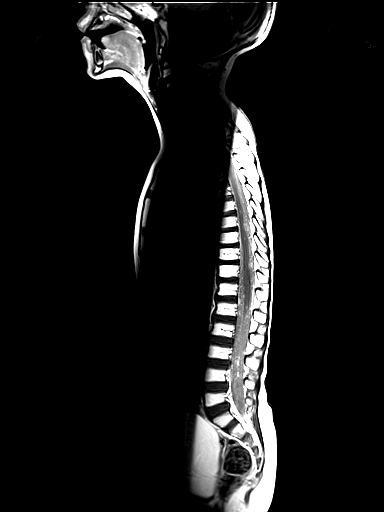 +22 months
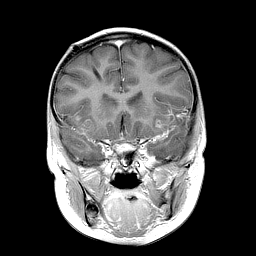 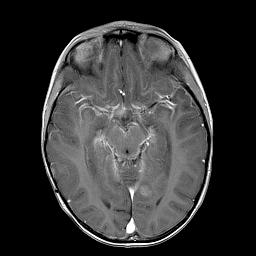 T1+
T1+
Companion Case 1: Retinoblastoma
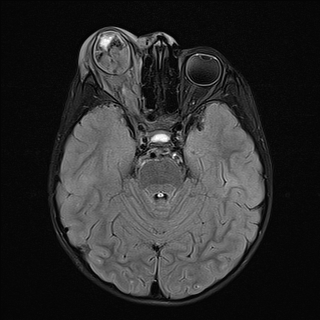 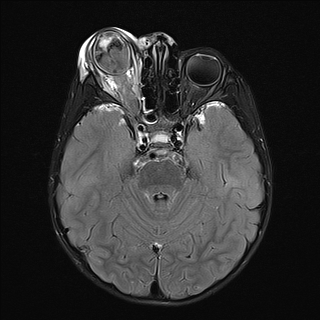 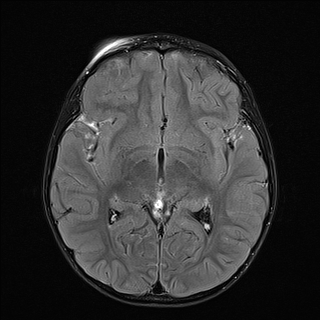 4 y, M
7/2020
[Speaker Notes: 4634833, 4 y E; 7/20]
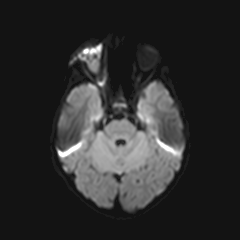 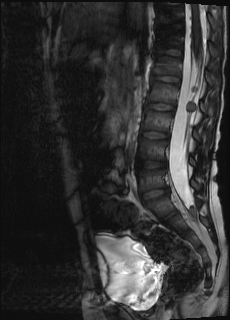 [Speaker Notes: 4634833, 4 y E; 7/20]
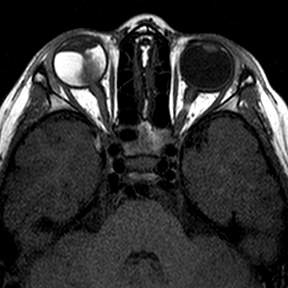 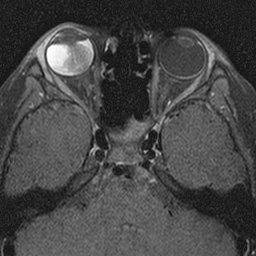 9 months earlier
[Speaker Notes: 12/19]
Companion Case 2: Retinoblastoma
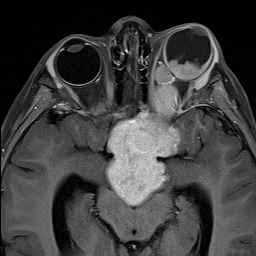 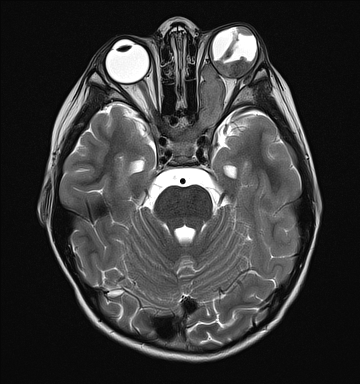 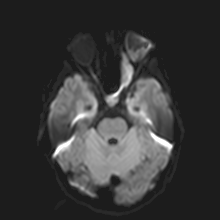 6 y
9/2020
[Speaker Notes: 3696205, 6 y M, 9/2020]
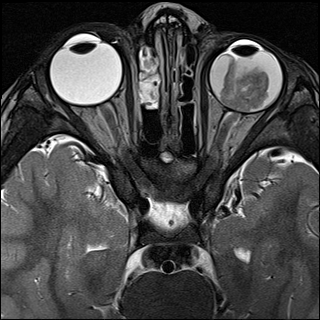 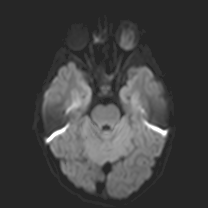 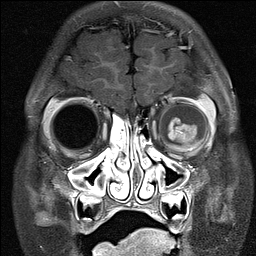 17 months earlier
[Speaker Notes: 4/20/2019]
Persistent Fetal Vasculature
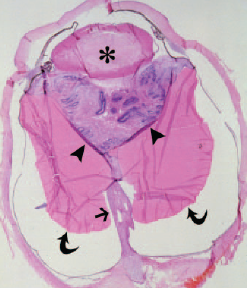 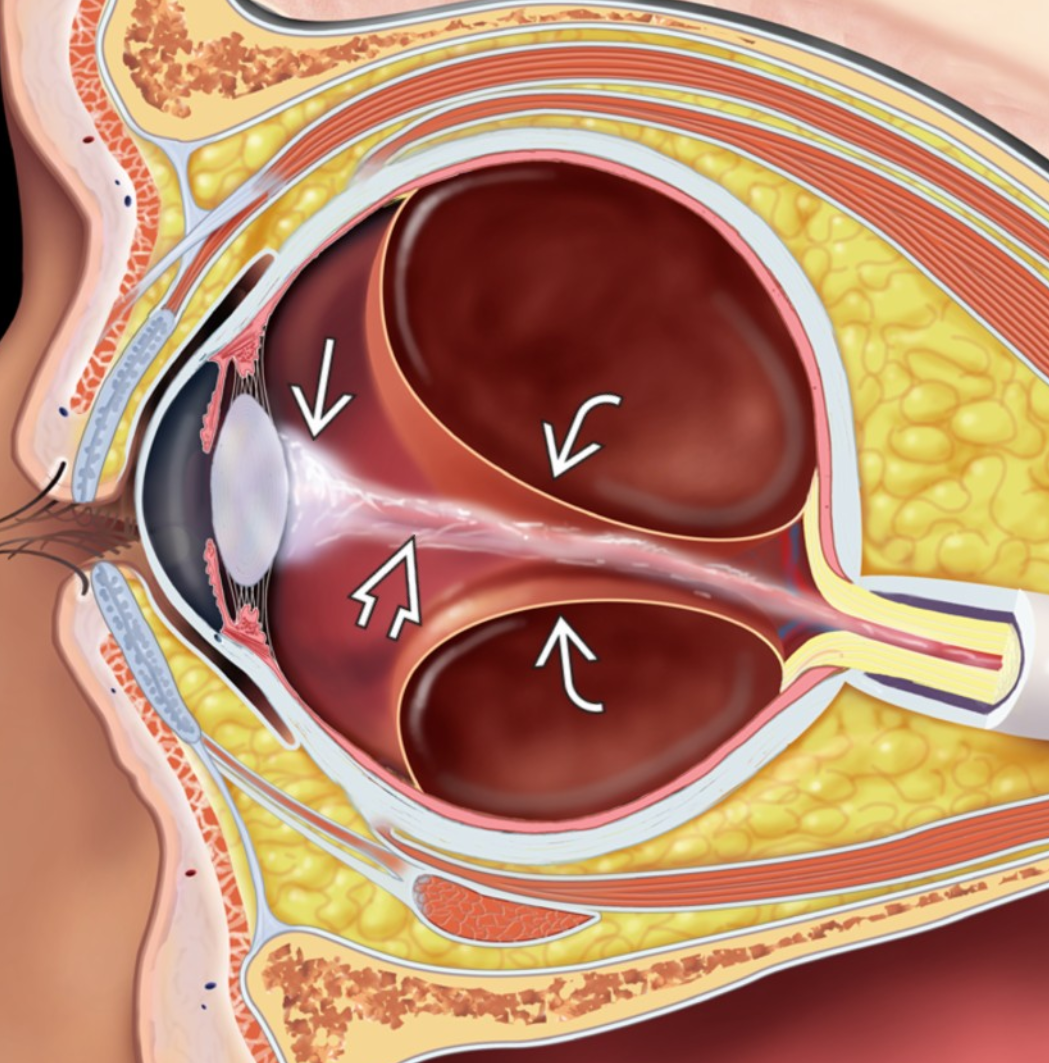 Chung et al. Radiographics 2007
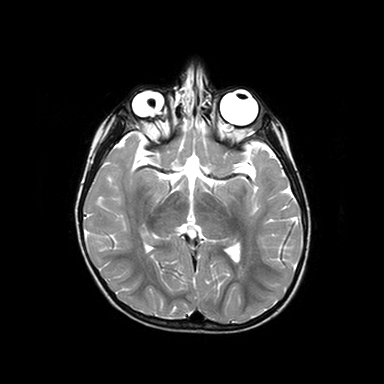 Persistent Fetal Vasculature
2 y
[Speaker Notes: 1498504, PHPV]
Persistent Fetal Vasculature
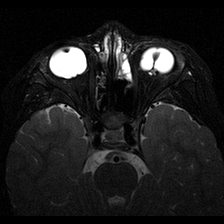 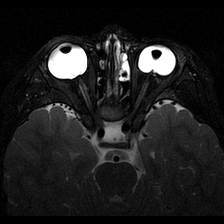 5 y
[Speaker Notes: 1351744, PHPV, coloboma, retinal detachment]
Persistent Fetal Vasculature
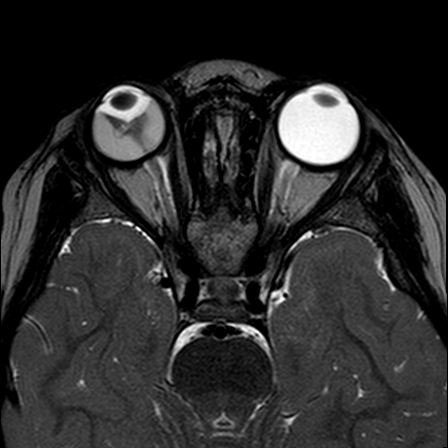 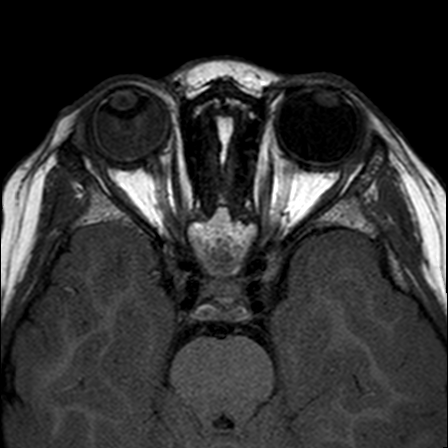 2 y
[Speaker Notes: 3973368, PHPV, 2 y F]
Persistent Fetal Vasculature
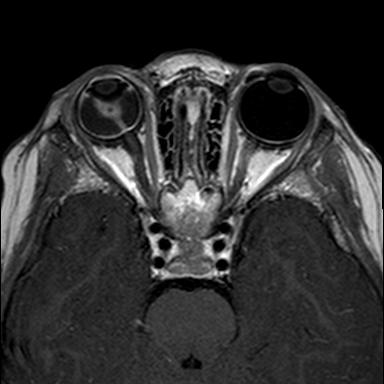 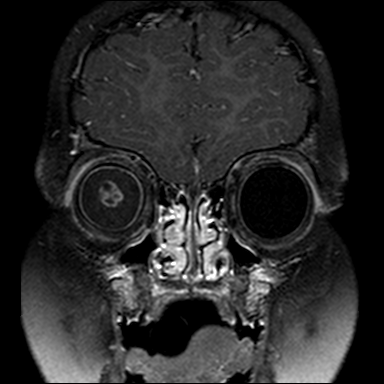 2 y
Persistent Fetal Vasculature
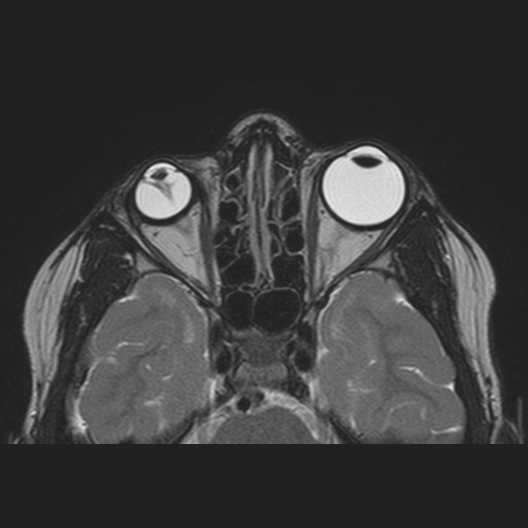 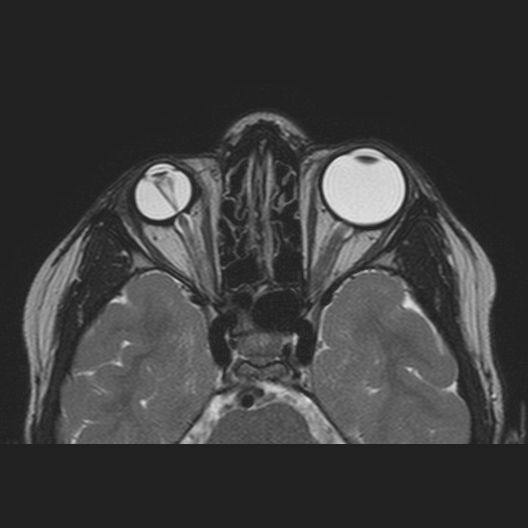 8 y
[Speaker Notes: PFV, 3252106; 8 y, f]
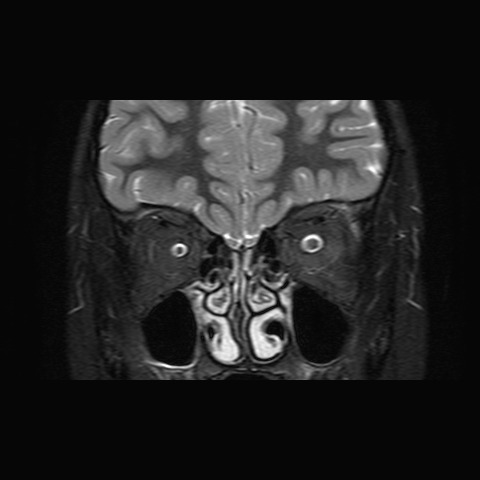 Persistent Fetal Vasculature
8 y
Coats Disease
Subretinal exudate with retinal detachment
Affected eye slightly smaller than normal eye
Typical V-shaped contour of retinal detachment
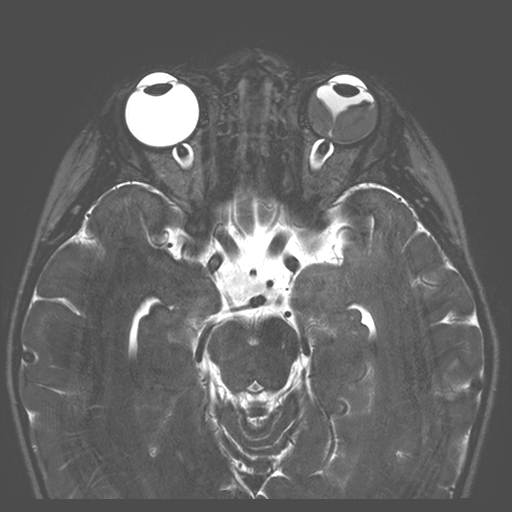 3 y
Coats
[Speaker Notes: 3612382, 3 year old, male; Coats]
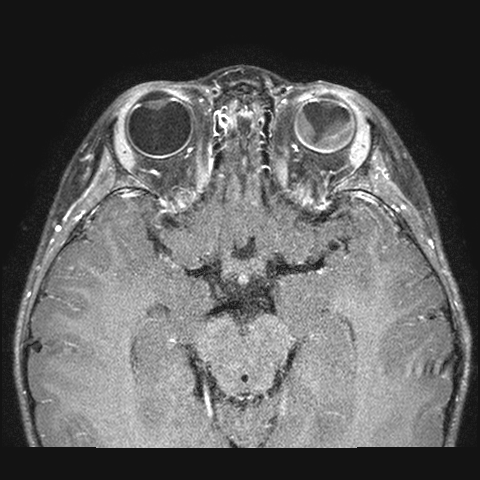 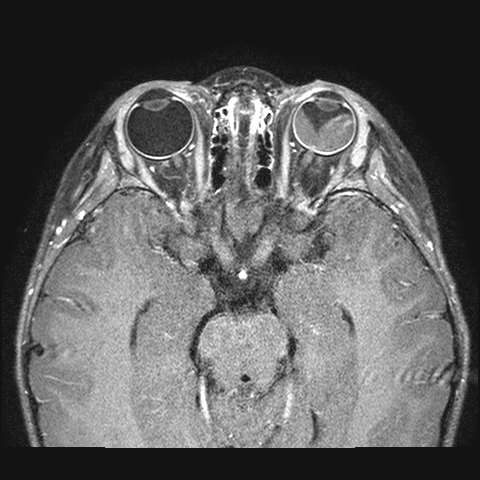 3 y
Coats
[Speaker Notes: 3612382, 3 year old, male; Coats]
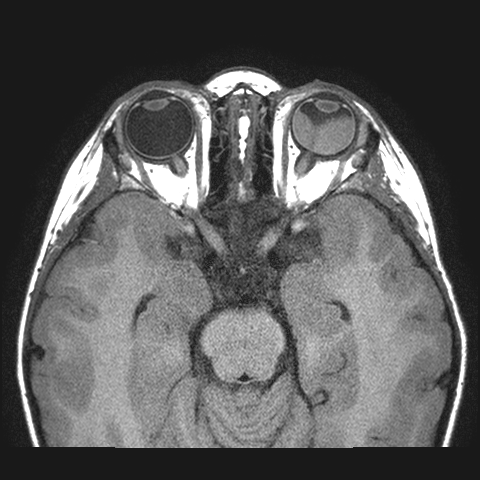 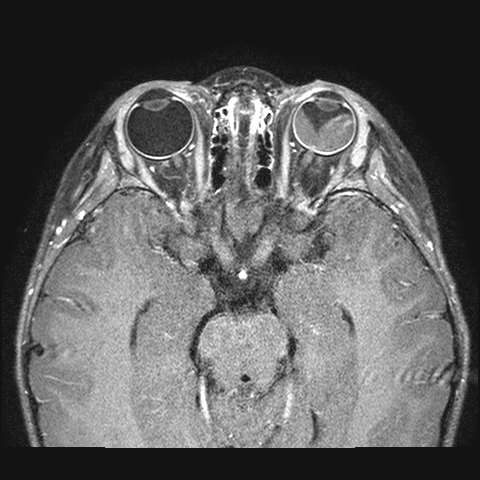 Subfoveal nodule
Coats
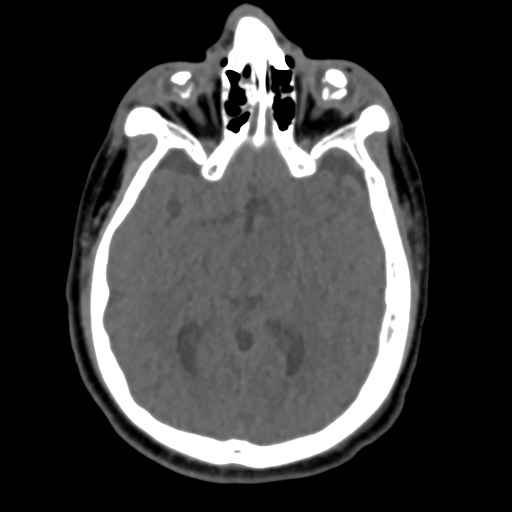 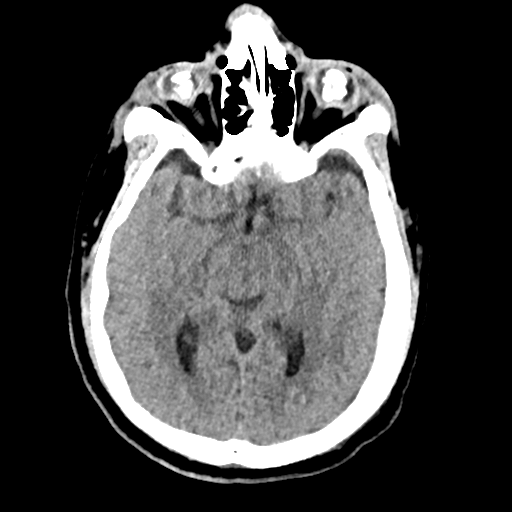 Phthisis Bulbi
15 y
[Speaker Notes: 4697509, 15 y M]
8
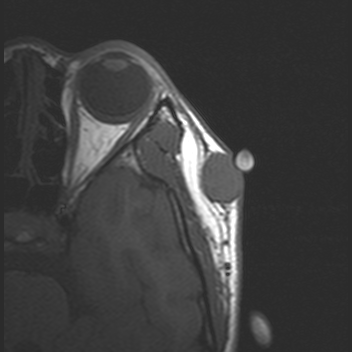 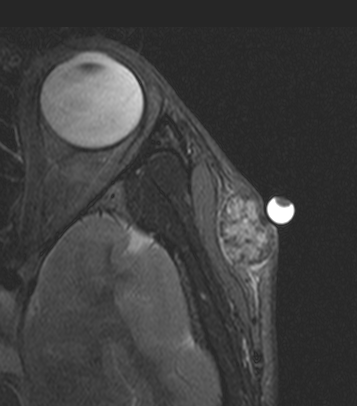 T1
STIR
13 y, F
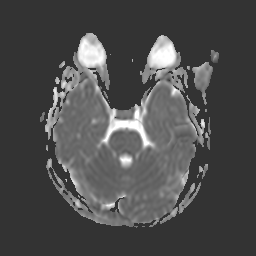 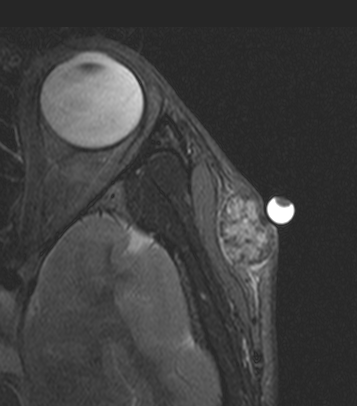 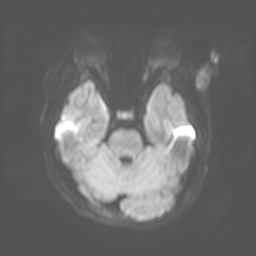 STIR
ADC
DWI
13 y, F
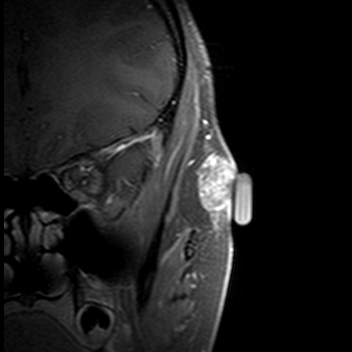 T1+ fs
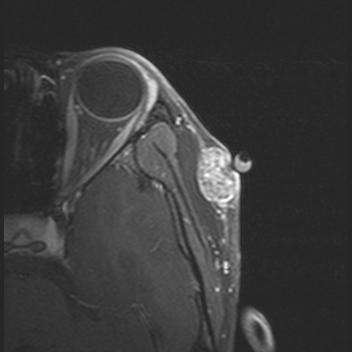 T1+ fs
13 y, F
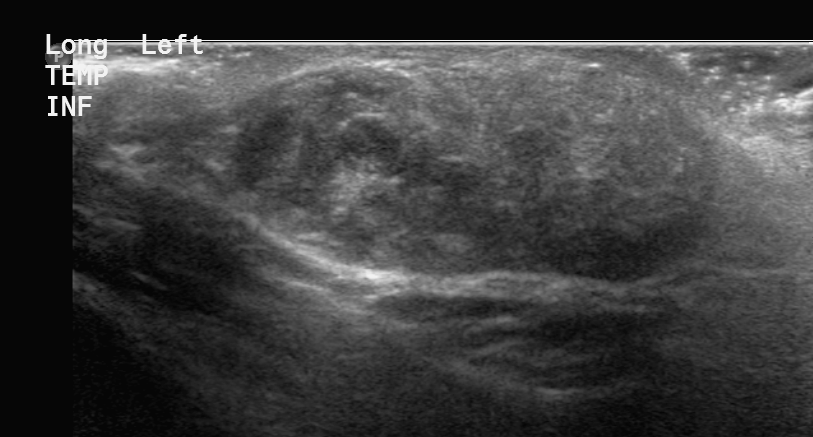 13 y, F
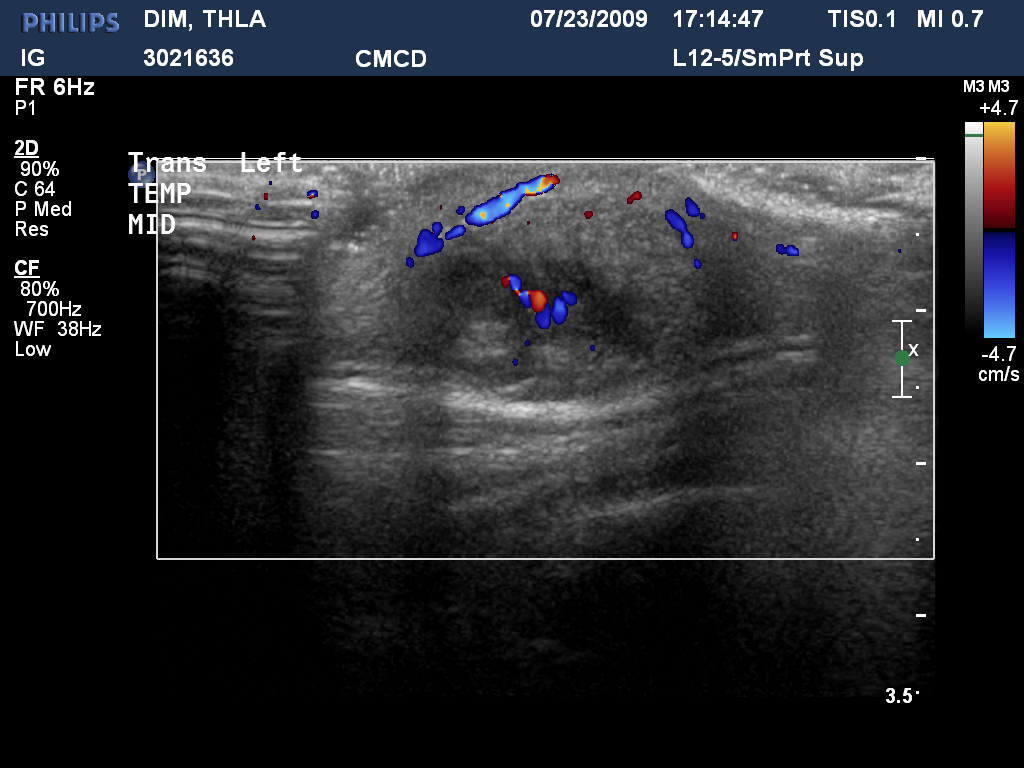 [Speaker Notes: 3021636, 13-year-old female]
What is the most likely diagnosis?
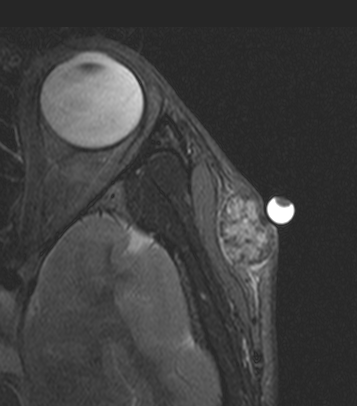 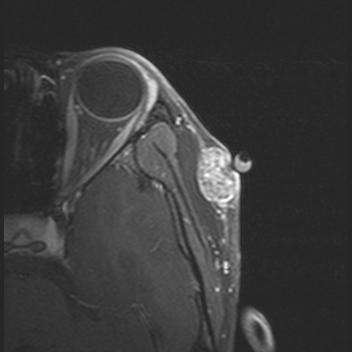 Dermoid
Hemangioma
Pilomatricoma
Rhabdomyosarcoma
[Speaker Notes: C]
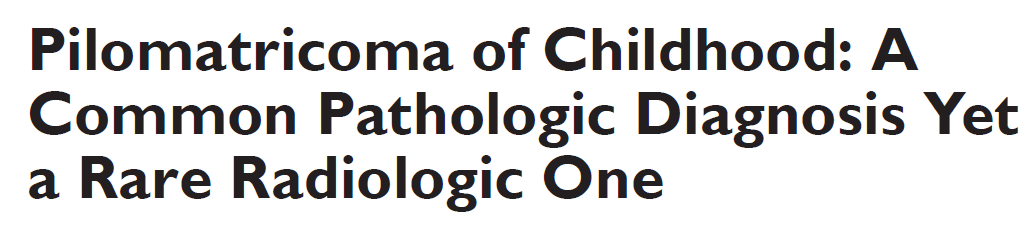 ~12% underwent imaging (of 623 lesions)
~3% pilomatricoma in clinical indication
~13% pilomatricoma in radiology DDx
Bulman,…,Koral AJR 2016
[Speaker Notes: 623 specimens]
10 y, M
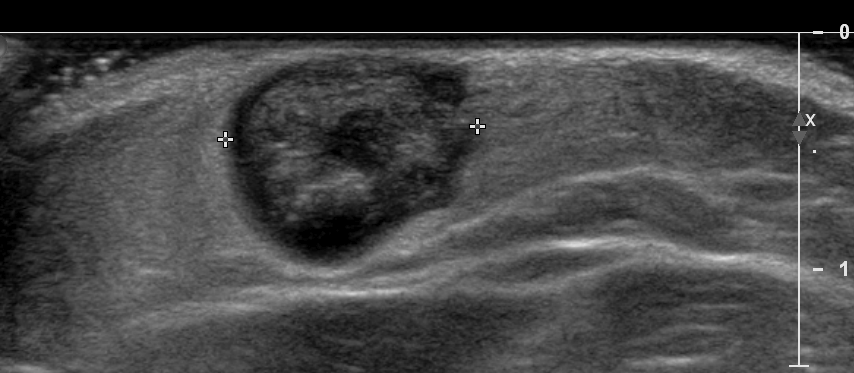 Pilomatricoma, a.k.a Pilomatrixoma
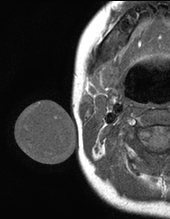 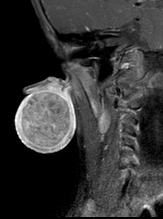 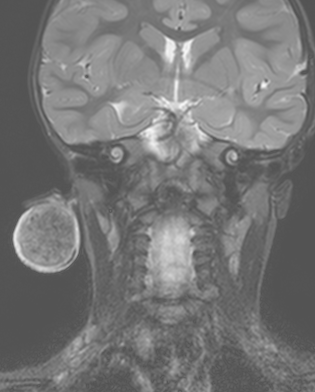 T1+ fs
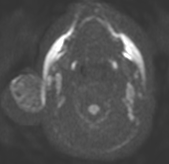 STIR
T1
3 y, F
Pilomatricoma
DWI
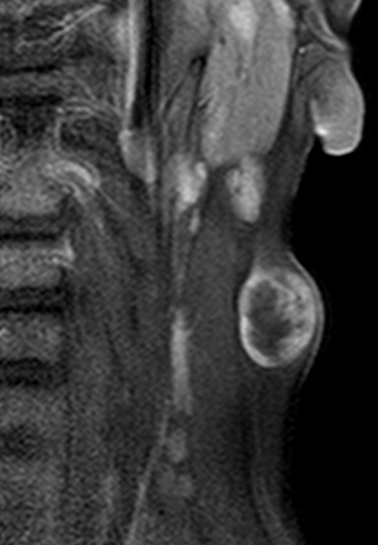 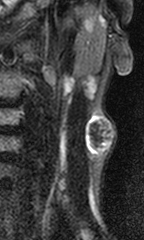 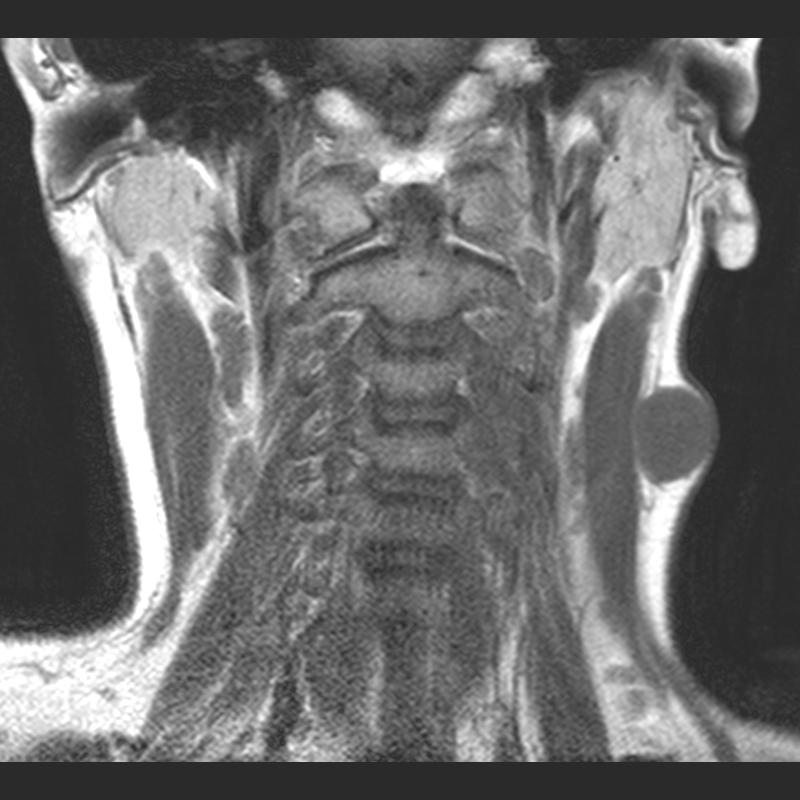 STIR
T1+ fs
T1
12 y, M
Pilomatricoma
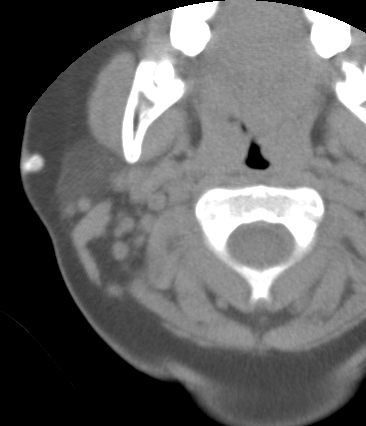 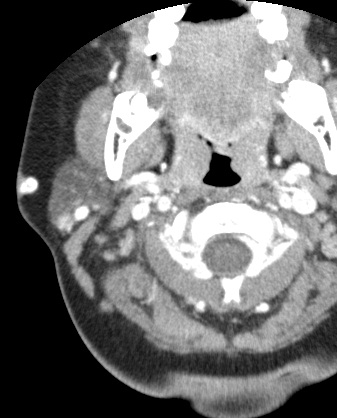 9 y, F
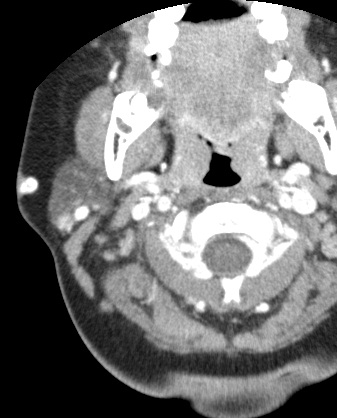 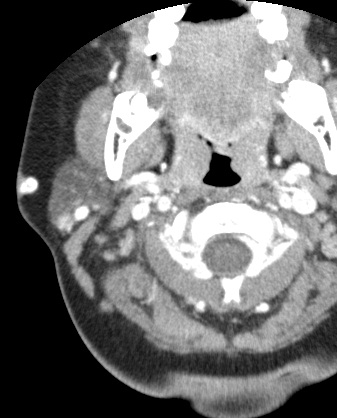 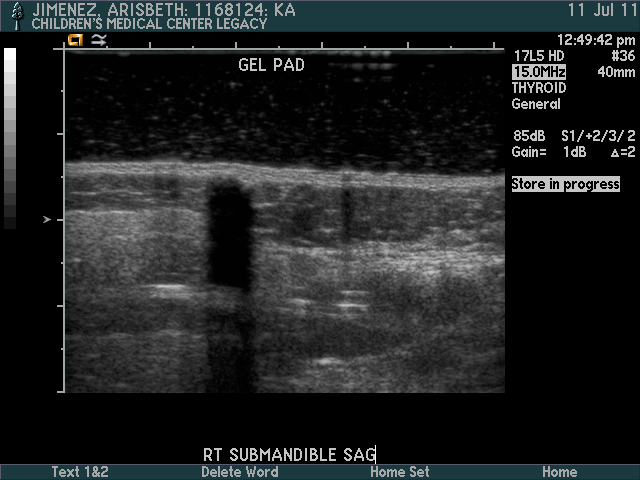 9 y, F
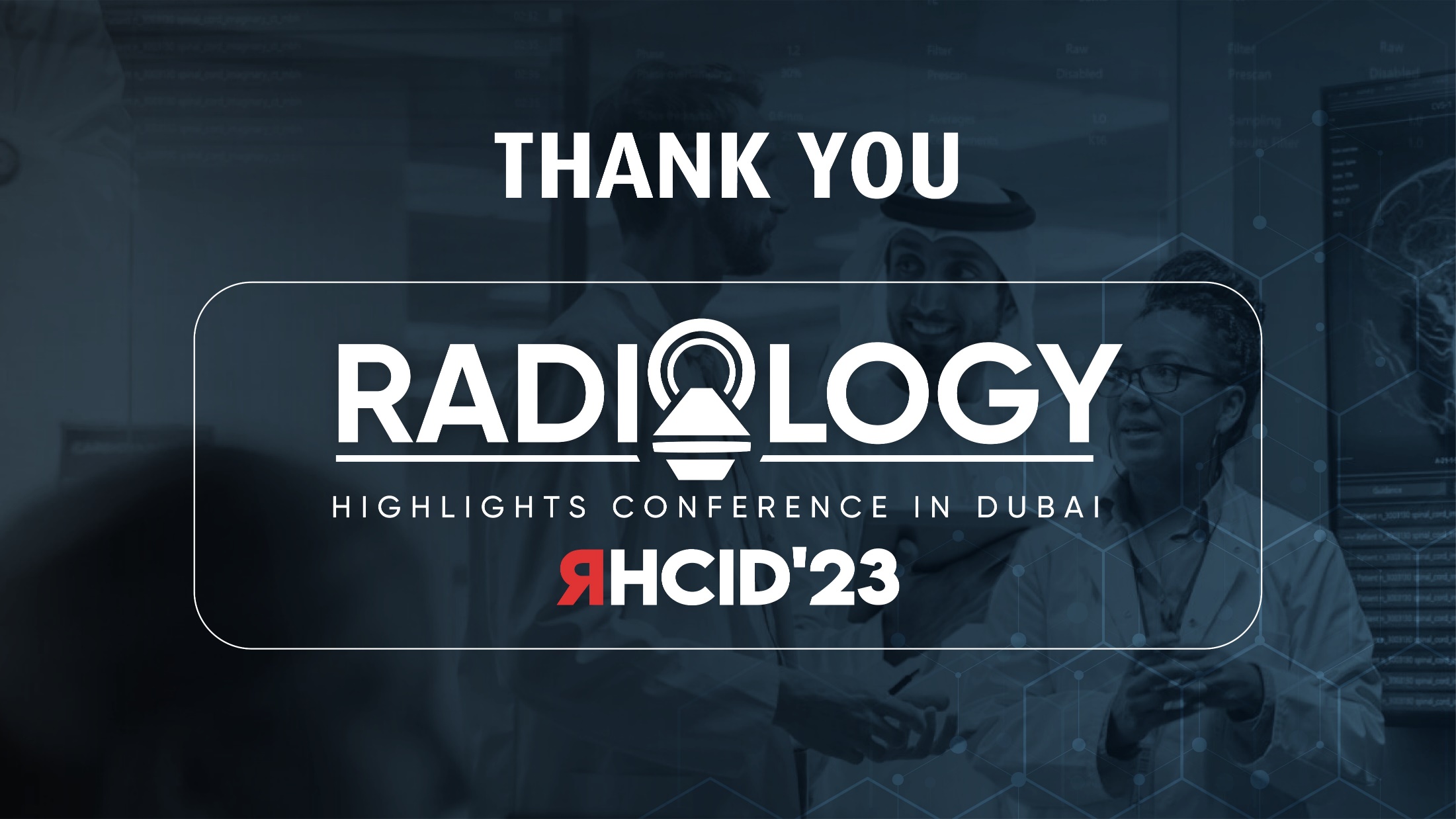 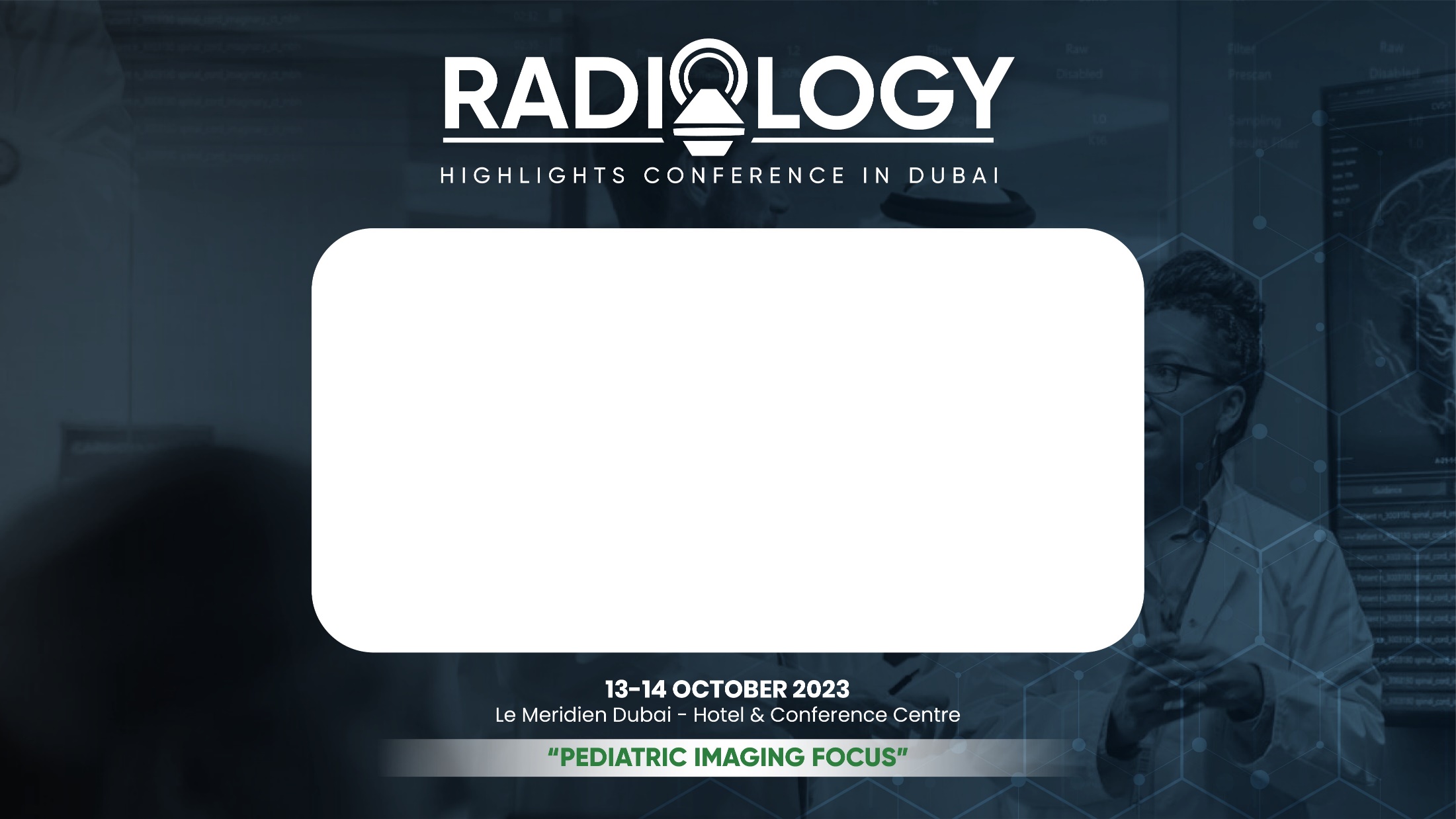 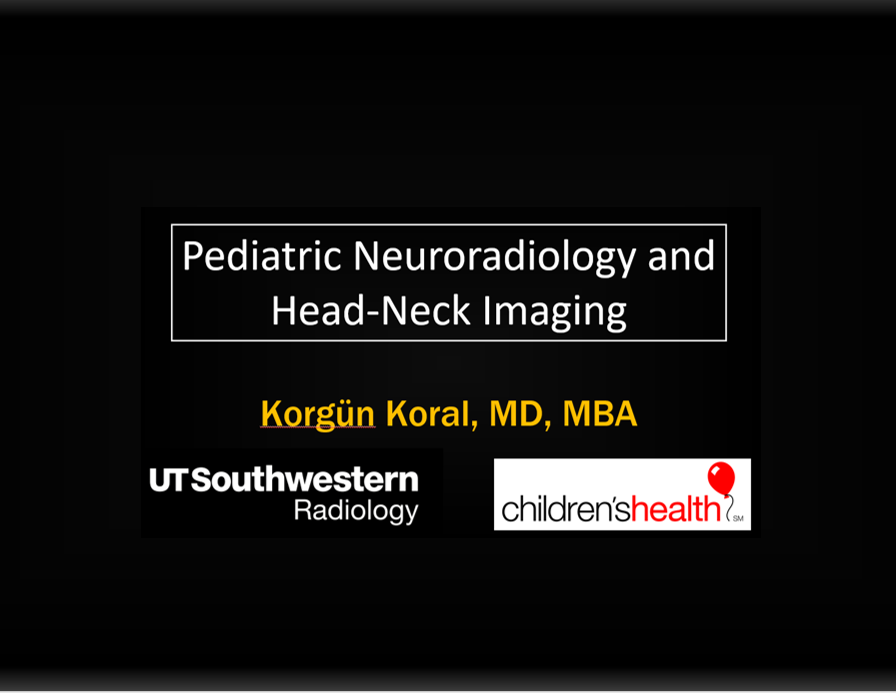